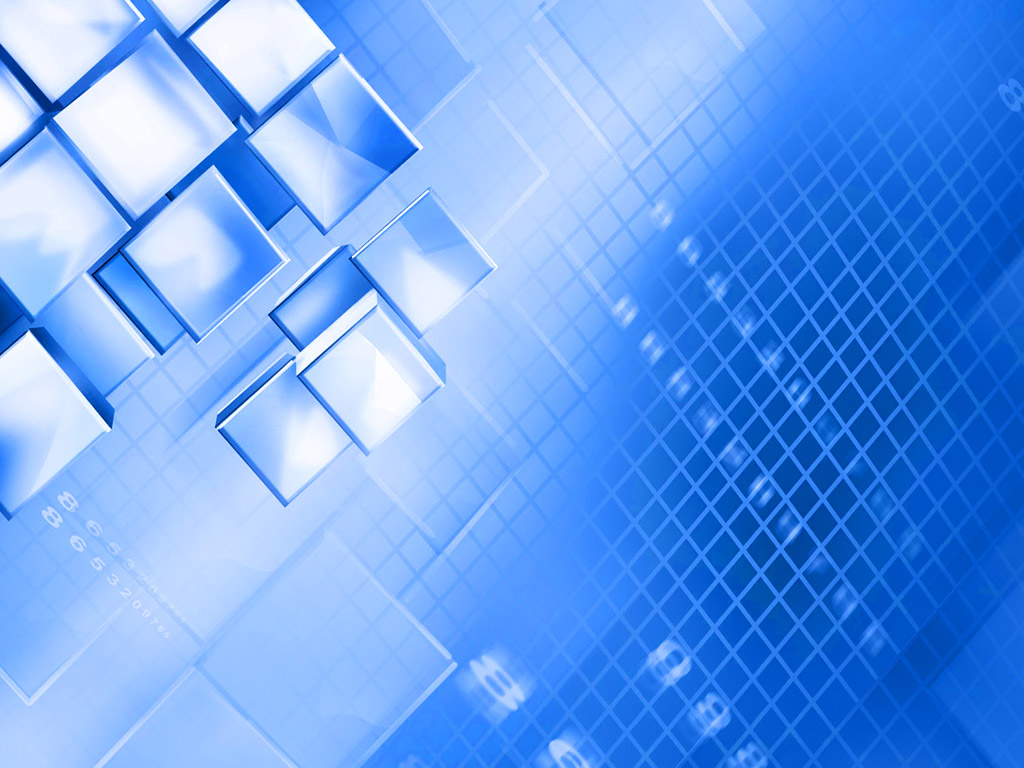 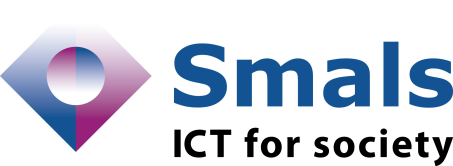 Prelude
BlockchainMeer dan een hype
Frank Robben
frank.robben@ksz.fgov.be 

@FrRobben

https://www.ksz.fgov.be
https://www.ehealth.fgov.be
https://www.frankrobben.be
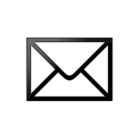 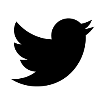 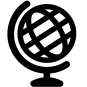 Blockchain Investeringen
Totaal 2016: $ 2,5 miljard
Verwachte groei tot 2022: 35% per jaar
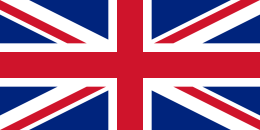 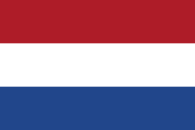 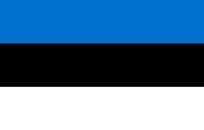 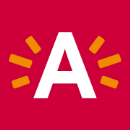 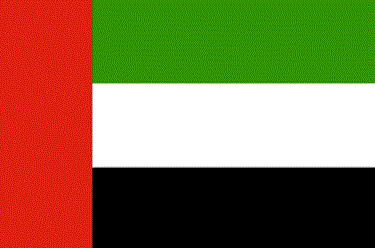 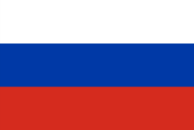 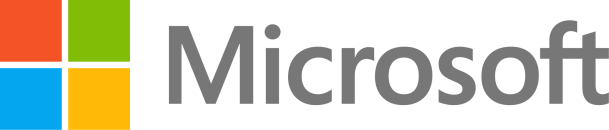 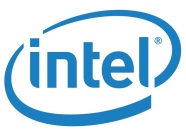 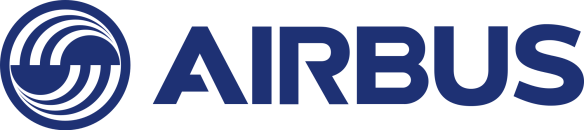 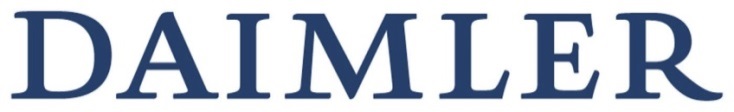 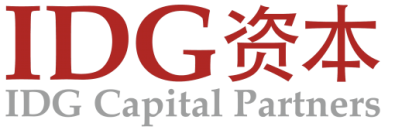 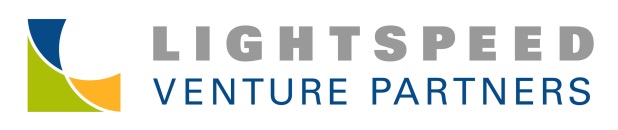 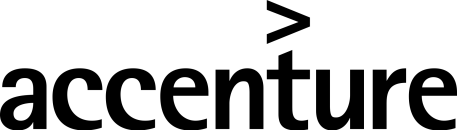 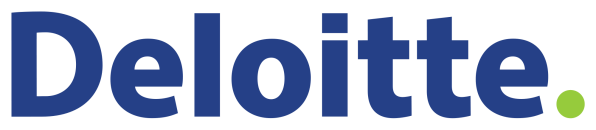 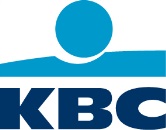 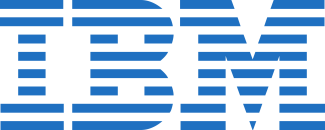 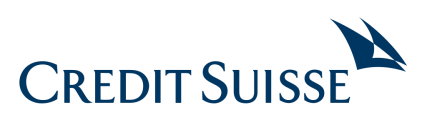 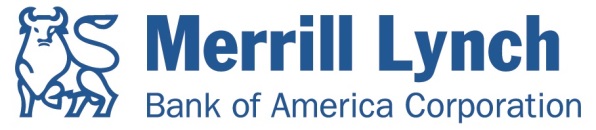 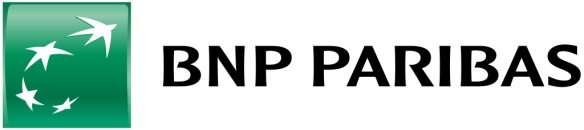 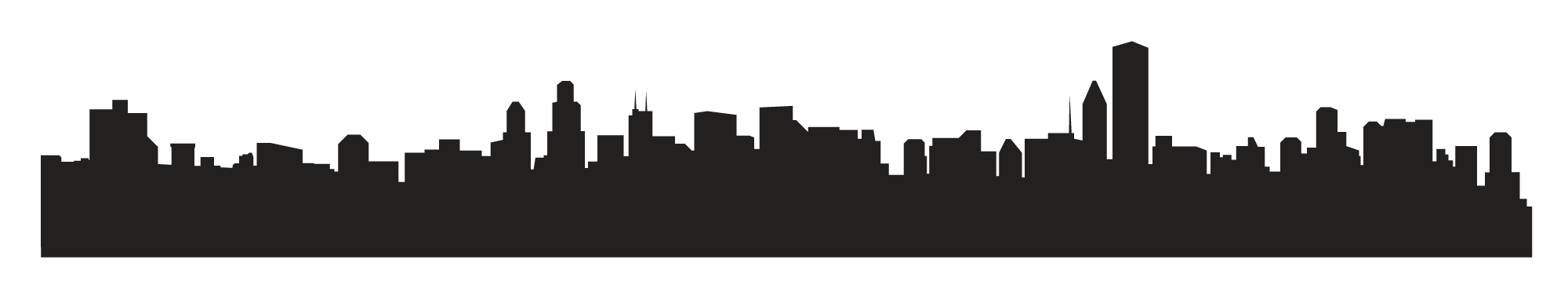 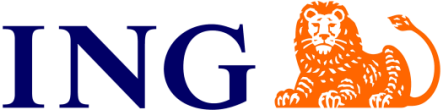 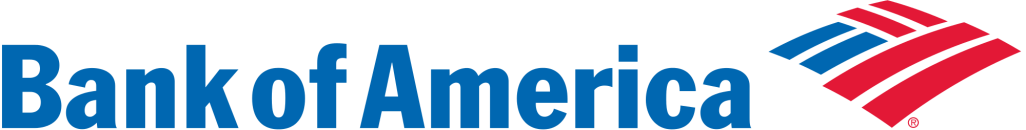 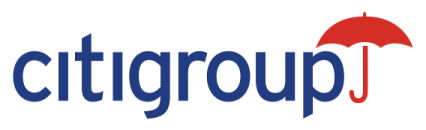 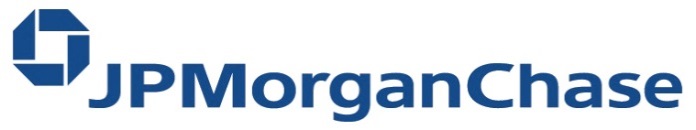 S  t  a  r  t  u  p  s
2
Gedistribueerd vertrouwen
Stelling uit de cryptografieAlles wat gedaan kan worden met een vertrouwde autoriteit kan ook gedaan worden zonder
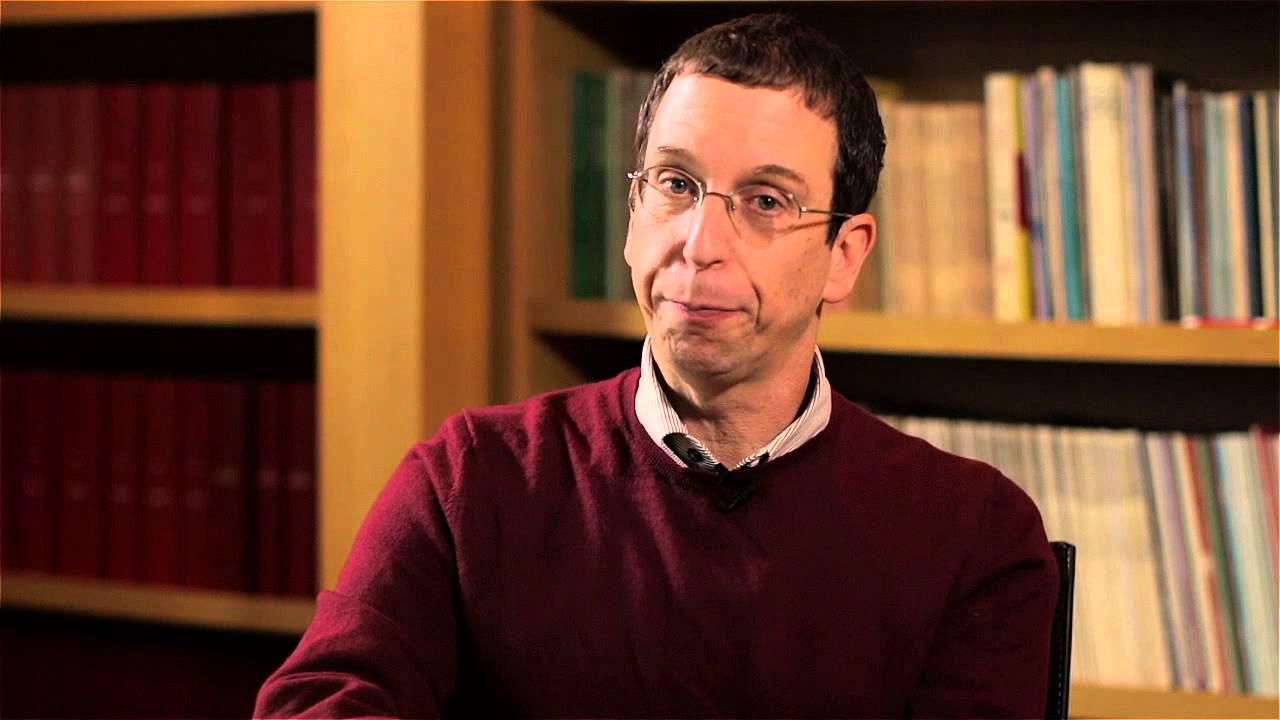 Dan Boneh, Professor Stanford UniversityCrypto expert
Wel overhead wat betreft rekenkracht, opslag en communicatie
Blockchain niet enige technologie voor gedistribueerd vertrouwen
→ Blockchain trigger voor algemenere vraag:
Efficiëntere overheid d.m.v. gedistribueerd vertrouwen?
3
Concept
Gedistribueerd
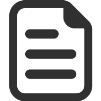 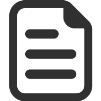 Append-only
Robuust
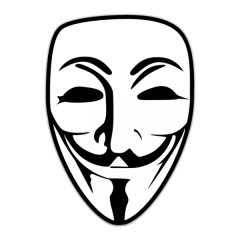 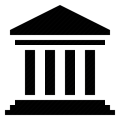 Schaalbaar
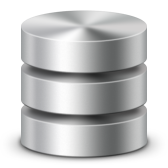 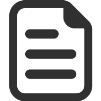 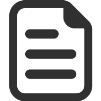 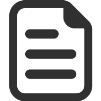 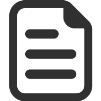 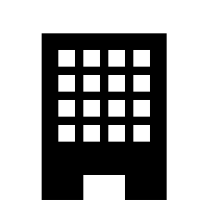 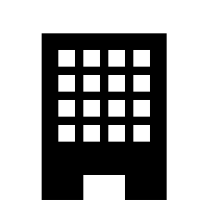 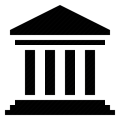 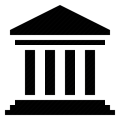 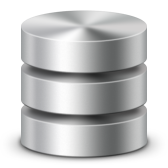 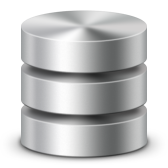 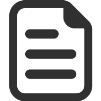 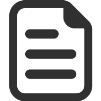 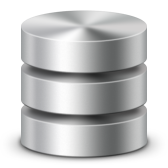 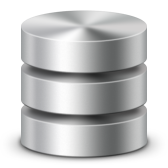 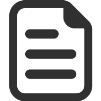 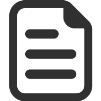 4
Beter bestuur
Vereenvoudiging voor burger
Gestroomlijnde processen
Transparantie
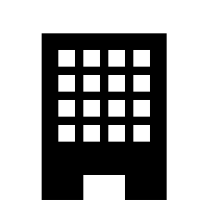 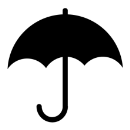 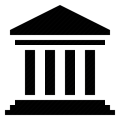 ?
?
?
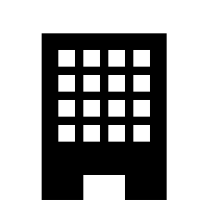 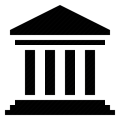 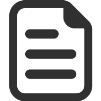 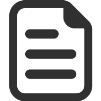 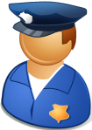 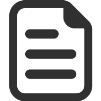 ?
?
?
?
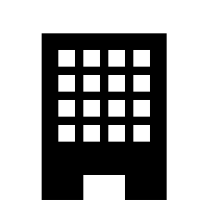 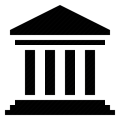 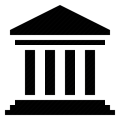 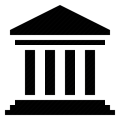 ?
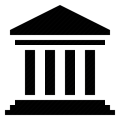 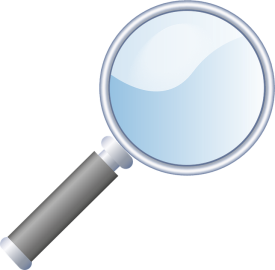 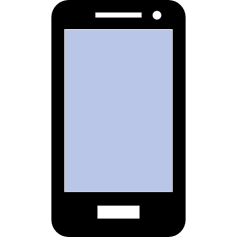 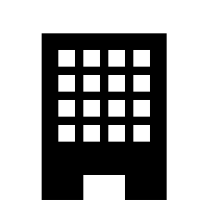 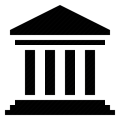 OK
Levensloop
Schuldafhandeling
Voedselveiligheid
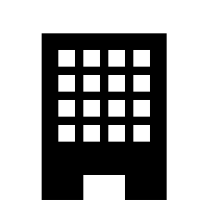 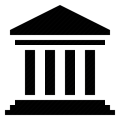 Blockchain veelbelovende technologie
5
Blockchain & overheid
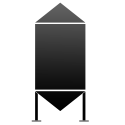 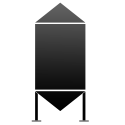 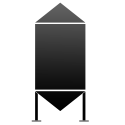 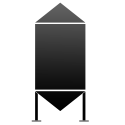 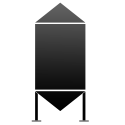 Silo 2.0Gevaar data verspreid in diverse geïsoleerde blockchains
Gecoördineerde aanpak noodzakelijk
om te komen tot blockchain ecosystemen over instellingen heen
Gemeenschappelijke visie
Gemeenschappelijk platform
6
Hype / Potentieel
“Van de respondenten1 stelde 73.1% dat in 2025 belastingen voor het eerst geïnd zullen worden d.m.v. een blockchain, terwijl 57.9% gelooft dat tegen dan 10% van het globale bruto binnenlands product op de blockchain bewaard zal worden.”
2015
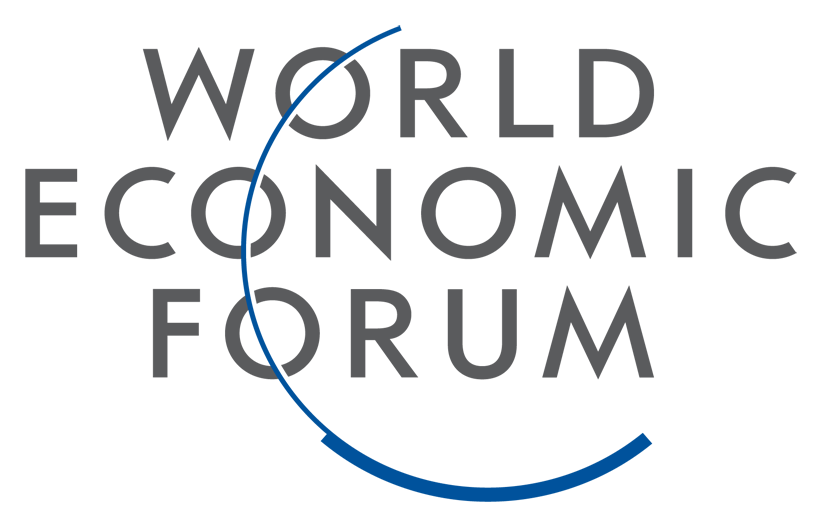 (1) meer dan 800 informatie en communicatie executives en experten
“De trend waarbij trage, gecentraliseerde, proprietary systemen wijken voor snelle, gedistribueerde, open systemen is onstopbaar, en blockchain zal achteraf gezien worden als een belangrijke mijlpaal in deze evolutie.”
				2016
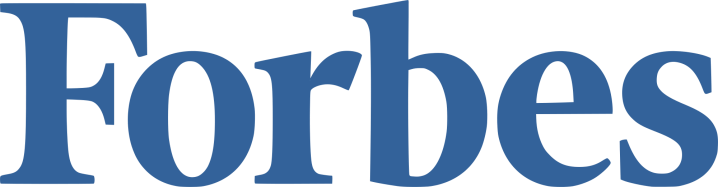 7
Doelstelling sessie
B e p e r k i n g e n
H Y P E
H Y P E
U i t d a g i n g e n
P o t e n t i e e l
Opportuniteiten
Risico’s
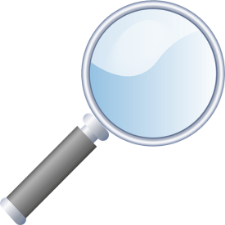 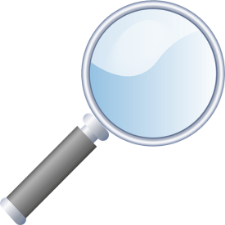 A.d.h.v. achterliggende principes en  mogelijke toepassingen
8
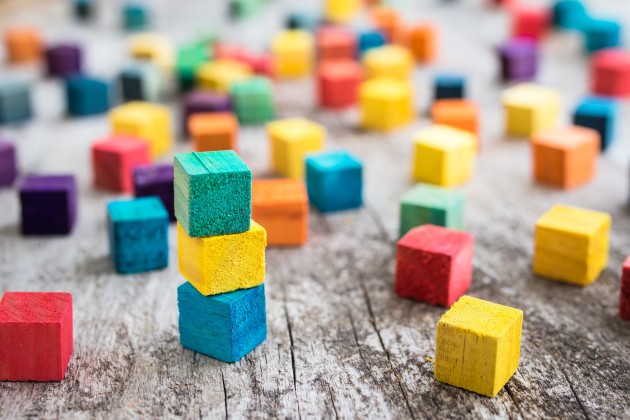 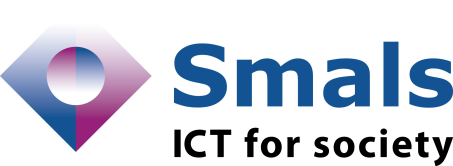 Blockchain &Smart Contracts
14/03/2017
Kristof Verslype, Smals Research
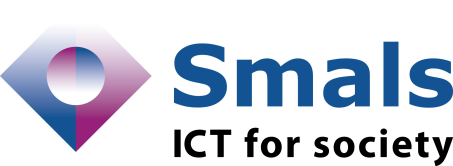 Agenda
Bitcoin
Smart Contracts
Blockchain 1.0
Pauze
Voorschriften
Toepassingen
Blockchain 2.0
10
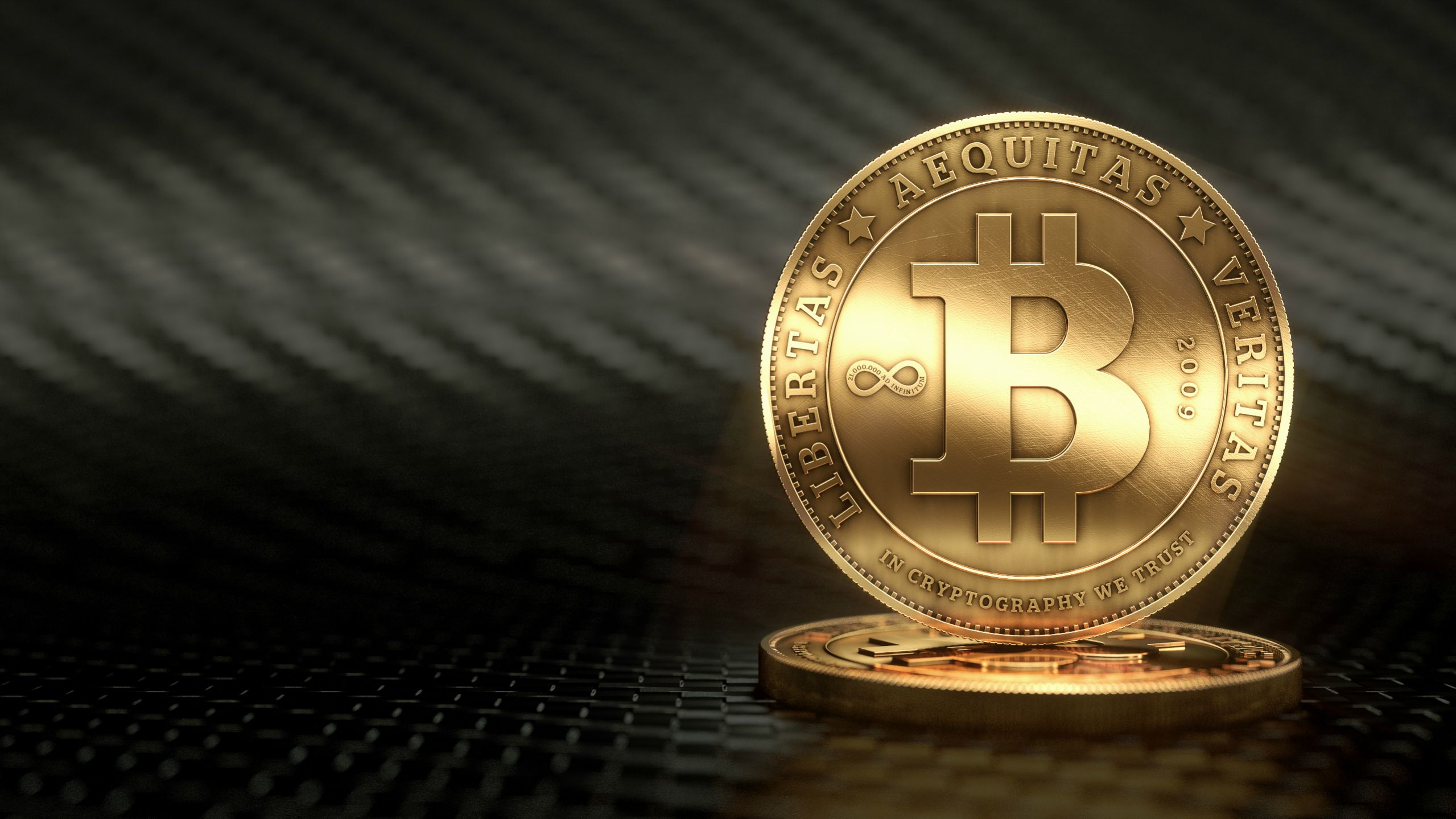 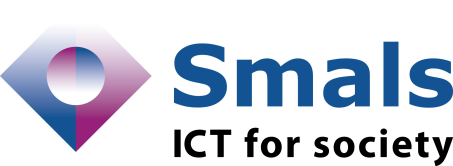 Bitcoin Blockchain
Traditionele Internationale Transactie
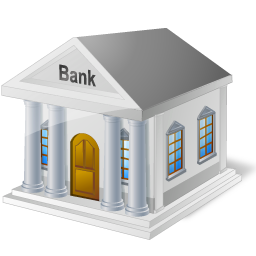 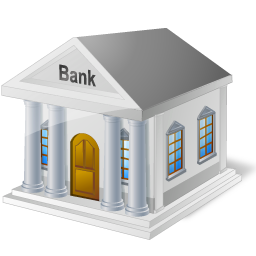 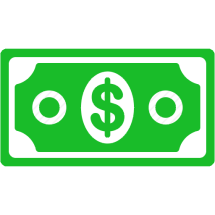 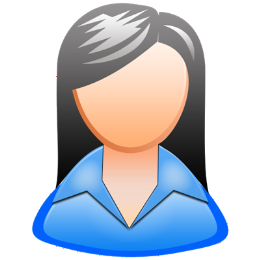 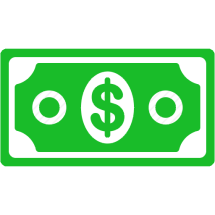 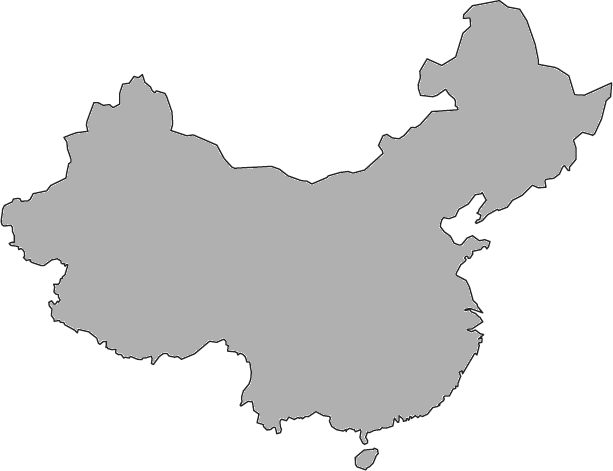 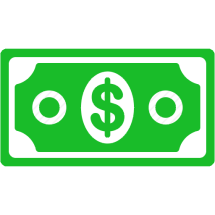 Alice
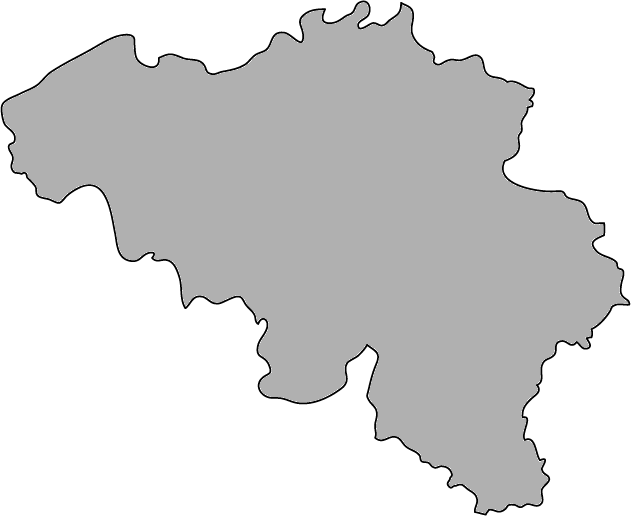 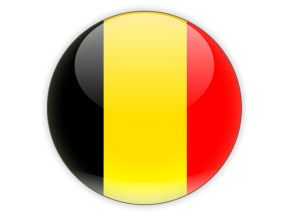 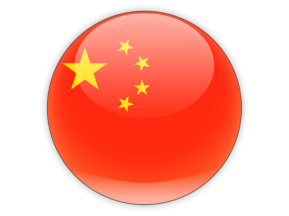 Bob
12
Traditionele Internationale Transactie
Kan dit zonder vertrouwde partijen?
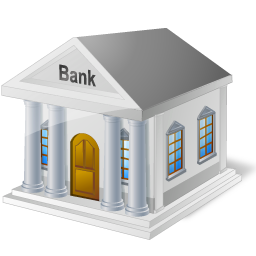 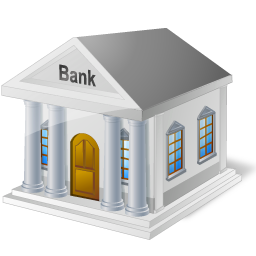 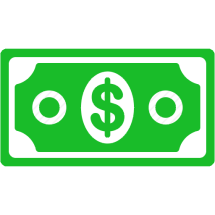 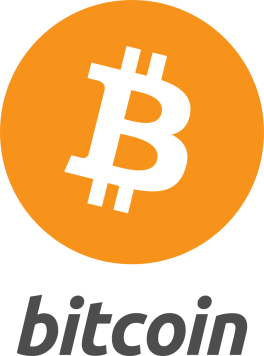 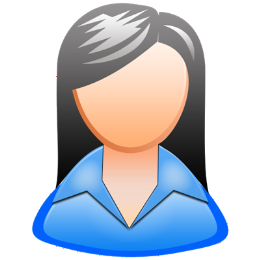 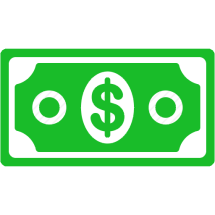 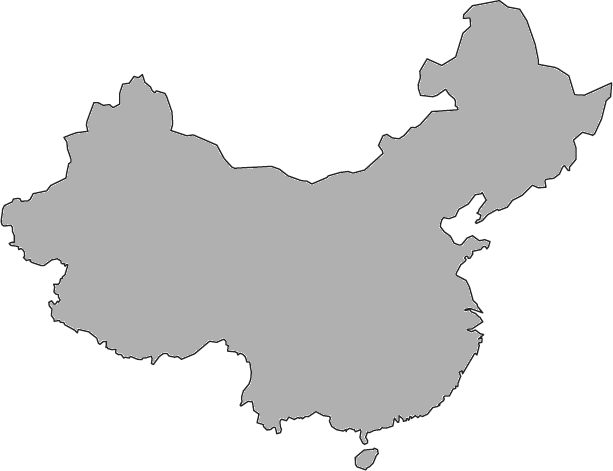 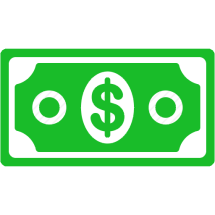 Alice
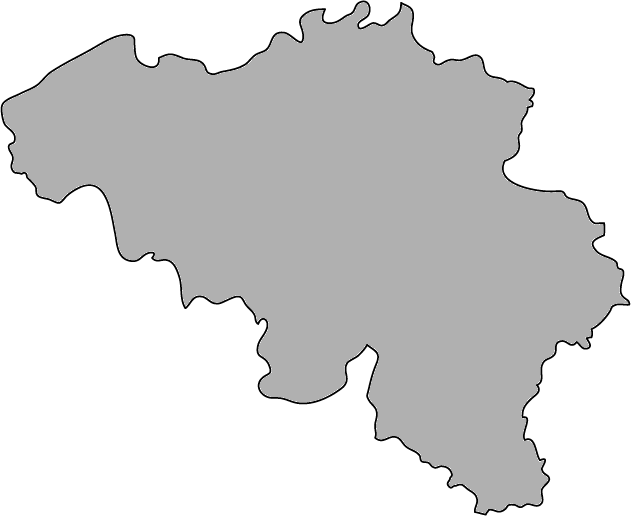 1e  gedistribueerde cryptomunt (2009)
Schok doorheen de financiële wereld
Financiële wereld veel aandacht voor Bitcoin/Blockchain
Bob
13
Idee
Ok!
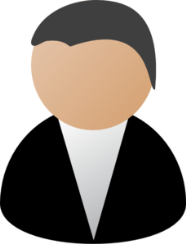 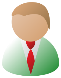 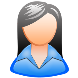 Ik transfereer 0,4 BTC naar      .
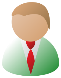 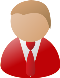 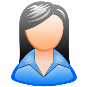 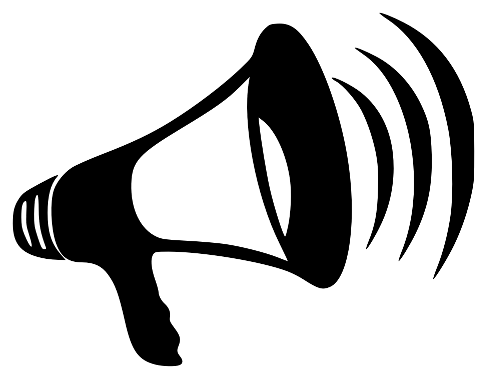 Dave
Ok!
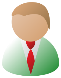 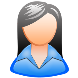 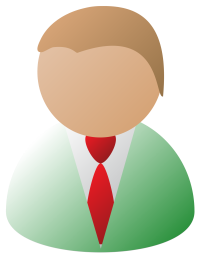 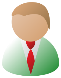 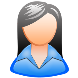 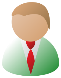 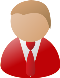 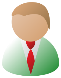 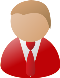 0,4 BTC        →
0,4 BTC        →
0,4 BTC        →
0,4 BTC        →
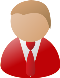 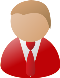 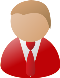 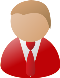 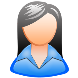 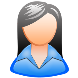 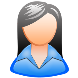 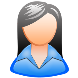 Bob
Charlie
Ok!
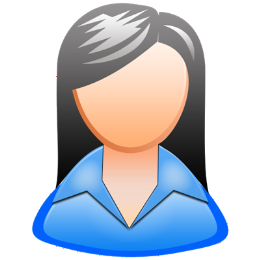 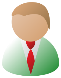 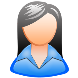 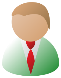 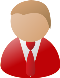 Alice
14
Idee
Blockchain
Ok!
Geldig
Enkel geldige transacties aanvaard
Zender heeft voldoende, onuitgegeven geld (geen double spend)
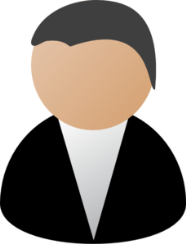 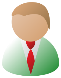 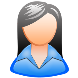 Ik transfereer 0,4 BTC naar      .
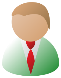 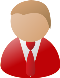 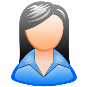 Dave
Atomisch 
Iedereen schrijft de transactie in zijn append-only spreadsheet of niemand → Consensus mechanisme
Ok!
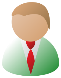 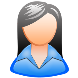 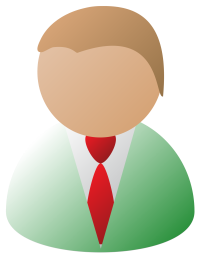 Relatief snelTransactie relatief snel aanvaard
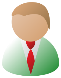 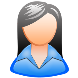 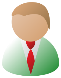 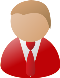 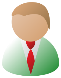 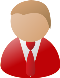 0,4 BTC        →
0,4 BTC        →
0,4 BTC        →
0,4 BTC        →
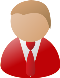 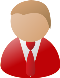 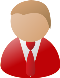 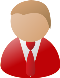 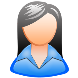 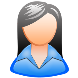 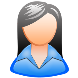 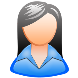 Bob
Charlie
Veilig & robuustSysteem blijft werken, zelfs indien deel leden malafide of offline
Ok!
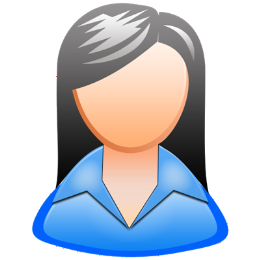 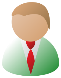 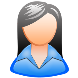 Gedistribueerd
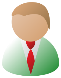 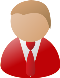 Alice
15
Blockchain
Block 51
Block 52
Block 53
Block 54
Header
Header
Header
Header
Transaction
Transaction
Transaction
Transaction
Transaction
Transaction
Transaction
Transaction
Transaction
Transaction
Transaction
Blockchain specifiek: 10 minuten in Bitcoin, 10 seconden in Ethereum,…
Transaction
Blockchain = aaneenschakeling van blokken die transacties bevatten
Elke 10 minuten (Bitcoin) nieuw blok met meest recente transacties achteraan toegevoegd
blockchain bevat ALLE transacties
Transactie in blockchain quasi onmogelijk te verwijderen
Vele entiteiten beschikken over dezelfde versie van de blockchain
16
Netwerk & Consensus
MinerValidating (full) nodeLight node
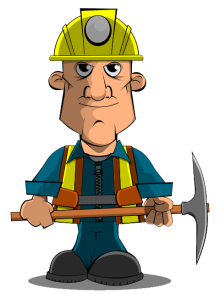 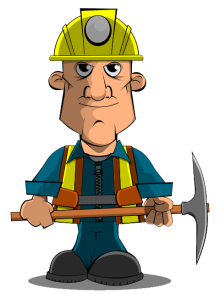 Node creëert transactie en stuurt het naar zijn buren.
Validating nodes verifiëren geldigheid transactie en forwarden het
Miners voegen de transactie toe aan het volgende blok dat ze trachten te creëren
De creatie blok vereist oplossen rekenintensieve, onvoorspelbare puzzel
Winnende miner verspreid nieuw blok in netwerk en ontvangt beloning (Bitcoins)
Validating nodes valideren blok en voegen het toe aan lokale blockchain kopie
17
Netwerk & Consensus
MinerValidating (full) nodeLight node
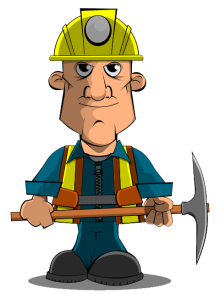 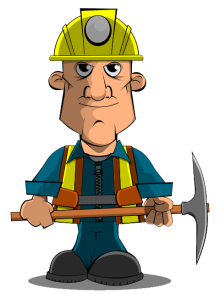 Consensusmechanisme
Iedereen met identieke kopie van blockchain zal hetzelfde, nieuwe blok toevoegen aan die kopie
Mechanisme voor omgaan met situatie waarbij twee miners ongeveer gelijktijdig blok creëren
18
- Mining
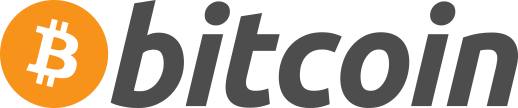 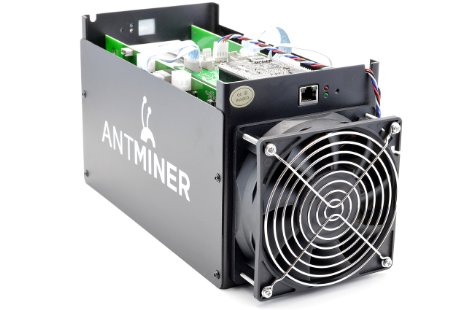 Vereist enkel hashing (SHA256)
Specifieke hardware (ASICs - application specific integrated circuit)
100.000x efficiënter dan standaard computer
Grote datacenters (“60-70% in China”)
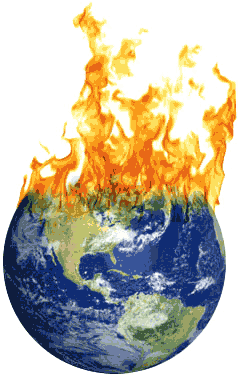 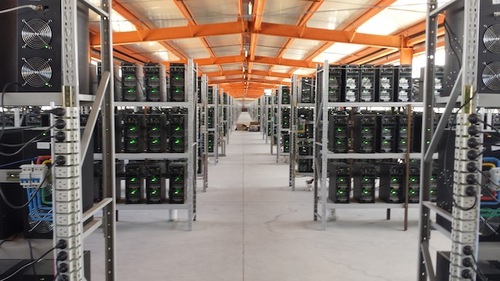 Eén Bitcoin transactie verbruikt naar schatting evenveel elektriciteit als 14 382 VISA transacties.Bron: http://digiconomist.net/beci
Bitcoin is erg vervuilend
Bitcoin is niet volledig gedistribueerd
19
Veiligheid
Block 51
Headertimestamp
h(block 50)solution
Block 52
Block 53
Block 54
Headertimestamp
h(block 51)
Headertimestamp
h(block 52)
HeaderTimestamp
h(block 53)
Transaction
solution
solution
solution
Transaction
Transaction
Transaction
Transaction
Transaction
Transaction
Transaction
Transaction
Transaction
Transaction
Transaction
Transaction
Pas indien nieuwe blockchain langer dan originele -> aanvaard
=> Hoe ouder de transactie, hoe beter beschermd
20
Pseudoniemen
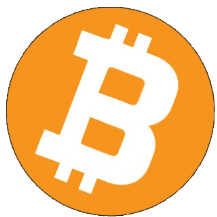 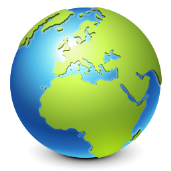 Bitcoin netwerk
Fysieke wereld
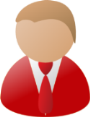 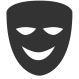 Bob
1F1tAaz5x1HUXrCNLbtMDqcw6o5GNn4xqX
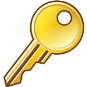 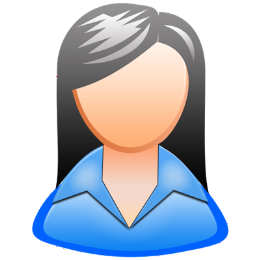 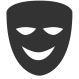 Alice
3BcMuv1VJqmwY5Wim8MPAzKAAiAKby9LcN
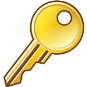 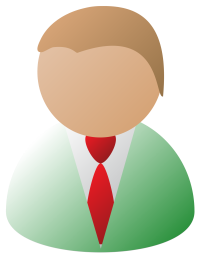 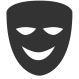 Charlie
1Nf311Qb8rLDkWTHrhpmNewZzkcWFYptfc
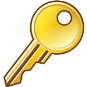 21
Transacties (Vereenvoudigd)
Block 51
Block 52
Block 53
Header
Header
Header
0,01 BTC      →
1,20 BTC      →
0,05 BTC      →
0,05 BTC      →
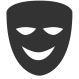 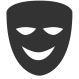 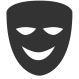 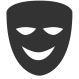 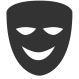 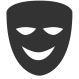 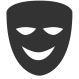 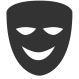 Mijn bitcoins zijn verspreid in de blockchain over meerdere transacties
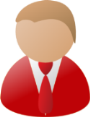 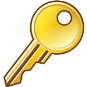 Bob
22
Transacties (Vereenvoudigd)
Block 51
Block 52
Block 53
Block 54
Header
Header
Header
Header
0,01 BTC      →
1,20 BTC      →
0,05 BTC      →
0,05 BTC      →
0,40 BTC      →
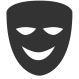 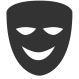 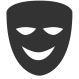 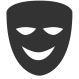 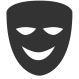 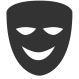 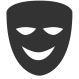 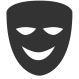 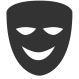 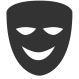 Ik wil 0.4 BTC transfereren naar Alice
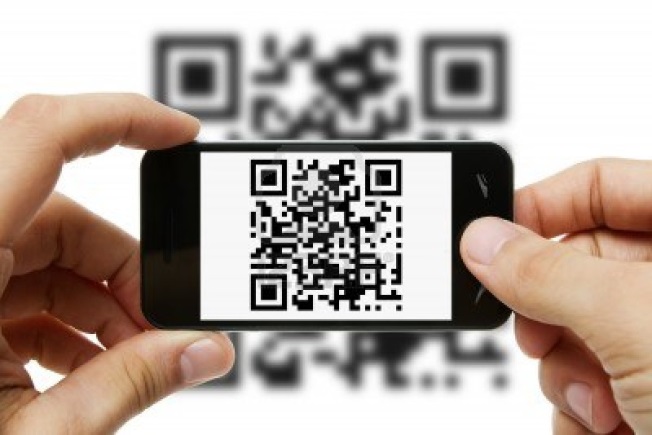 Full nodes verifiëren op efficiënte manier of Bob wel over het nodige geld beschikt.
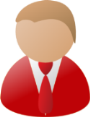 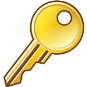 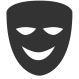 Bob
23
Pseudoniemen
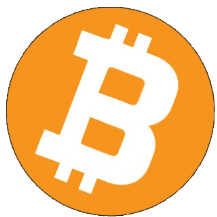 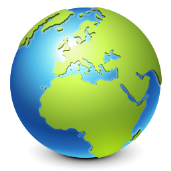 Bitcoin netwerk
Fysieke wereld
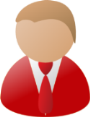 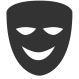 Bob
1F1tAaz5x1HUXrCNLbtMDqcw6o5GNn4xqX
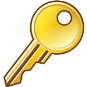 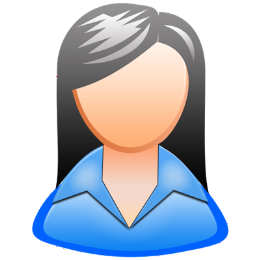 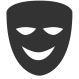 Alice
3BcMuv1VJqmwY5Wim8MPAzKAAiAKby9LcN
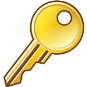 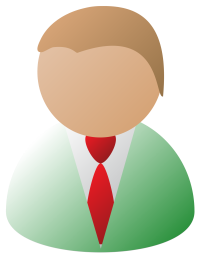 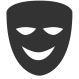 Charlie
1Nf311Qb8rLDkWTHrhpmNewZzkcWFYptfc
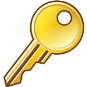 24
Bitcoin & Anonimiteit
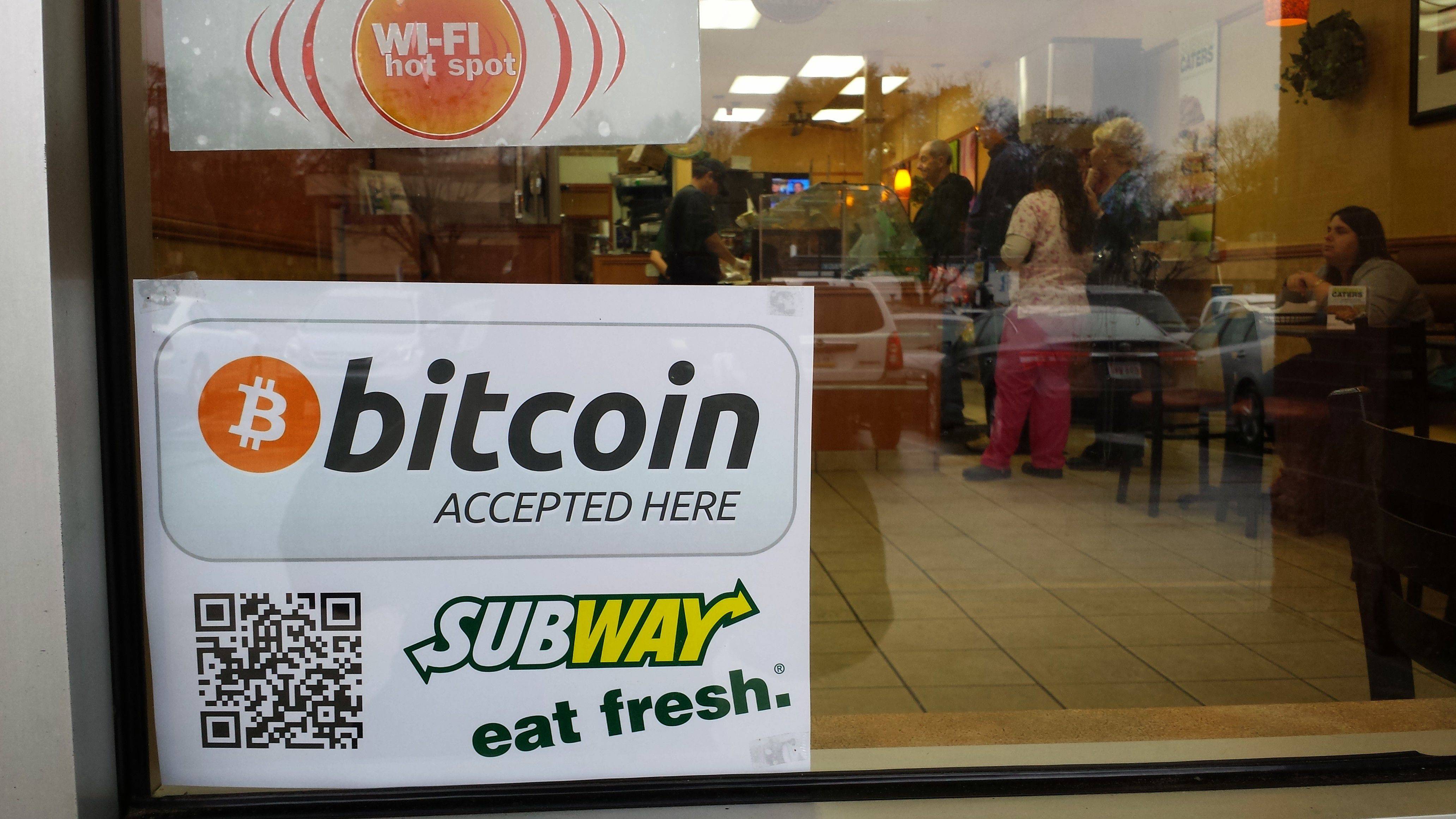 QR-code 
bevat pseudoniem
Scan om te betalen
Alle transacties van en naardit pseudoniem zijn publiek
TweerichtingsSubway kan ook jouw bitcoin geschiedenis te weten komen
25
Bitcoin & Anonimiteit
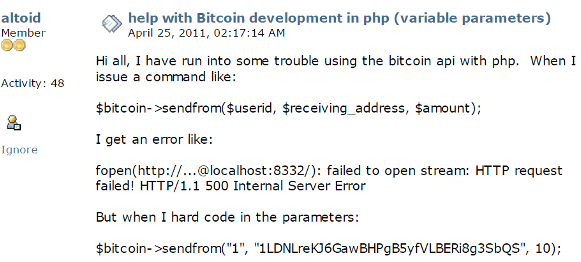 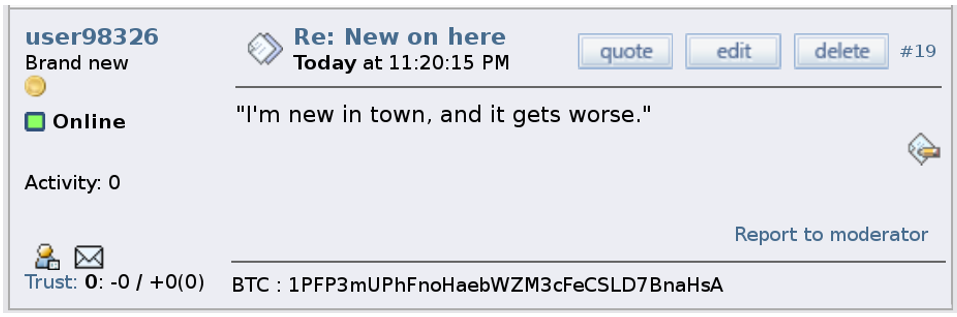 Transaction graph for 1 day
Gebruikers onthullen hun pseudoniem
Op het Internet
Aan anderen bij een transactie
→ Linken aan persoon / nickname
26
Fleder, Michael, Michael S. Kester, and Sudeep Pillai. "Bitcoin transaction graph analysis." arXiv preprint arXiv:1502.01657 (2015).
One-Time Pseudoniemen
Betere privacy
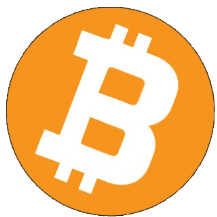 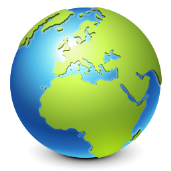 Bitcoin netwerk
Fysieke wereld
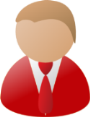 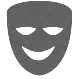 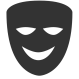 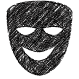 Bob
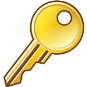 0,4 BTC
Transaction0,4 BTC       →
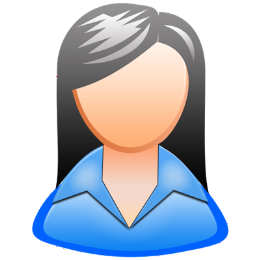 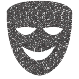 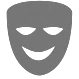 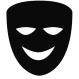 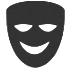 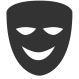 Alice
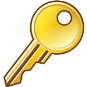 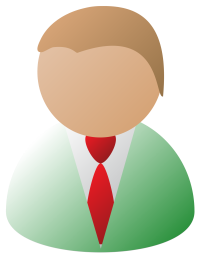 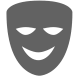 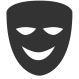 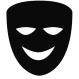 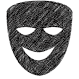 Charlie
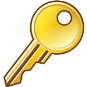 27
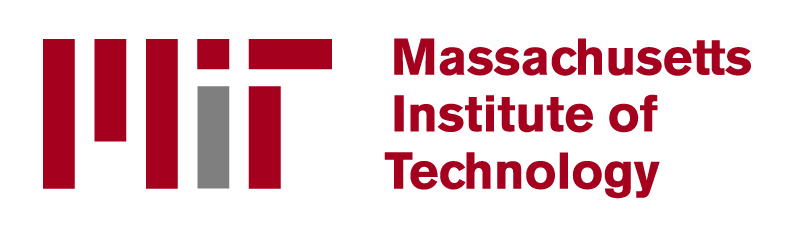 Bitcoin Anonimiteit
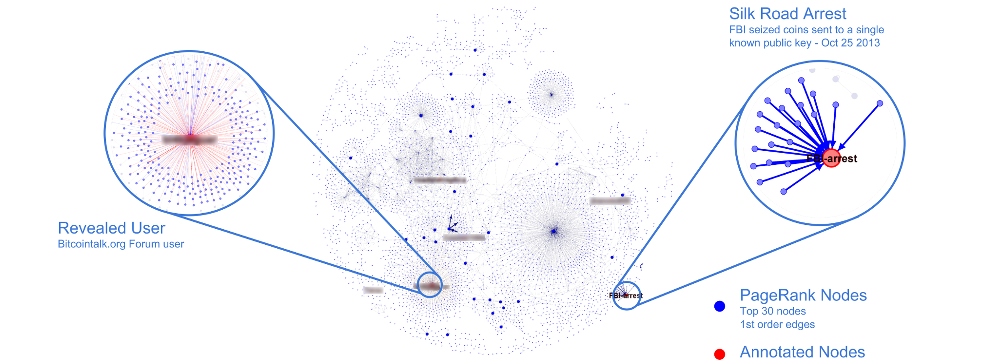 Transaction graph for 1 day
‘Geïdentificeerde’ personen gelinkt aan
Silk Road
Wikileaks
SatoshiDICE
Bitcoin beschermt slecht uw privacy
28
Fleder, Michael, Michael S. Kester, and Sudeep Pillai. MIT. "Bitcoin transaction graph analysis." arXiv preprint arXiv:1502.01657 (2015).
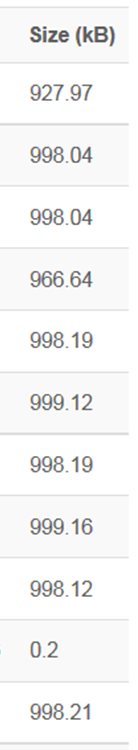 Blockchain.info
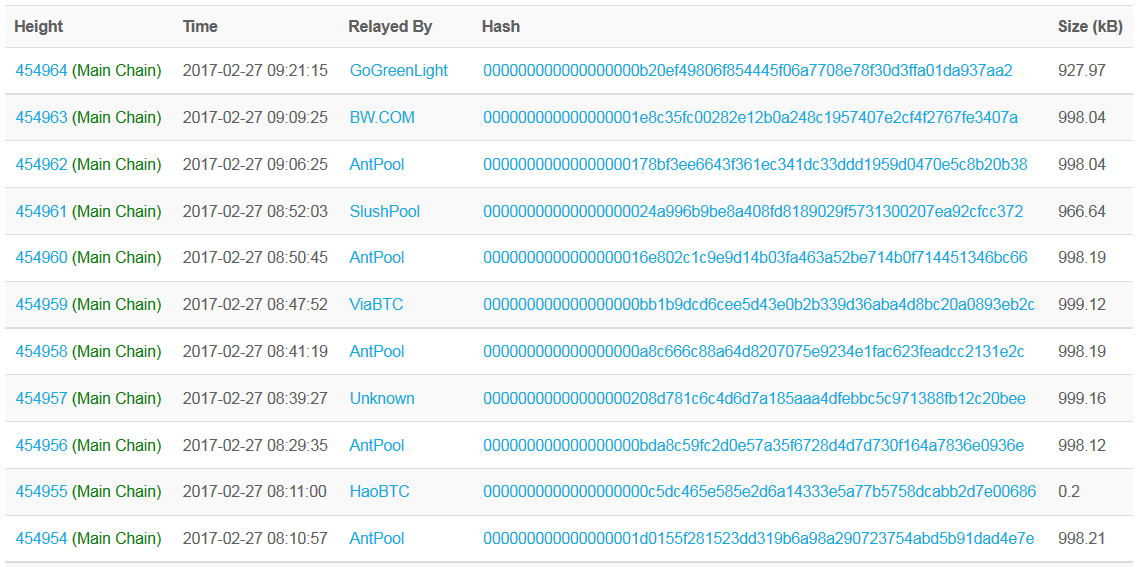 Bitcoin zit aan maximumcapaciteit
29
Blockchain.info
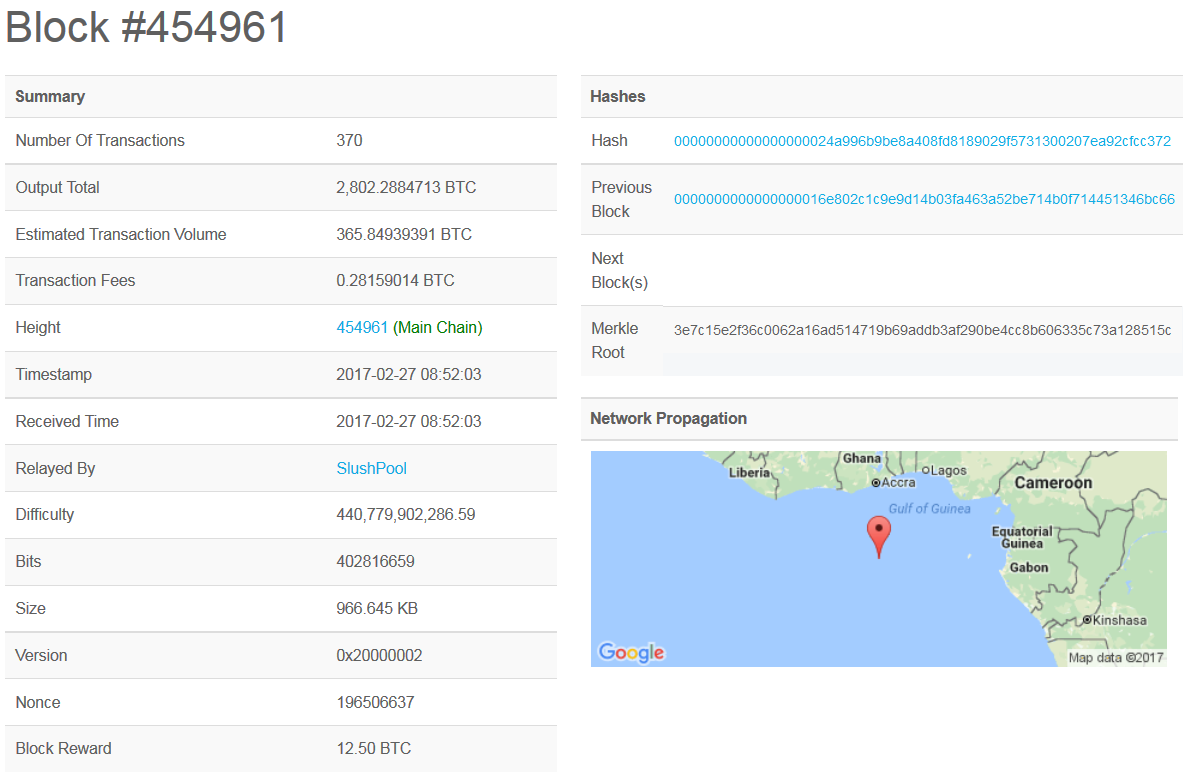 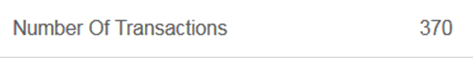 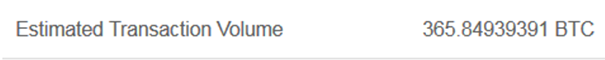 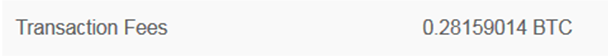 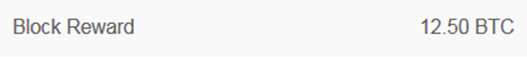 30
Blockchain.info
Schaalprobleem 
Alle transacties op blockchain 
3 transacties / sec. ↔  Visa: 10 000 / sec.
En blockchain toch al 104GB groot
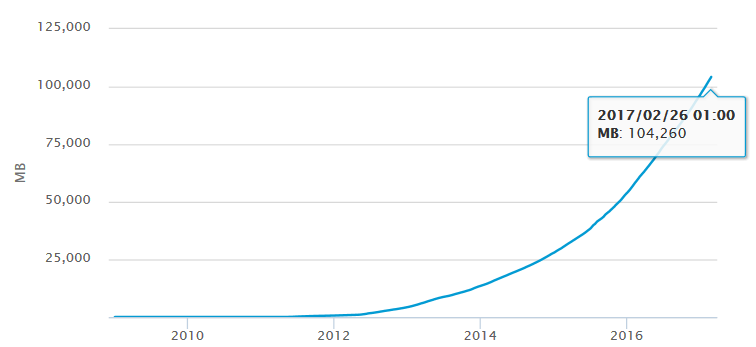 31
Blockchain.info
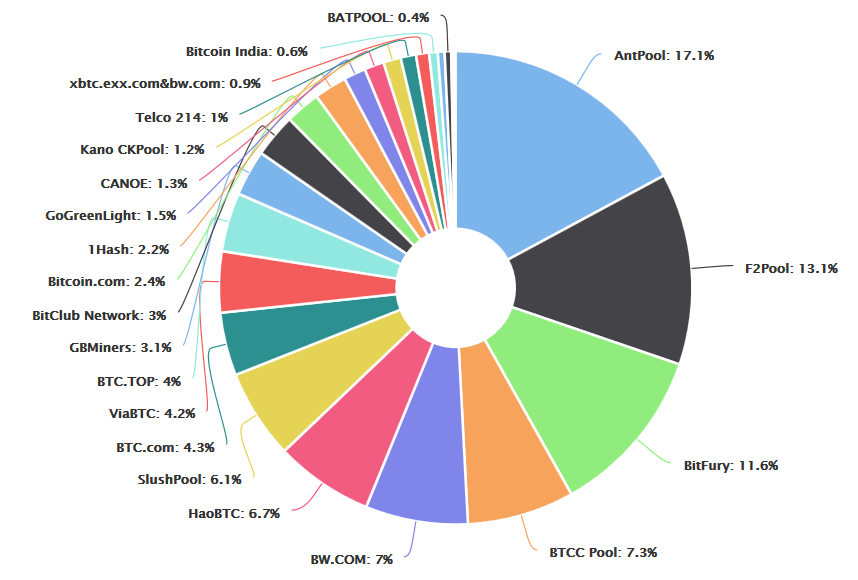 32
Altcoins
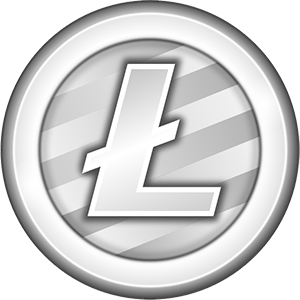 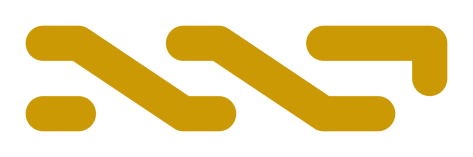 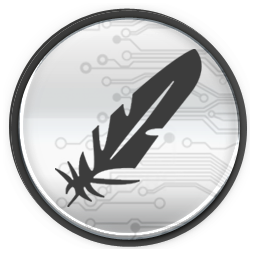 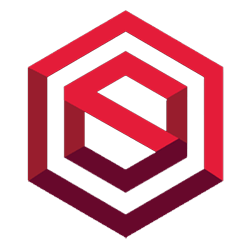 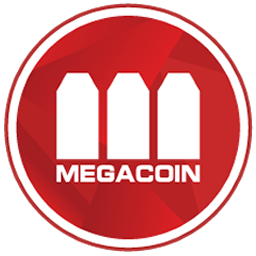 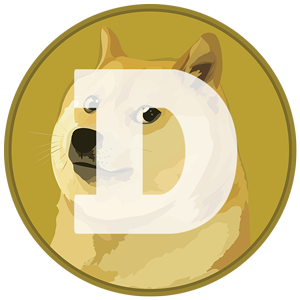 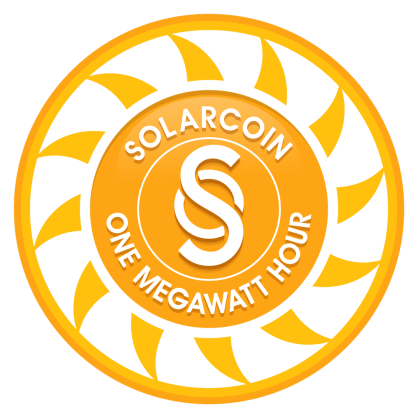 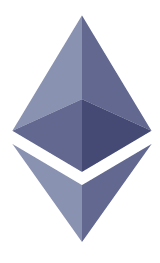 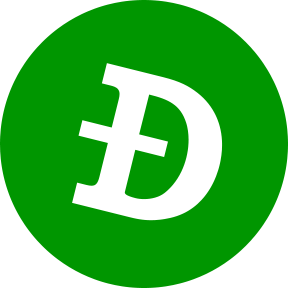 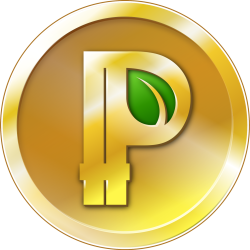 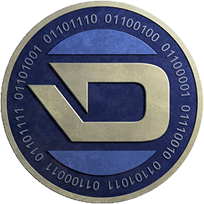 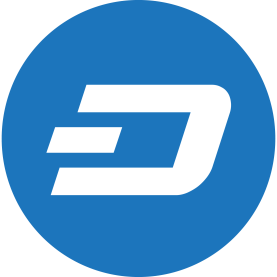 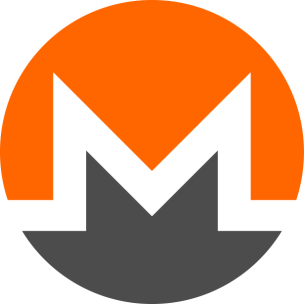 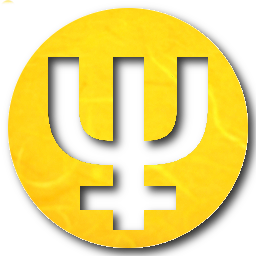 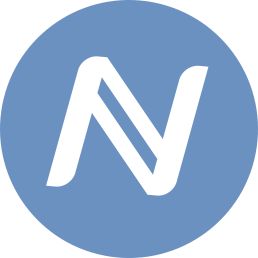 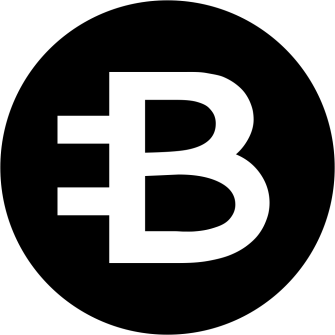 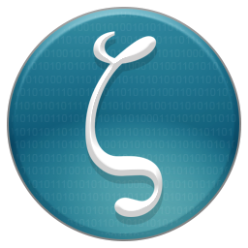 33
http://altcoins.com/ - https://en.bitcoin.it/wiki/Comparison_of_cryptocurrencies
Creëren van transacties op blockchain vereist een sleutel
Hardware Wallets
Sleutel fysiek beschermd in hardware
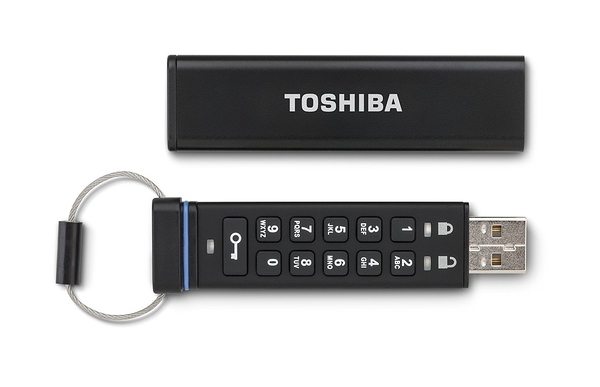 34
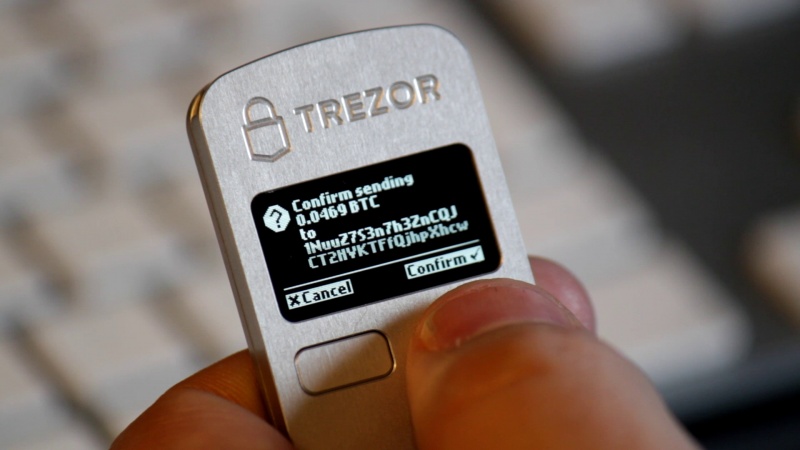 35
Blockchain 1.0 Samengevat
Eigenschappen die elke blockchain bezit
Append-only
Transacties niet verwijderbaar
Bevat alle transacties (data)
Proces blokcreatie
Bevat meest recente transacties
Gemiddelde frequentie (vb. 10 min)
Consensus Mechanisme
Full nodes hebben zelfde versie
Gedistribueerd: Geen centrale partij
Robuust
Wanneer deel deelnemers malafide
Wanneer deel deelnemers offline
Gebruik
Transactie vereist private sleutel
Gebruikers gekend onder pseudoniemen
Eigenschappen die sommige blockchains bezitten
Inefficient / competitie
Gebruik cryptogeld
Open voor iedereen
36
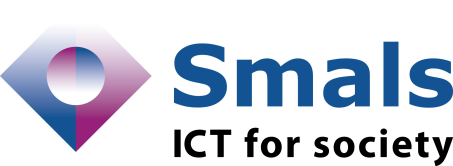 Agenda
Bitcoin
Smart Contracts
Blockchain 1.0
Pauze
Voorschriften
Toepassingen
Blockchain 2.0
37
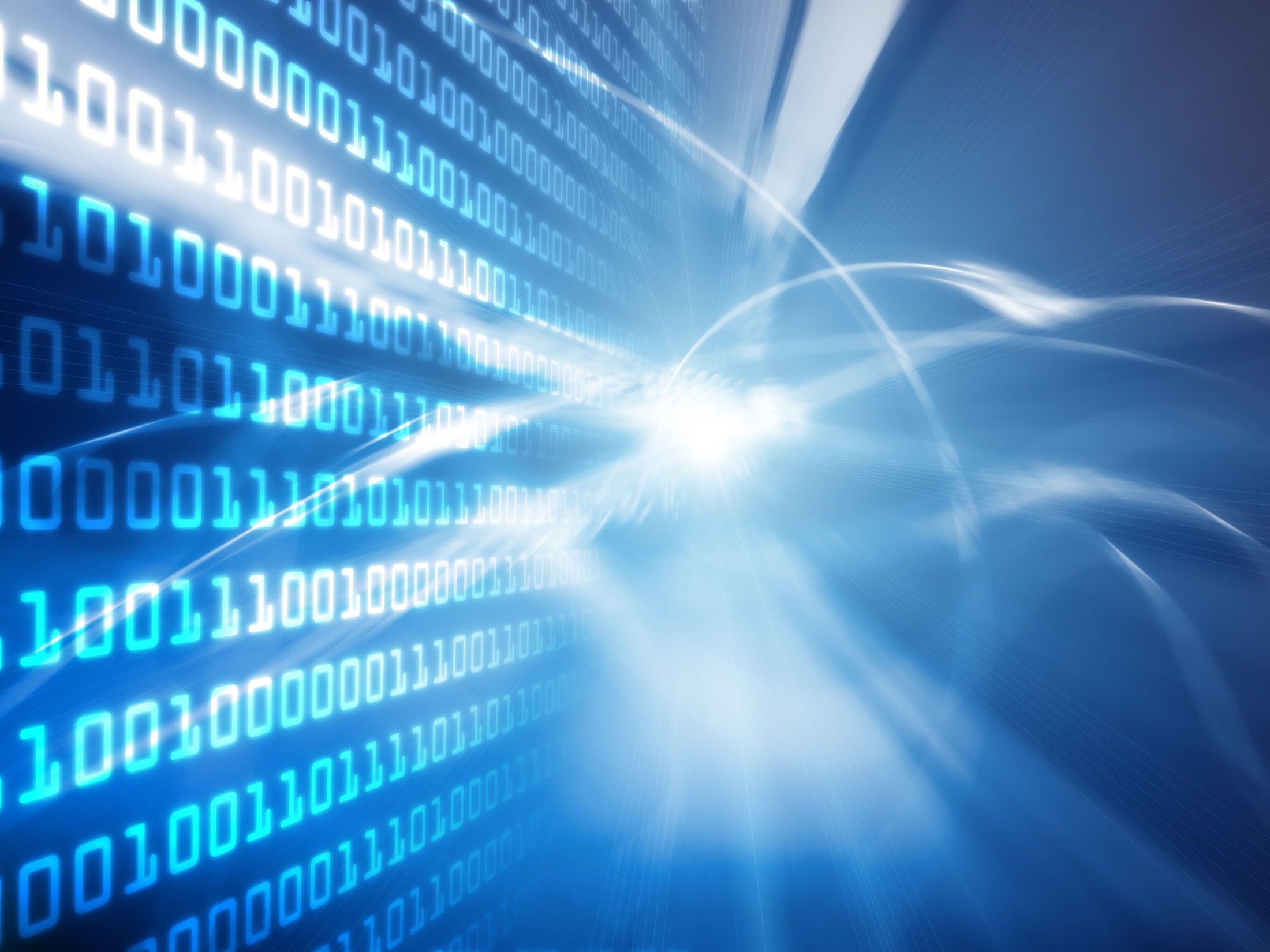 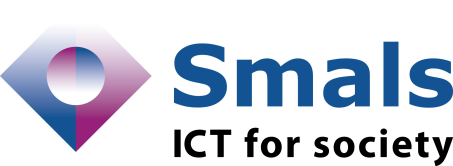 BlockchainToepassingen
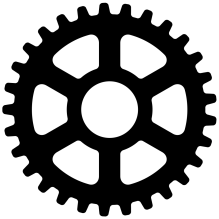 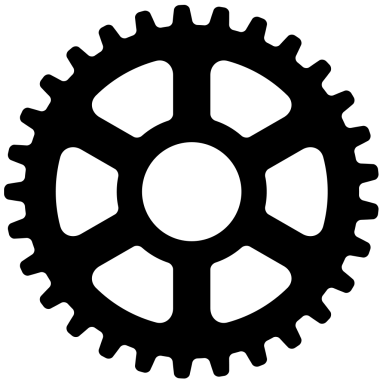 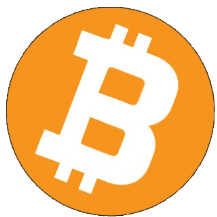 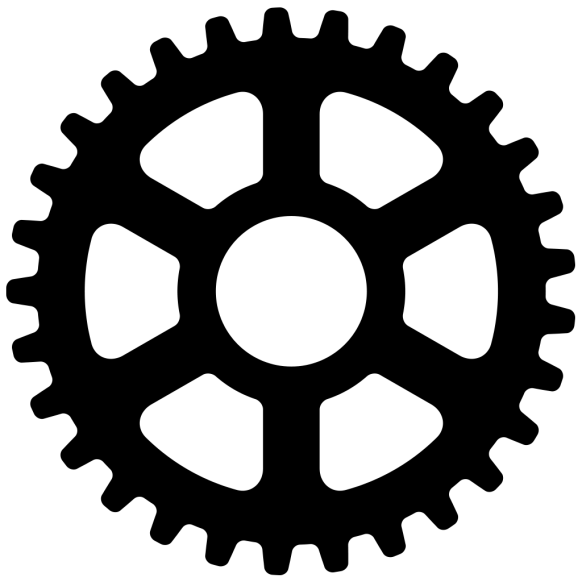 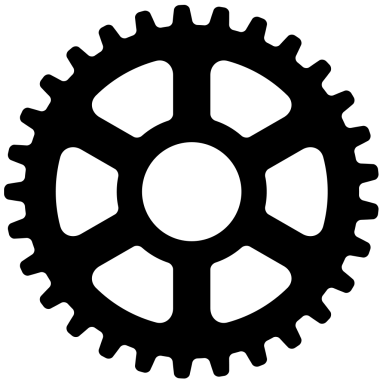 38
Data in the Blockchain
Transaction
Data
Transaction0,01 BTC       →
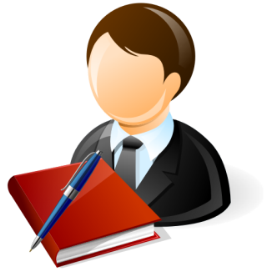 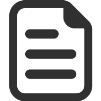 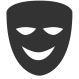 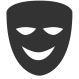 Voor de eenvoud…
Vertrouwdepartij
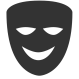 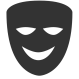 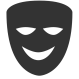 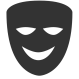 Eigenschappen data in blockchain
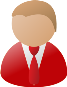 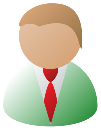 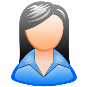 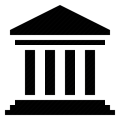 Onwijzigbaar (integriteit)
Timestamped
Onweerlegbaar / Verifieerbaar
→ Applicaties die verschillen van cryptomunt.
Bitcoin Blockchain
(Colored coins)
Andere Blockchain
39
Blockchain Toepassingen
Diploma
Alice
Master in Lego Design
Blockchain 1.0
KU Leuven
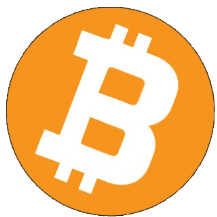 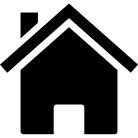 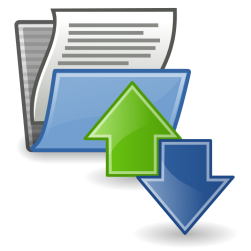 Financiëletransacties
Recordkeeping
Transferactiva
Datatransfer
Verminderd vertrouwen vereist in centrale / intermediaire partijen
40
Record Keeping
Eigenschappen, certificaten, rechten, …
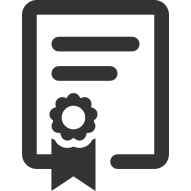 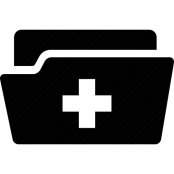 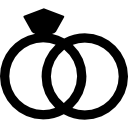 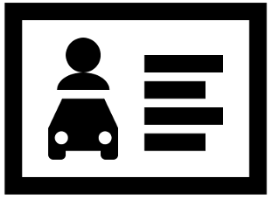 Medische records
Diploma
Rijbewijs
huwelijk
(-scontract)
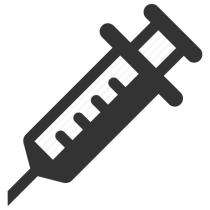 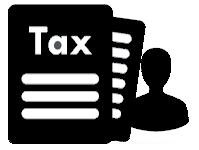 Belastingen
Vaccinatie
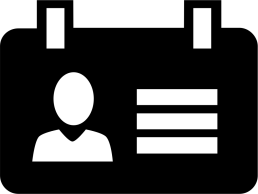 Supply chain Tracking
Identiteits-gegevens
Zo weinig mogelijk data op blockchain → Vaak slechts fingerprint (hash)
41
Applicaties / PoCs
Digitale handtekeningen
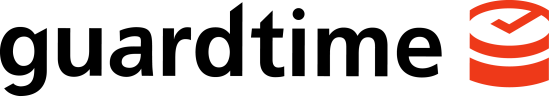 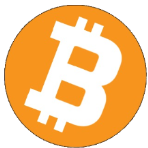 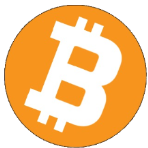 Diploma
Diploma
Registratie huwelijken, geboortes, …
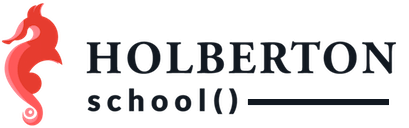 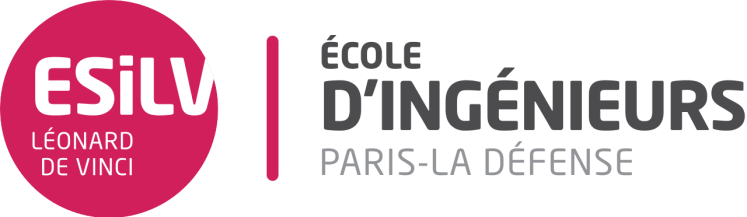 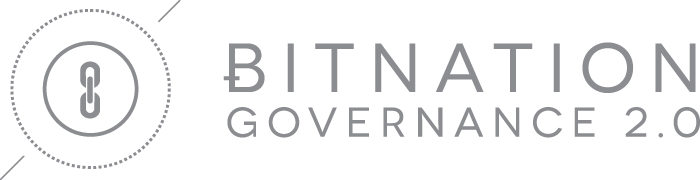 Identiteit
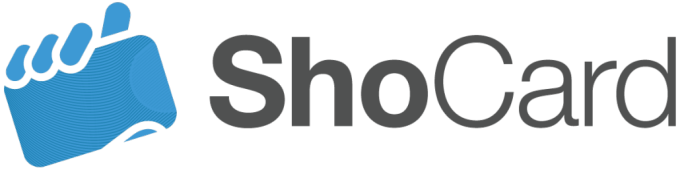 Interne verkiezingen
Deense
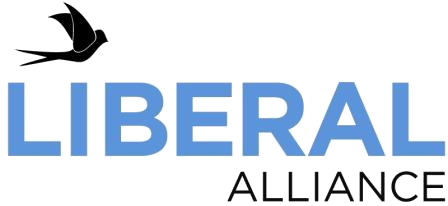 Integriteit & timestamping EHR
Uitgaven mensen met uitkering
+
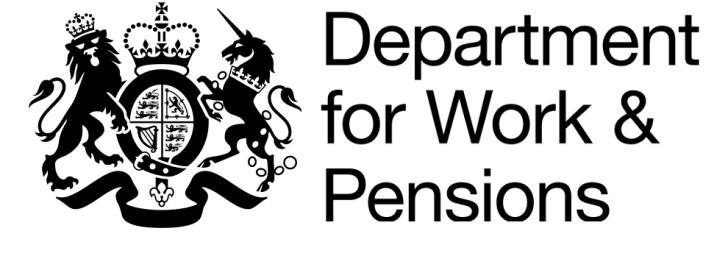 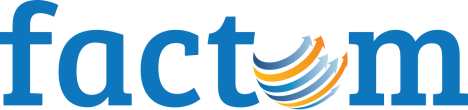 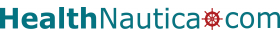 42
Record Keeping (Vereenvoudigd)
Diploma
Transaction 9AF
Alice
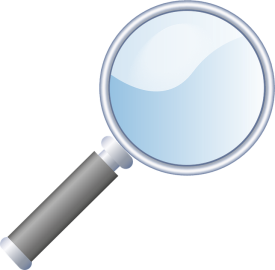 Master in Lego Design
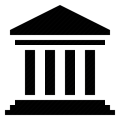 9AF
KU Leuven
Alice
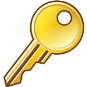 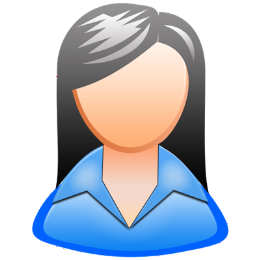 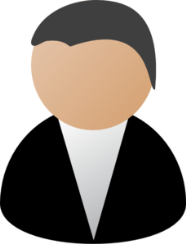 Werkgever
Alice
Alice zelf hoeft geen blockchain account of kopie te hebben
In werkelijkheid vaak extra crypto (hashing, encryptie, pseudoniemen)
Gelijkaardig aan digitale handtekening, maar meer mogelijkheden
43
Identiteitsgegevens
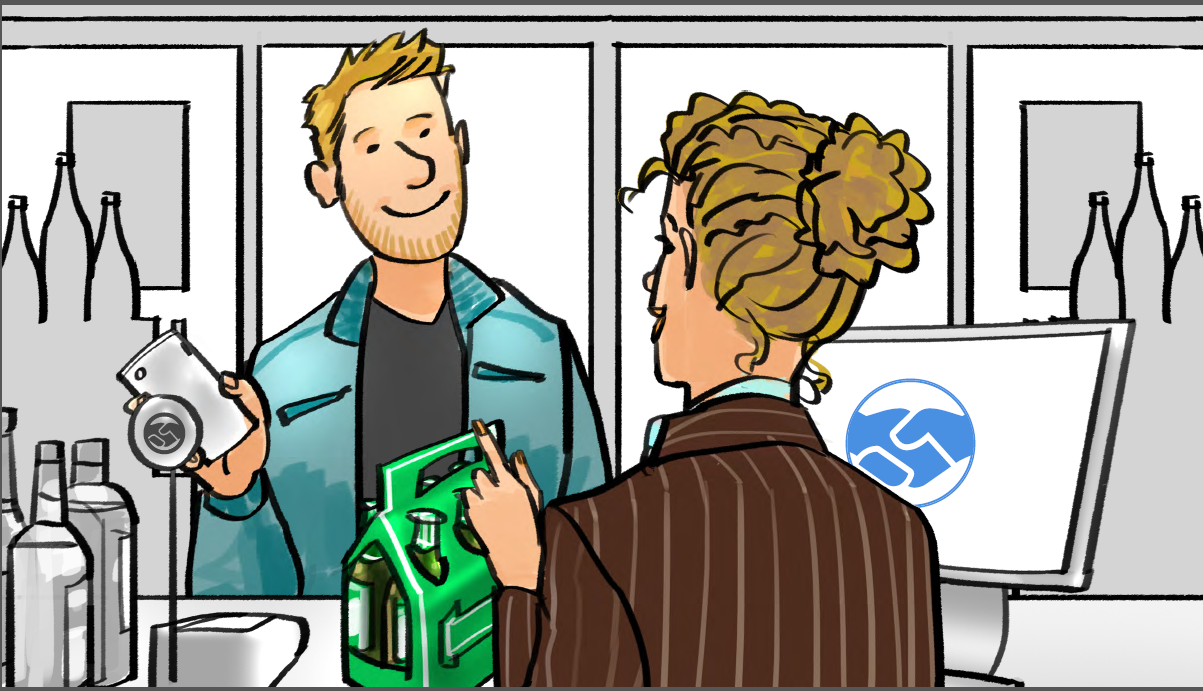 © blockchainpilots.nl
44
Identiteitsgegevens
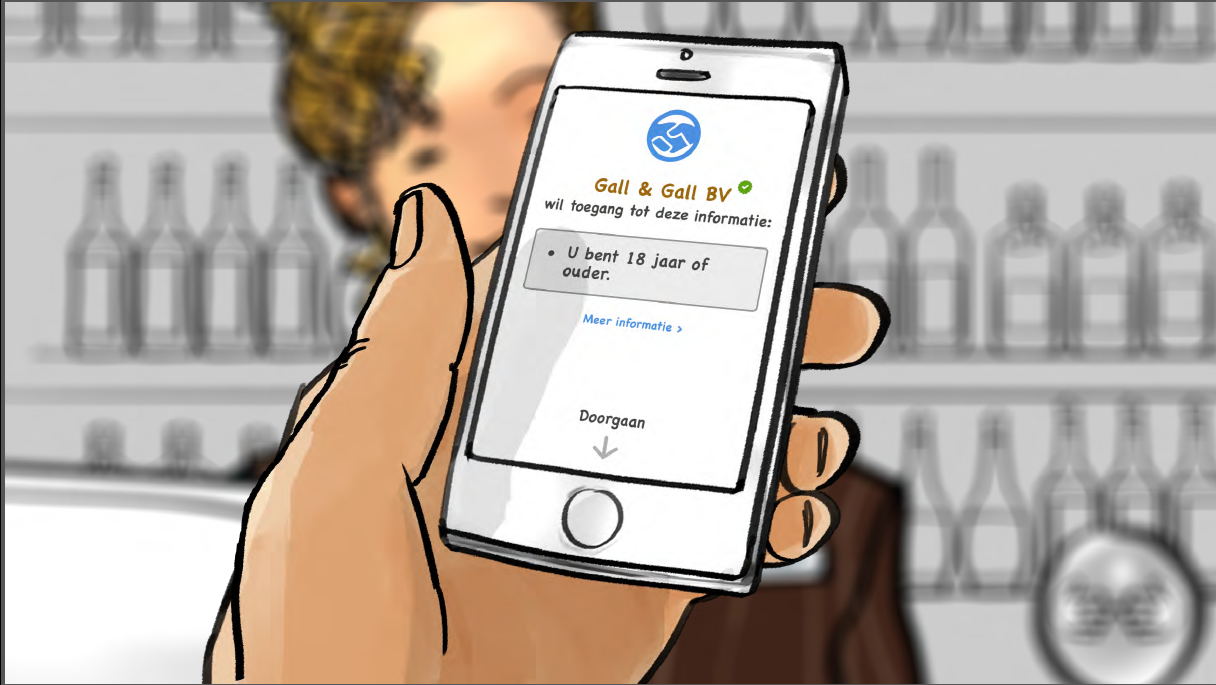 © blockchainpilots.nl
45
Identiteitsgegevens
Ok, deze persoon is ouder dan 18 jaar.
Transaction 9AF
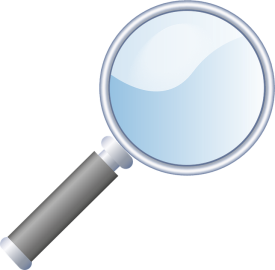 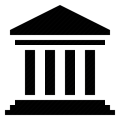 Geboortedatum
Geboortedatum
Naam
9AF
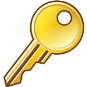 Postcode
…
Bewijs
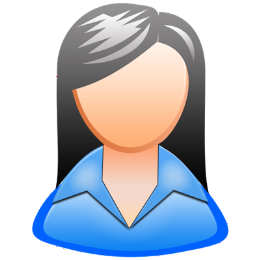 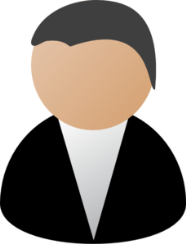 Bewijs
< vandaag – 18 jaar
Verkoper
Alice
Gebruik complexe cryptografie (zero-knowledge proofs)
46
Tracking Supply Chain
voedsel, diamanten, auto’s en hun onderdelen, ….
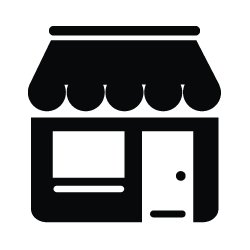 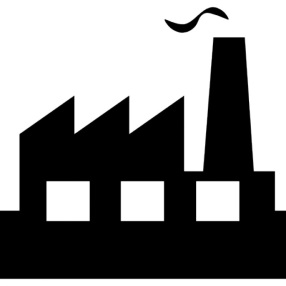 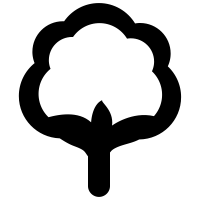 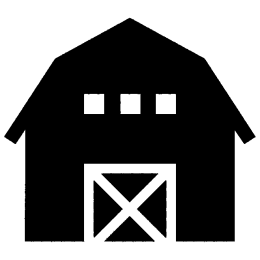 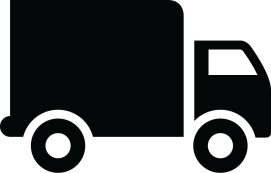 Grondstoffen
Toeleverancier
Producent
Distributeur
Detailhandel
Waar bevindt zich het noodzakelijke onderdeel?
Hoe zit het met de herkomst van mijn product?
Mogelijke cases: Voedselveiligheid, afvalverwerking
47
Blockchain Toepassingen
Diploma
Alice
Master in Lego Design
Blockchain 1.0
KU Leuven
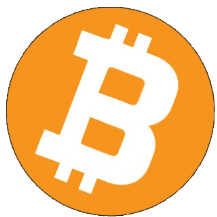 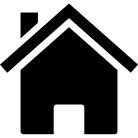 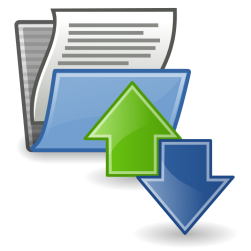 Financiëletransacties
Recordkeeping
Transferactiva
Datatransfer
Verminderd vertrouwen vereist in centrale / intermediaire partijen
48
Transfer Activa
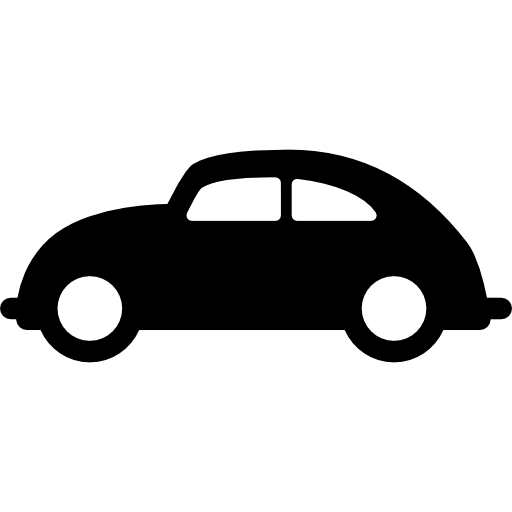 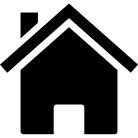 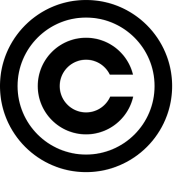 Wagen
VastgoedKadaster
Auteursrechten
.bit
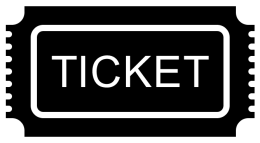 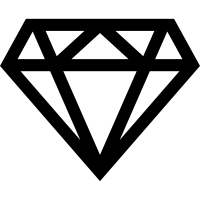 Domeinnaam
Ticket
Diamant
Zo weinig mogelijk data op blockchain → Vaak slechts fingerprint (hash)
49
Applicaties
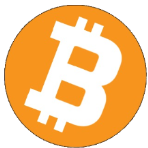 Auteursrechten
Diamanten
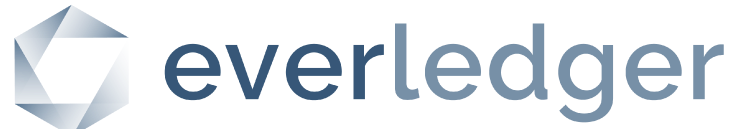 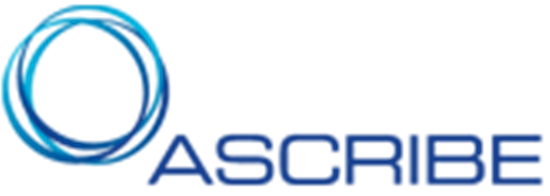 Domeinnamen
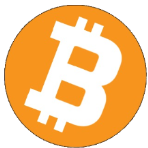 Domeinnamen
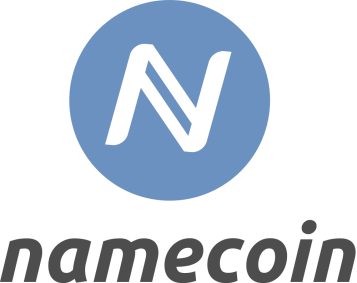 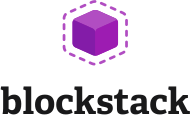 Kadaster
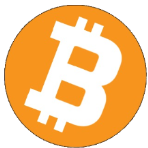 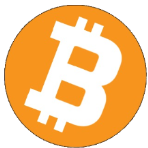 Platform
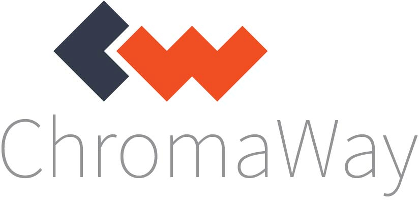 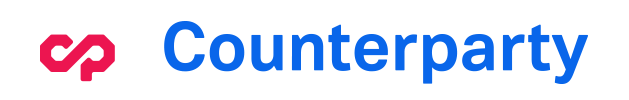 50
Value Transfer
Transaction 9BG
Transaction 23F
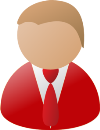 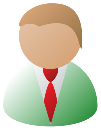 →
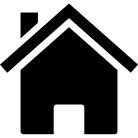 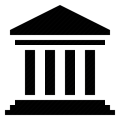 →
9BG
23F
De nieuwe eigenaar van         is      .
De rechtmatige eigenaar van         is      .
De nieuwe eigenaar van         is      .
Transaction XP0
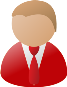 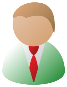 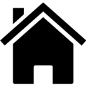 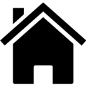 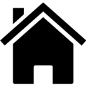 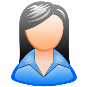 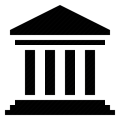 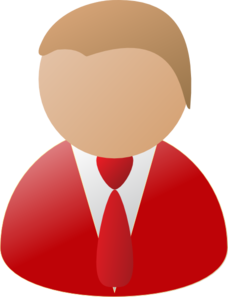 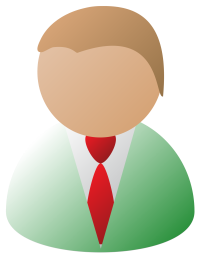 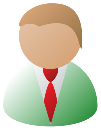 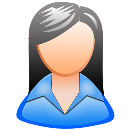 →
Eigenaar 1 (Bob)
Eigenaar 2 (Charlie)
Erkende authoriteit
(hypotheekbewaarder)
Autoriteit blijft nodig
51
Bewijs van Bezit
Transaction 9BG
Transaction 23F
Transaction XP0
Transaction ???
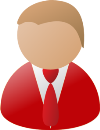 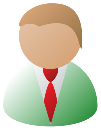 →
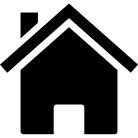 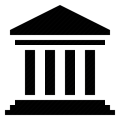 →
9BG
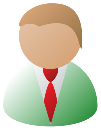 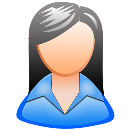 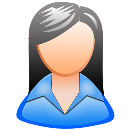 23F
→
→
Inderdaad,       is de rechmatige eigenaar van       .
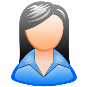 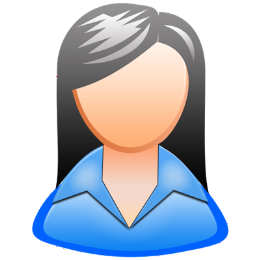 XP0
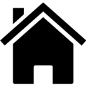 ?
XP0
Alice
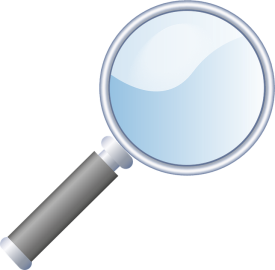 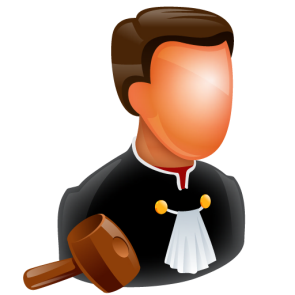 Alice hoeft zelf geen kopie van blockchain te hebben
Volledige historiek zichtbaar
Rechter
52
Blockchain Toepassingen
Diploma
Alice
Master in Lego Design
Blockchain 1.0
KU Leuven
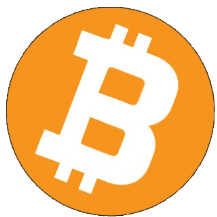 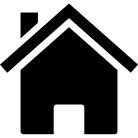 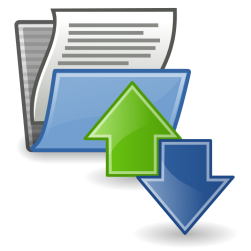 Financiëletransacties
Recordkeeping
Transferactiva
Datatransfer
Verminderd vertrouwen vereist in centrale / intermediaire partijen
53
Data Transfer
Vb. Verzekerbaarheid: Is burger aangesloten bij een ziekenfonds?
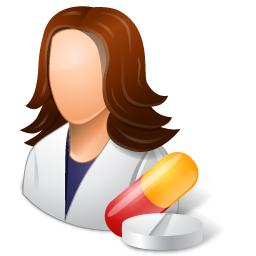 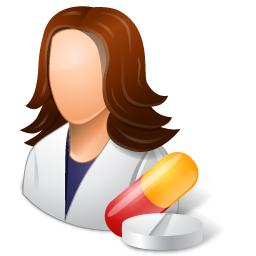 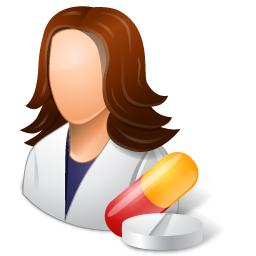 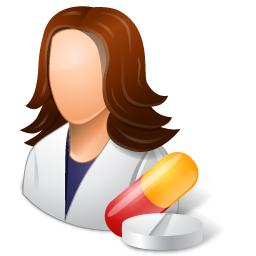 Apotheker
Apotheker
Apotheker
Apotheker
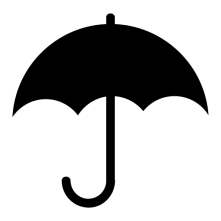 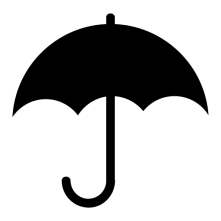 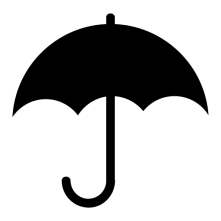 Mutualiteit
Mutualiteit
Mutualiteit
54
Data Transfer
Vb. Verzekerbaarheid: Is burger aangesloten bij een ziekenfonds?
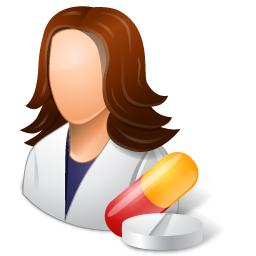 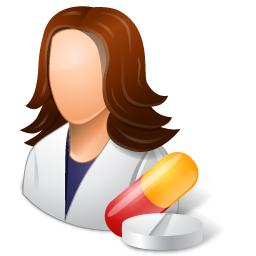 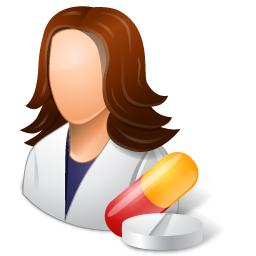 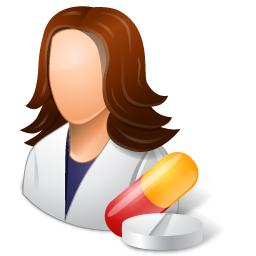 Apotheker
Apotheker
Apotheker
Apotheker
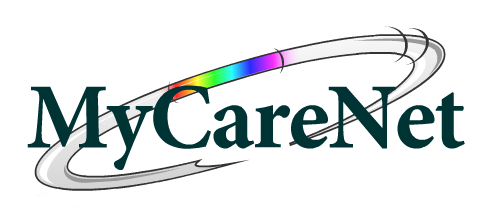 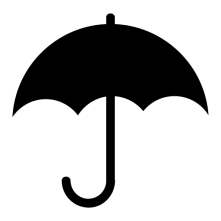 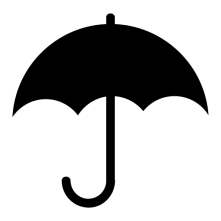 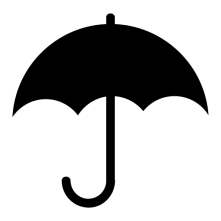 Mutualiteit
Mutualiteit
Mutualiteit
Data Transfer
Vb. Verzekerbaarheid: Is burger aangesloten bij een ziekenfonds?
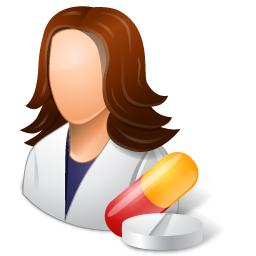 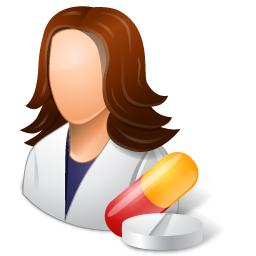 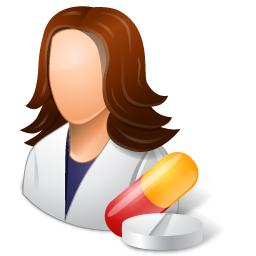 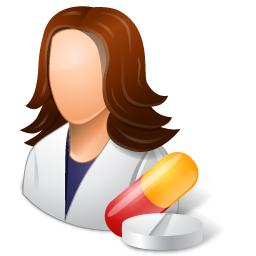 Apotheker
Apotheker
Apotheker
Apotheker
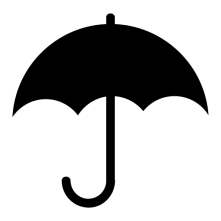 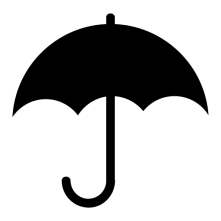 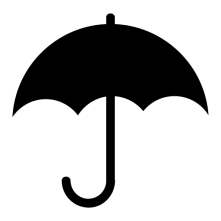 Mutualiteit
Mutualiteit
Mutualiteit
Iedereen steeds meest recente informatie
Geen high availability vereist
Mogelijks extra bescherming (cryptografie) vereist→ extra complexiteit
56
Blockchain Toepassingen
Diploma
Alice
Master in Lego Design
Blockchain 1.0
KU Leuven
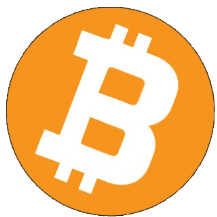 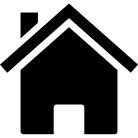 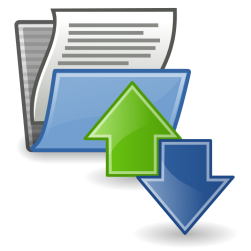 Financiëletransacties
Recordkeeping
Transferactiva
Datatransfer
Verminderd vertrouwen vereist in centrale / intermediaire partijen
57
Enkele Blockchain Platformen
Unpermissioned
Iedereen kan blokken creëren
Gedistribueerder
Incentives d.m.v. cryptogeld
Vaak resource intensive
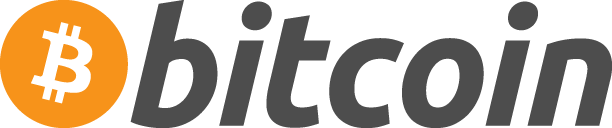 Permissioned
blokcreatie door geselecteerden(whitelist)
Gecentraliseerder
Cryptogeld niet vereist
Resource efficiënt
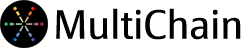 Blockchain 1.0
Opslag op blockchain
Blockchain 2.0 Rekenkrachtop blockchain
58
Enkele Blockchain Platformen
Unpermissioned
Iedereen kan blokken creëren
Gedistribueerder
Incentives d.m.v. cryptogeld
Vaak resource intensive
Gebruik bestaande, publieke blockchain (of een goede firewall)Zoniet kwetsbaar
Permissioned
blokcreatie door geselecteerden(whitelist)
Gecentraliseerder
Cryptogeld niet vereist
Resource efficiënt
Vaak de betere keuze voor eigen blockchain want meer controle
Blockchain 1.0
Opslag op blockchain
Blockchain 2.0 Rekenkrachtop blockchain
59
Uitdagingen
Security
Andere
Standaardisatie
Sleutelbeheer, end-point protection
Paradigmashift
Privacy & confidentialiteit
Vertrouwen onderliggende crypto
Schaalbaarheid
Wisselkoersen
=> Veel onderzoek om deze uitdagingen aan te pakken
60
[Speaker Notes: Scalability: The size of a blockchain typically only increases over time. The Bitcoin blockchain is an extreme example. It grew in one year from 45GB to over 84GB. 
Privacy and confidentiality. If sensitive data is put on the blockchain, the proper cryptographic mechanism should be in place to guarantee that only the entities that should have access to the data have access to it.
Key Management & end-point protection. Security on the blockchain is based on the secrecy of the participants’ secret key. A hacker who has access to this key can publish transactions in his name (He could for instance transfer money from the participant to himself). The key is usually protected with a password chosen by the user
Trust underlying crypto. Trust in a central authority is replaced by trust in the network as well as trust in the underlying mathematical assumptions, which might some day be insufficient or even broken. Evidently, the same holds for other systems based on cryptography such as digital signatures,  although the impact might differ.
Standardisation. Several blockchain platforms are being developed independently (such as Multichain, Ethereum and Hyperledger). New features are being added. We are not yet in a phase of standardisation  
GEEN STANDAARDEN? GEEN BEST PRACTICES
Paradigm shift. Blockchain changes the way of working drastically, which might hamper adoption. Integration in existing infrastructuren and procedures might face significant technical and organisational challenges
Moeilijk inpasbaar in]
Conclusies
61
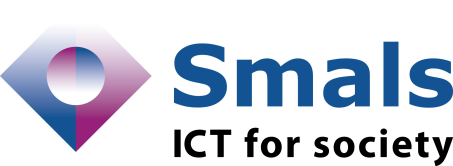 Agenda
Bitcoin
Smart Contracts
Blockchain 1.0
Pauze
Voorschriften
Toepassingen
Blockchain 2.0
62
Pauze
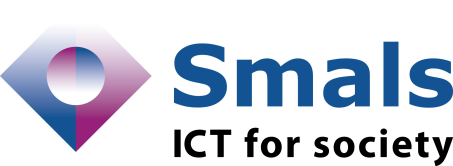 Agenda
Bitcoin
Smart Contracts
Blockchain 1.0
Pauze
Voorschriften
Toepassingen
Blockchain 2.0
64
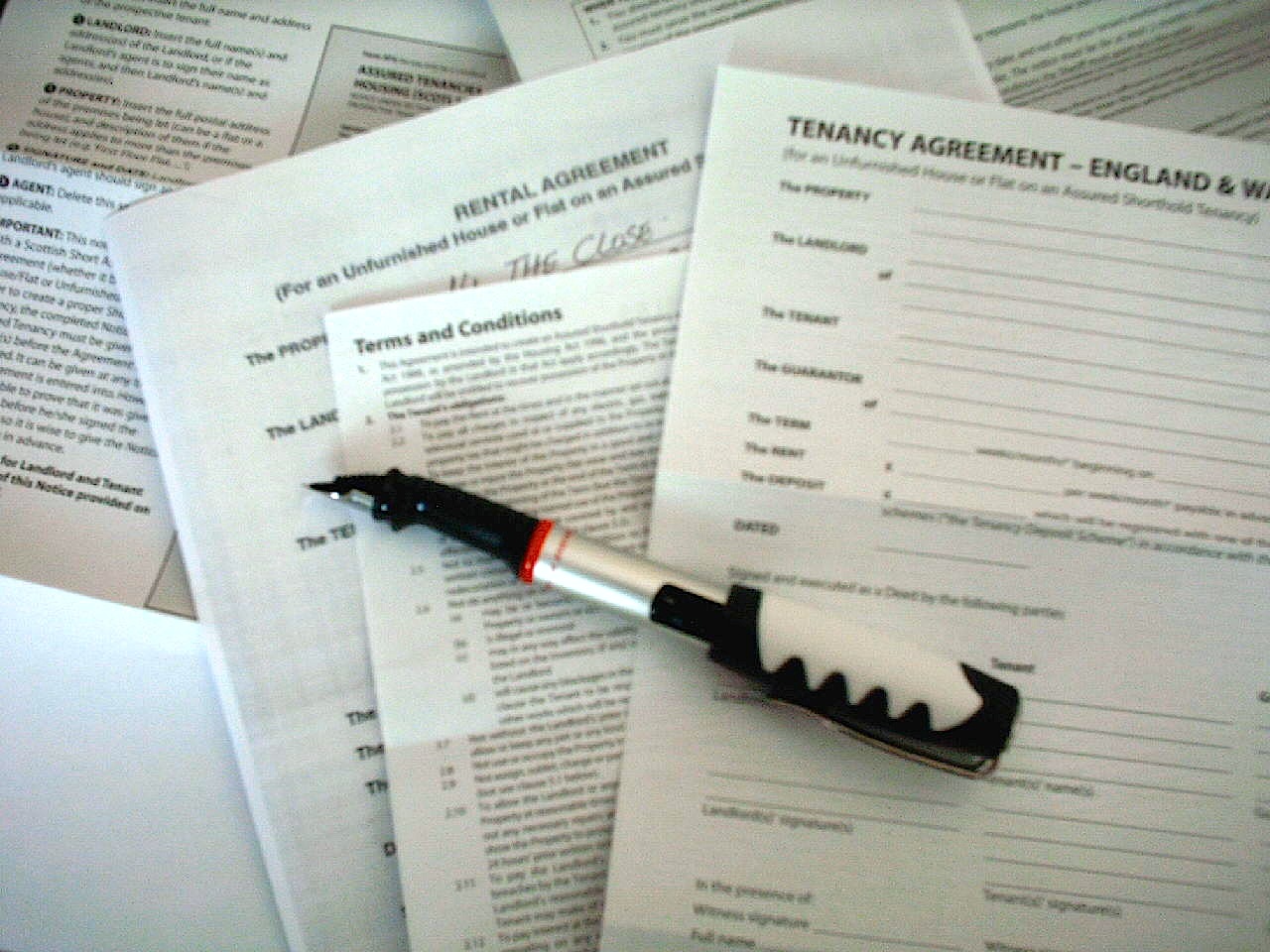 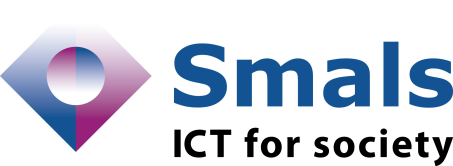 Smart Contracts
Traditioneel Contract
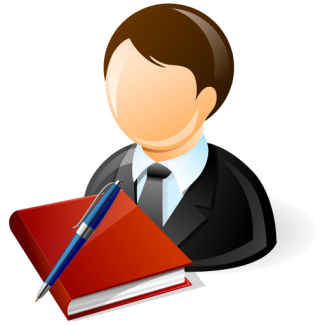 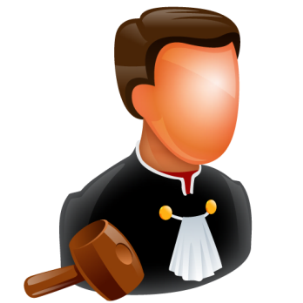 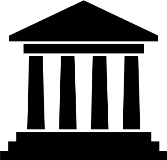 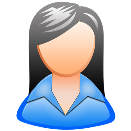 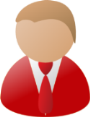 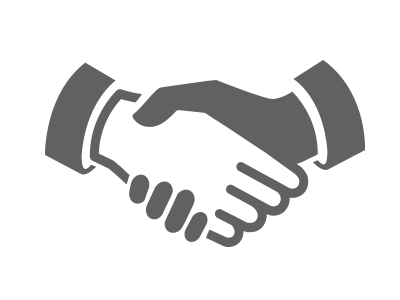 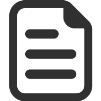 Text
Contract afgedwongen door wetgeving (bindend)
Mogelijks vertrouwde autoriteit vereist
66
Smart Contract
Werkelijkheid iets complexer
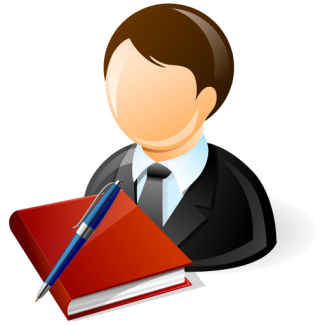 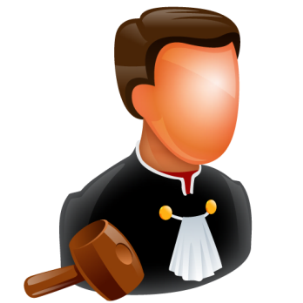 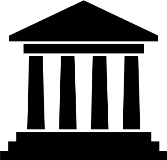 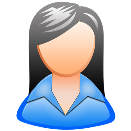 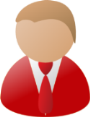 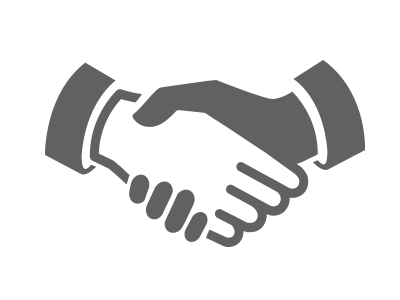 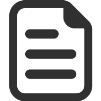 Code
Text
Contract afgedwongen door technologie
Sneller & efficiënter
Geen vertrouwde autoriteit nodig
67
Voorbeelden
http://dapps.ethercasts.com/
Crowdfunding
Veiling
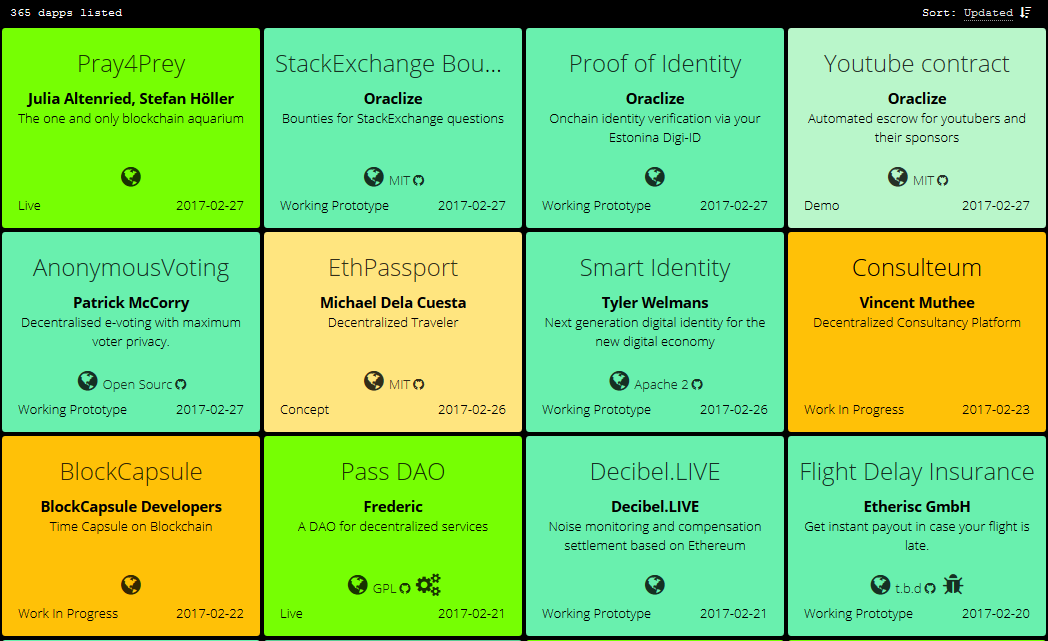 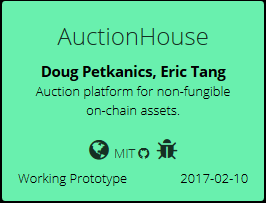 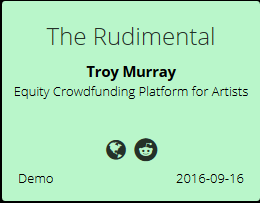 Verkiezingen
Identiteit
Ruime interpretatie van de term “contract”:Elke set van regels/afspraken tussen twee of meer partijen
68
Smart Contracts
69
Smart Contracts (Blockchain 2.0)
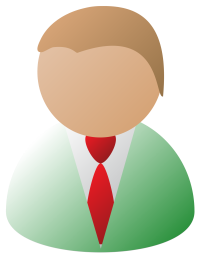 end(...)
Charlie
Contract{
     function bid(){…}
     function end(){…} 
     HighestBid:            €
     HighestBidder:
     Beneficiary: Charlie
}
20€
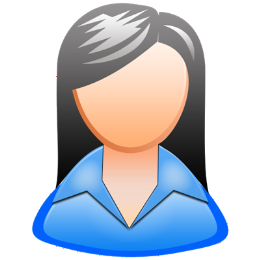 0
10
20
10€
bid(...), 10€
Bob
Alice
Alice
bid(...), 20€
Uitvoering van contract gedistribueerd
Bob
Geld tijdelijk geblokkeerd door contract
Oproepen functies in contract via transactie
70
Events in Smart Contracts
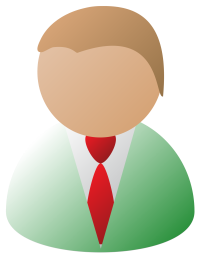 end(...)
Charlie
Contract{
     function bid(){…}
     function end(){…} 
     HighestBid:            €
     HighestBidder:
     Beneficiary: Charlie
}
20€
bidEvent: 10€
bidEvent: 20€
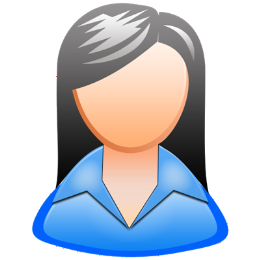 0
10
20
10€
bid(...), 10€
Bob
Alice
Alice
bidEvent: 10€
bidEvent: 20€
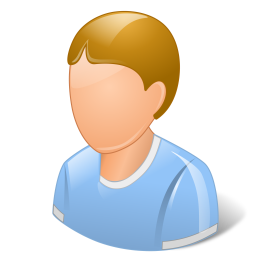 bid(...), 20€
Bob
Events informeren Charlie & Dave over nieuwe biedingen
Dave
Oude events zichtbaar: Charlie & Dave niet per se permanent online
71
Smart Contract Blockchain
Block 51
Block 52
Block 53
Block 54
Transactie type 1Contract creatie
Header
Header
Header
Header
Transactie type 2 Functie oproep
contract c
c.bid(), 20€
c.bid(), 10€
c.get()
Transactie voor functieoproep bevat 
Id contract
Naam functie
Argumenten
Bedrag
72
Een Concreet Smart Contract
contract SimpleAuction 
{    
    address public beneficiary;
    uint public auctionStart;
    uint public biddingTime;
 
    address public highestBidder;
    uint public highestBid;
 
    bool ended;
 
    event HighestBidIncreased(address bidder, uint amount);
    event AuctionEnded(address winner, uint amount);
 
    function SimpleAuction(uint _biddingTime, address _beneficiary) 
    {
        beneficiary = _beneficiary;
        auctionStart = now;
        biddingTime = _biddingTime;
    }
    ...
}
http://solidity.readthedocs.io/en/develop/solidity-by-example.html
73
contract SimpleAuction 
{   
    ... 
    function bid() payable 
    {
        if (now > auctionStart + biddingTime) throw;
        if (msg.value <= highestBid) throw;
        if (highestBidder != 0) highestBidder.send(highestBid);
         
        highestBidder = msg.sender;
        highestBid = msg.value;
        HighestBidIncreased(msg.sender, msg.value);
    }
 
    function end() {
        if (now <= auctionStart + biddingTime) throw; 
        if (ended) throw; 
 
        ended = true;
        AuctionEnded(highestBidder, highestBid);
        beneficiary.send(this.balance)  
    }
}
http://solidity.readthedocs.io/en/develop/solidity-by-example.html
Disclaimer: Een Ethereum exploit wordt genegeerd voor de eenvoud
74
Doe dit NOOIT…
// Proof of Ownership contract
contract ProofOfOwnership{
 	mapping(bytes32=>bool) proofs;

	//calculate and store the proof for a document
	function notarize(string document){
		var proof  = sha256(document);
		proofs[proof] = true;
	}

	// check if a document has been notarized
	function checkDocument(string document) returns (bool){
		var proof = sha256(document);
		return proofs[proof];
	}

}
proofs:	c0796844c3cbc…	→ true
	5d5f4926be230… 	→ true
	c56d58202b0aa… 	→ true 	17f8f6699a8948… 	→ true
	…
document volledig bewaard in transactie op blockchain
blockchain snel zeer groot & bevat gevoelige data
Toch minder evident dan op eerste zicht lijkt
Ernstig voorbeeld op seminarie in november ‘16 door veelgevraagde blockchain spreker
75
Netwerk
MinerValidating (full) nodeLight node
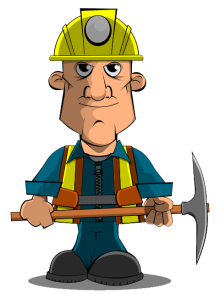 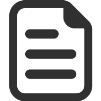 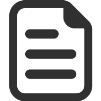 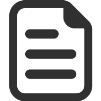 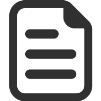 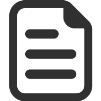 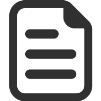 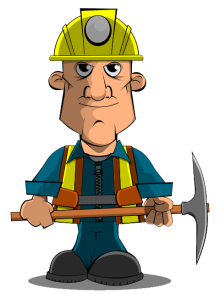 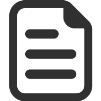 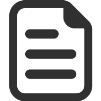 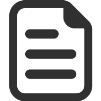 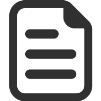 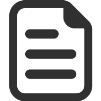 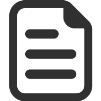 Full nodes houden lokale kopie van contracttoestand up-to-date
Elke full node voert lokaal dezelfde functieoproepen uit
Veiligheidsmechanismes zodat iedereen correcte versie
76
Gecompileerde Ethereum byte code op blockchain
OntwikkelomgevingProgrammeertaal: Solidity
6060604052346100005760405161037c38038061037c833981016040528080518201919050505b5b33600060006101000a81548173ffffffffffffffffffffffffffffffffffffffff021916908373ffffffffffffffffffffffffffffffffffffffff1602179055505b8060019080519060200190828054600181600116156101000203166002900490600052602060002090601f016020900481019282601f106100b557805160ff19168380011785556100e3565b828001600101855582156100e3579182015b828111156100e25782518255916020019190600101906100c7565b5b50905061010891905b808211156101045760008160009055506001016100ec565b5090565b50505b505b6102608061011c6000396000f30060606040526000357c0100000000000000000000000000000000000000000000000000000000900463ffffffff16806341c0e1b514610049578063cfae321714610058575b610000565b34610000576100566100ee565b005b3461000057610065610182565b60405180806020018281038252838181518152602001915080519060200190808383600083146100b4575b8051825260208311156100b457602082019150602081019050602083039250610090565b505050905090810190601f1680156100e05780820380516001836020036101000a031916815260200191505b509250505060405180910390f35b600060009054906101000a900473ffffffffffffffffffffffffffffffffffffffff1673ffffffffffffffffffffffffffffffffffffffff163373ffffffffffffffffffffffffffffffffffffffff16141561017f57600060009054906101000a900473ffffffffffffffffffffffffffffffffffffffff1673ffffffffffffffffffffffffffffffffffffffff16ff5b5b565b602060405190810160405280600081525060018054600181600116156101000203166002900480601f0160208091040260200160405190810160405280929190818152602001828054600181600116156101000203166002900480156102295780601f106101fe57610100808354040283529160200191610229565b820191906000526020600020905b81548152906001019060200180831161020c57829003601f168201915b505050505090505b905600a165627a7a7230582002b6f4af734cb75b75ade8e9027dfb716bde5f07a23a6bb4311e66e6bf891cc20029
contract SimpleAuction 
{    
    address public beneficiary;
    uint public auctionStart;
    uint public biddingTime;
 
    address public highestBidder;
    uint public highestBid;
 
    bool ended;
 
    event HighestBidIncreased(address bidder, uint amount);
    event AuctionEnded(address winner, uint amount);
 
    function SimpleAuction(uint _biddingTime, address _beneficiary) 
    {
        beneficiary = _beneficiary;
        auctionStart = now;
        biddingTime = _biddingTime;
    }
    ...
}
Turing compleet (↔ Bitcoin scripts). Alles wat te berekenen is met een computer kan ook in Solidity / Ethereum byte code
77
Oracles - Voorbeelden
Vertrouwde, exclusieve leverancier van real-world data aan een smart contract
IoT, autoriteiten ,…
Elke update van smart contract door oracle resulteert in transactie op blockchain
78
Voorbeelden
http://dapps.ethercasts.com/
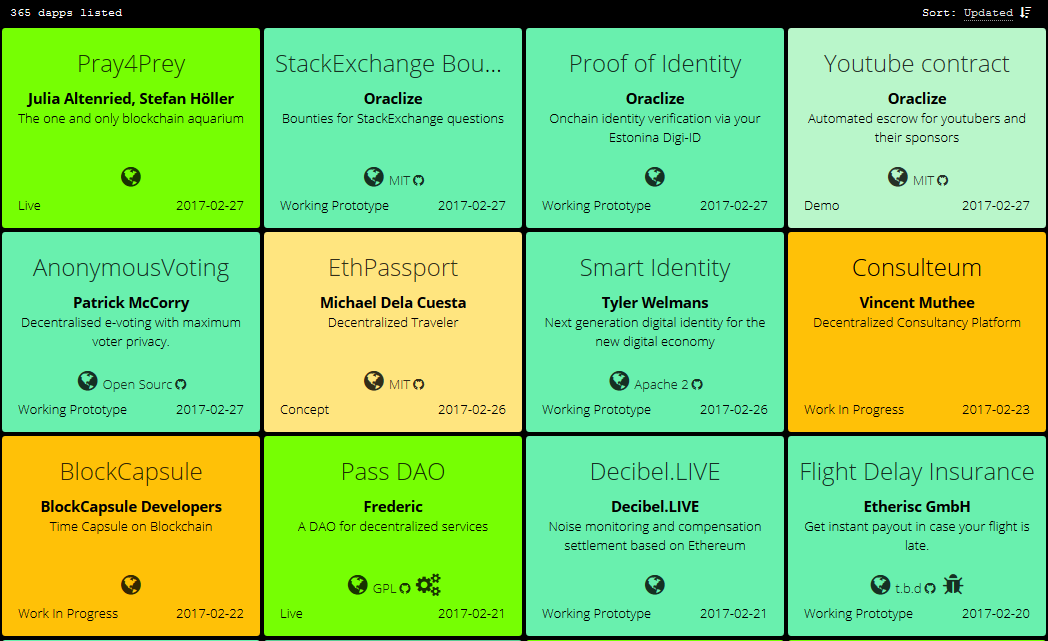 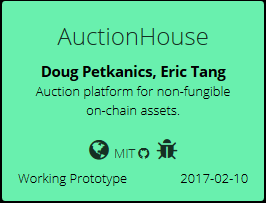 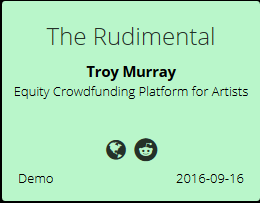 Verzekering
IoT
79
Enkele Blockchain Platformen
Unpermissioned
Iedereen kan blokken creëren
Gedistribueerder
incentives d.m.v. cryptogeld
Vaak resource intensive
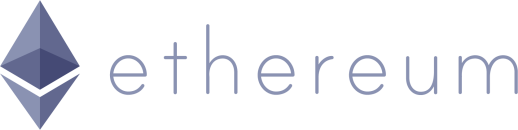 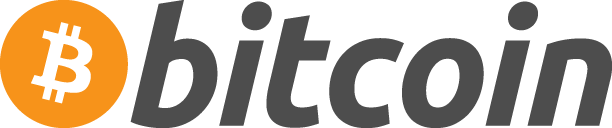 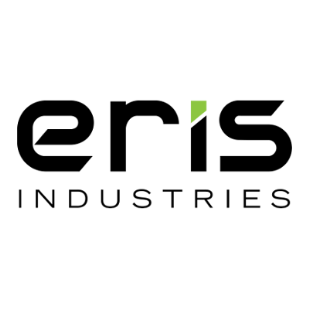 Permissioned
blokcreatie door geselecteerden(whitelist)
Gecentraliseerder
Cryptogeld niet vereist
Resource efficiënt
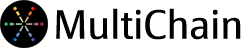 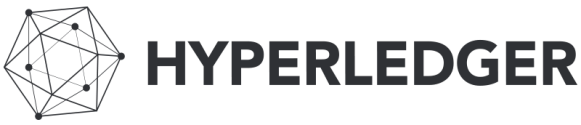 Blockchain 1.0
Opslag op blockchain
Blockchain 2.0 Rekenkrachtop blockchain
80
Voorbeelden binnen Overheid
PRIVACY!
81
Extra Uitdagingen
Confidentialiteit & Privacy
Alle nodes zien contract variabelen en hun historiek
=> Extra crypto kan eventueel helpen
Verloren financiële opportuniteiten
Geld wordt door smart contract geblokkeerd
Niet bruikbaar voor andere investeringen
Bugs
Geen patching mogelijk, iedereen ziet byte code
The DAO hack (*)
Interpretatie
Code voor meeste mensen moeilijker te interpreteren dan menselijke taal
82
* https://www.smalsresearch.be/smart-contracts-autonome-code-op-een-blockchain/
Conclusies
83
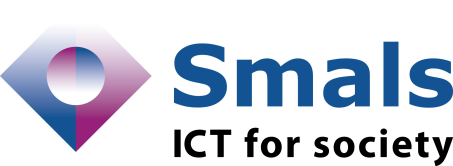 Agenda
Bitcoin
Smart Contracts
Blockchain 1.0
Pauze
Voorschriften
Toepassingen
Blockchain 2.0
84
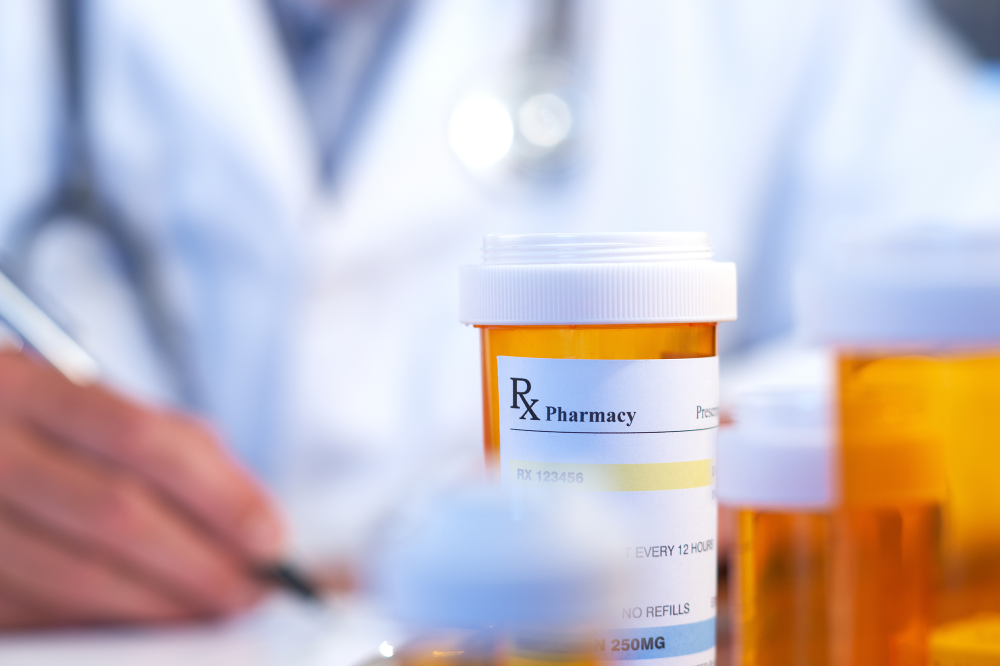 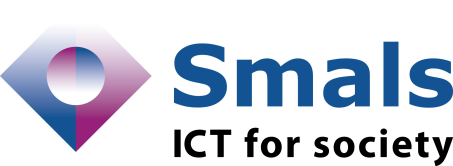 ²
Voorschriften op een Blockchain
Waarom deze case?- Geen expliciete vraag vanuit RIZIV
- Leek interessante case om mee te experimenteren
85
Verwerking Medische Voorschriften
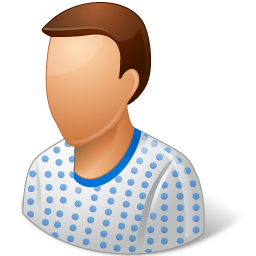 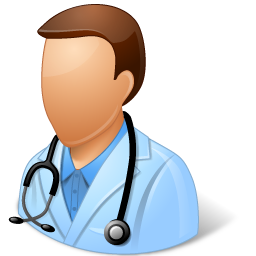 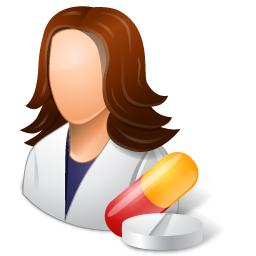 Arts
Patient
Apotheker
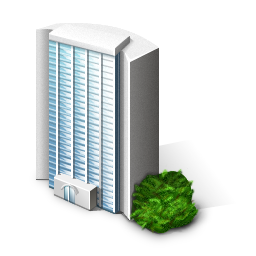 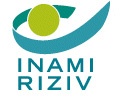 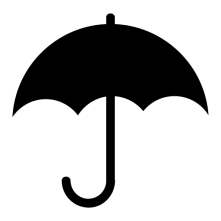 Tariferings-dienst
Mutualiteit
86
Tariferingsdienst
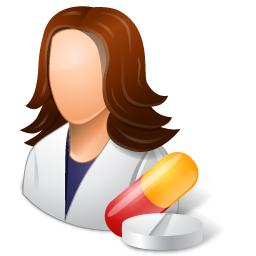 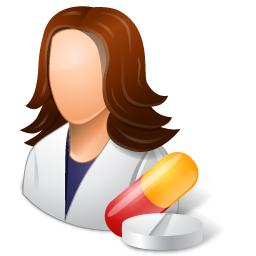 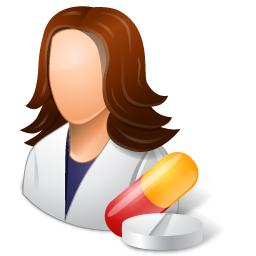 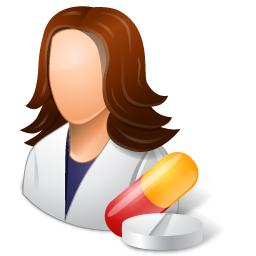 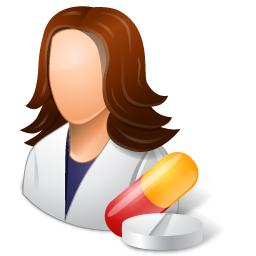 Apotheker
Apotheker
Apotheker
Apotheker
Apotheker
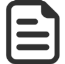 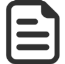 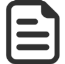 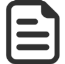 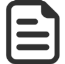 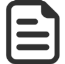 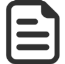 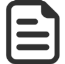 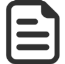 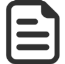 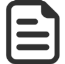 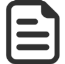 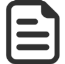 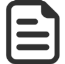 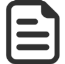 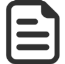 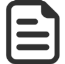 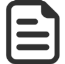 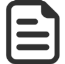 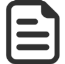 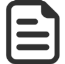 Verzamel, verifieer en forward voorschriften
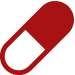 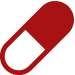 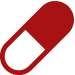 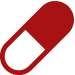 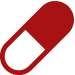 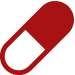 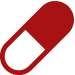 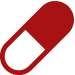 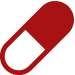 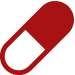 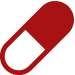 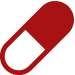 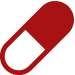 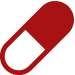 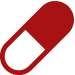 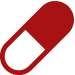 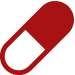 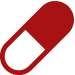 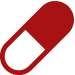 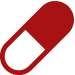 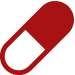 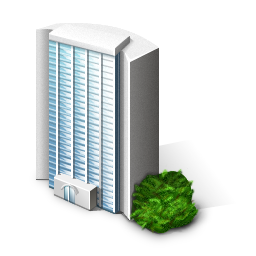 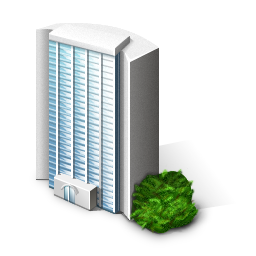 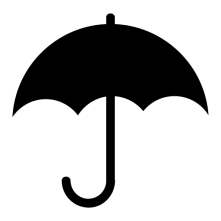 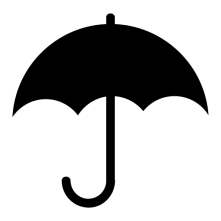 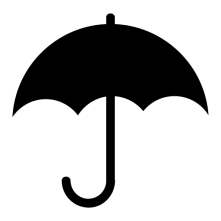 Tariferings-dienst
Tariferings-dienst
Mutualiteit
Mutualiteit
Mutualiteit
87
Tariferingsdienst
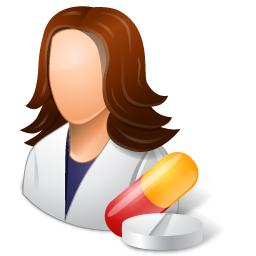 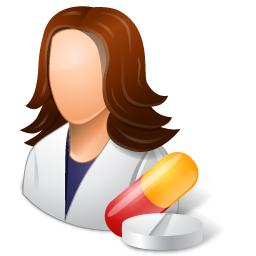 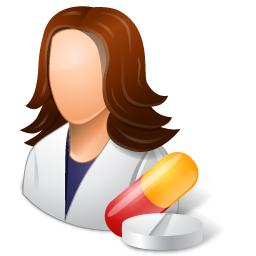 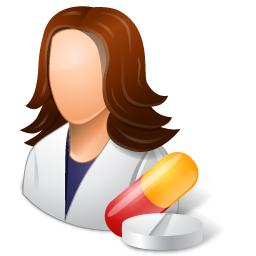 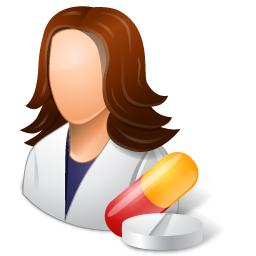 €
€
€
€
€
Apotheker
Apotheker
Apotheker
Apotheker
Apotheker
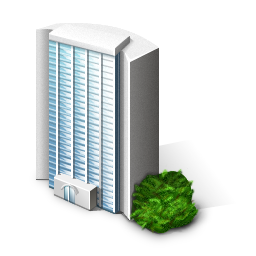 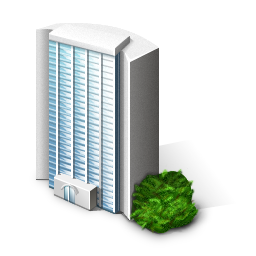 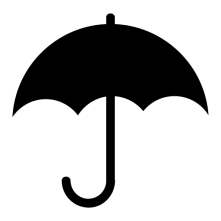 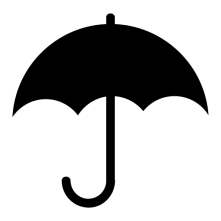 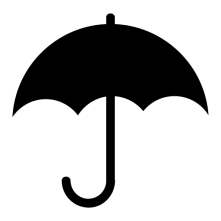 €
€
€
€
€
€
Tariferings-dienst
Tariferings-dienst
Mutualiteit
Mutualiteit
Mutualiteit
88
Verwerking Medische Voorschriften
€
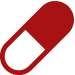 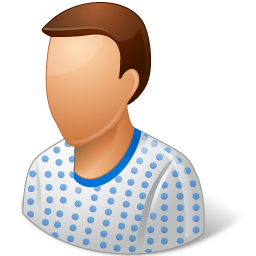 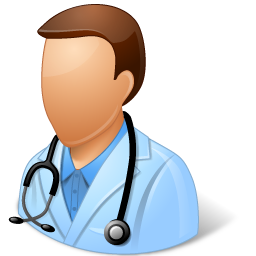 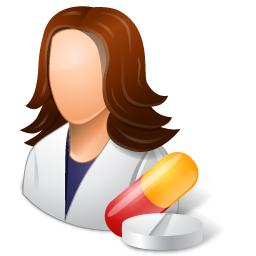 €
Arts
Patient
Apotheker
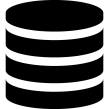 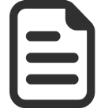 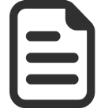 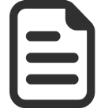 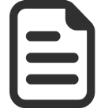 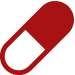 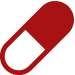 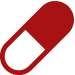 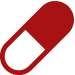 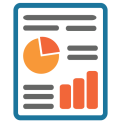 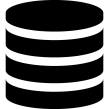 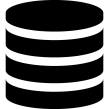 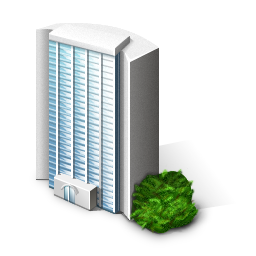 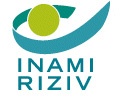 €
€
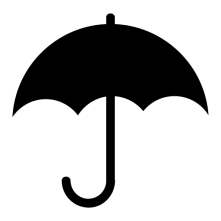 Tariferings-dienst
Mutualiteit
Verwerking voorschriften zodat iedereen info voor terugbetaling
Show on smartphone
Traditional money transfer
Real-time analyse RIZIV
Physical delivery
89
Verwerking Medische Voorschriften
€
11 000 000
5 000
56 000
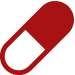 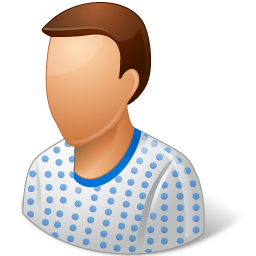 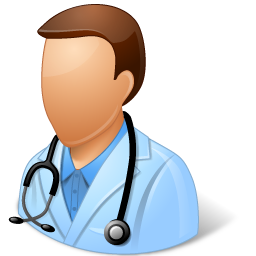 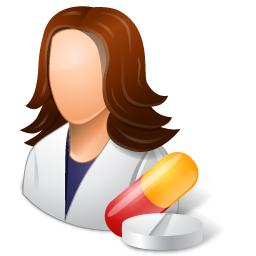 €
Arts
Patient
Apotheker
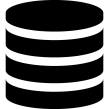 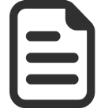 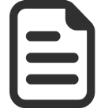 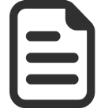 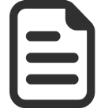 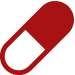 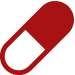 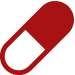 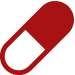 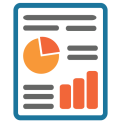 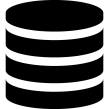 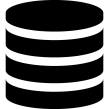 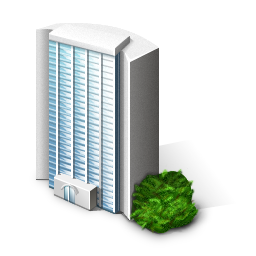 7
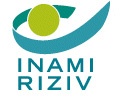 5 - 10
€
1
€
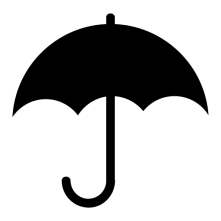 Tariferings-dienst
Mutualiteit
Complexe informatiestromen
Show on smartphone
Traditional money transfer
Physical delivery
90
Verwerking Medische Voorschriften
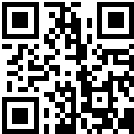 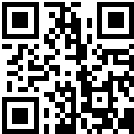 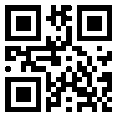 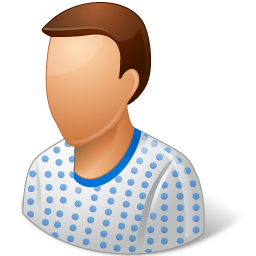 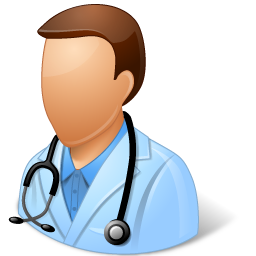 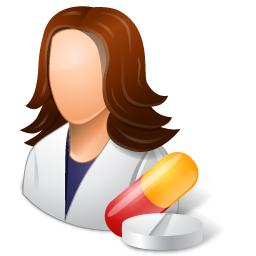 Arts
Patient
Apotheker
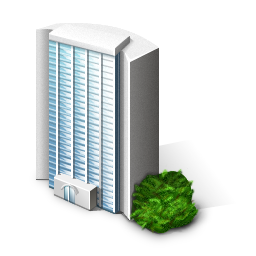 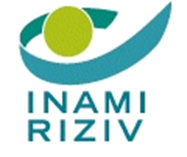 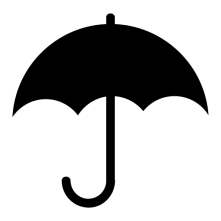 Tariferings-dienst
Mutualiteit
Show on smartphone
Alle andere communicatie via blockchain
Traditional money transfer
Privacy & confidentialiteit bedrijfsgegevens gegarandeerd
Physical delivery
91
Voorschriften op een Blockchain
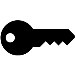 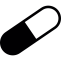 Voorschrift
Voorschrift
6b
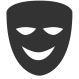 Voorschrift
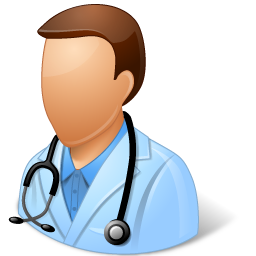 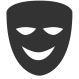 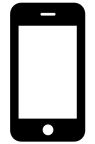 1
6a
Id
Id
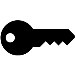 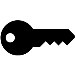 Id
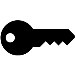 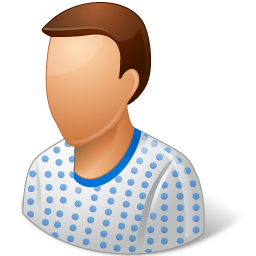 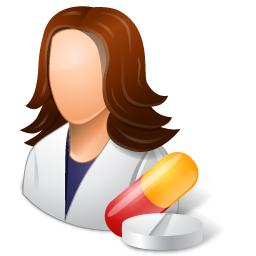 Patient
Patient
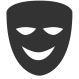 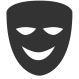 Arts
Patient
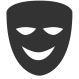 Arts
Arts
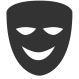 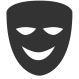 Arts
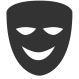 Medicijn
Medicijn
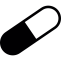 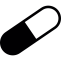 Apotheker
Patient
Medicijn
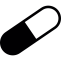 Geldig vanaf
Geldig vanaf
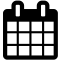 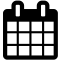 7b
2
3a
5
7a
issue()
insure()
assign()
fill()
confirm()
Geldig vanaf
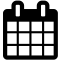 Verlaagd remgeld?
Verlaagd remgeld?
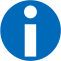 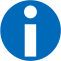 Verlaagd remgeld?
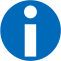 Mutualiteit
Mutualiteit
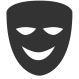 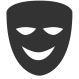 Mutualiteit
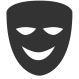 Apotheker
Apotheker
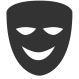 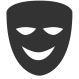 10a
3b
4
8
9
Apotheker
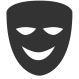 Afgeleverd
Afgeleverd
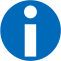 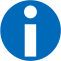 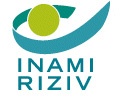 Afgeleverd
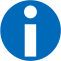 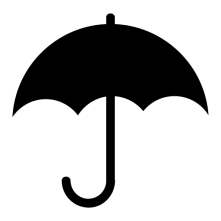 Tariferingsdienst
Tariferingsdienst
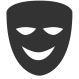 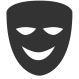 Tariferingsdienst
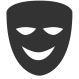 10b
Mutualiteit
Oproep contractfunctie
Observatie event
Directe communicatie
function()
Contractfunctie
92
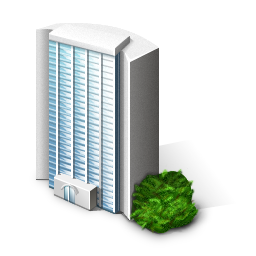 Tariferings-dienst
Permanente Pseudoniemen
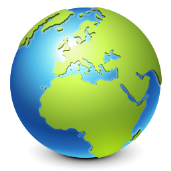 Blockchain netwerk
Fysieke wereld
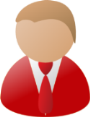 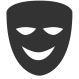 Bob
1F1tAaz5x1HUXrCNLbtMDqcw6o5GNn4xqX
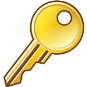 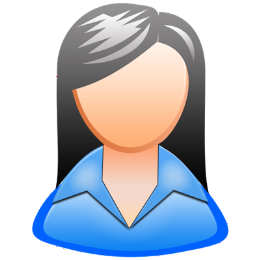 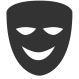 Alice
3BcMuv1VJqmwY5Wim8MPAzKAAiAKby9LcN
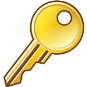 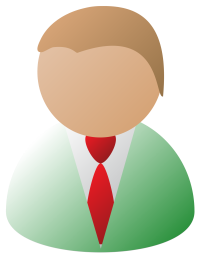 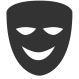 Charlie
1Nf311Qb8rLDkWTHrhpmNewZzkcWFYptfc
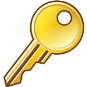 93
Anonimiteit
Voorschrift 158
Voorschrift 577
Voorschrift 804
Id
Id
Id
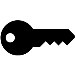 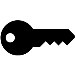 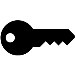 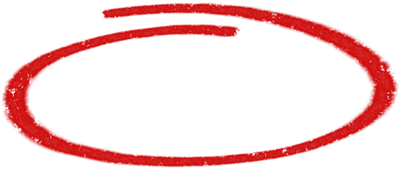 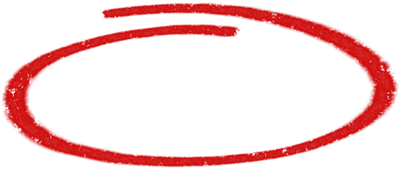 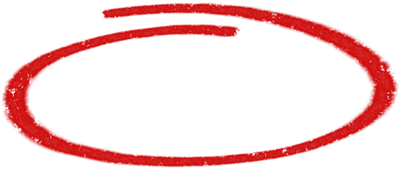 Patient
Patient
Patient
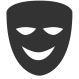 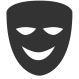 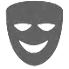 Arts
Arts
Arts
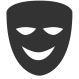 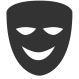 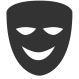 Apotheker
Apotheker
Apotheker
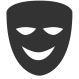 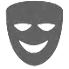 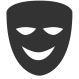 Medicijn
Medicijn
Medicijn
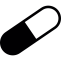 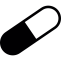 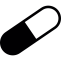 Verlaagd remgeld?
Verlaagd remgeld?
Verlaagd remgeld
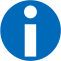 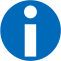 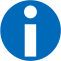 Geldig vanaf
Geldig vanaf
Geldig vanaf
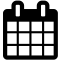 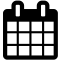 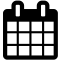 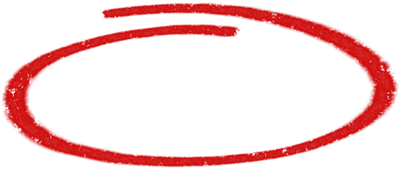 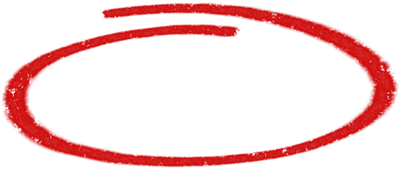 Mutualiteit
Mutualiteit
Mutualiteit
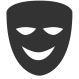 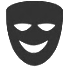 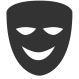 Tariferingsdienst
Tariferingsdienst
Tariferingsdienst
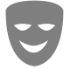 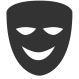 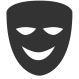 Afgeleverd
Afgeleverd
Afgeleverd
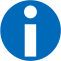 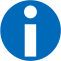 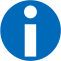 Permanente pseudoniemen bieden onvoldoende bescherming voor de privacy van de burger en confidentialiteit van bedrijfsgegevens
94
One-Time Pseudoniemen
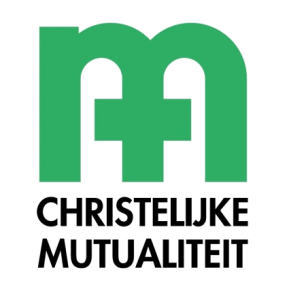 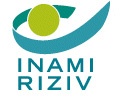 Blockchain netwerk
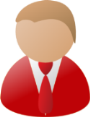 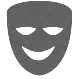 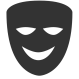 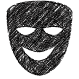 Bob
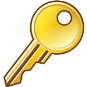 Link
Link
Link
Link
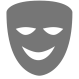 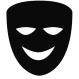 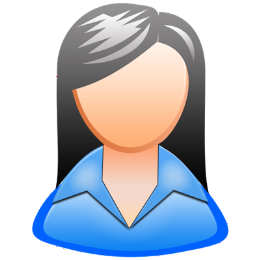 Alice
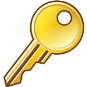 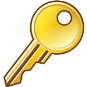 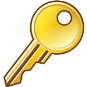 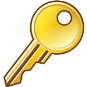 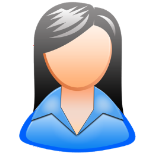 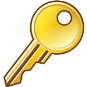 Charlie
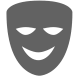 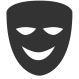 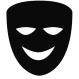 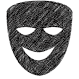 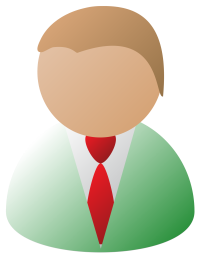 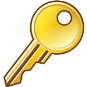 95
95
One-Time Pseudoniemen
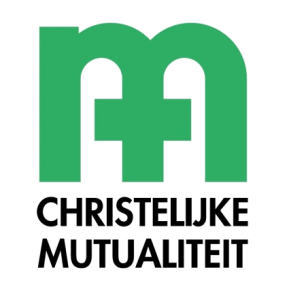 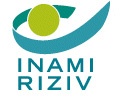 Blockchain netwerk
RIZIV kan pseudoniemen van dezelfde patient aan elkaar linken, maar kent niet de identiteit van de patient
=> real-time analyse
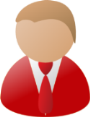 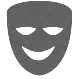 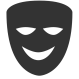 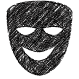 Bob
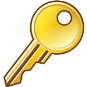 Link
Link
Link
Link
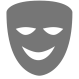 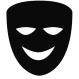 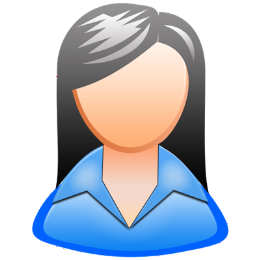 Alice
Een mutualiteit kan alleen voor haar leden pseudoniemen linken aan een identiteit.
=> Kan boekhouding en terugbetaling regelen
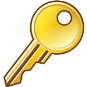 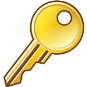 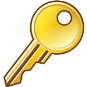 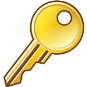 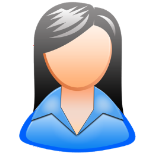 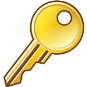 Charlie
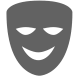 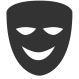 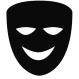 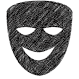 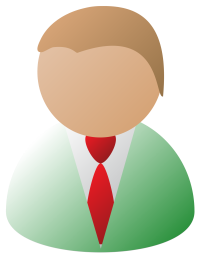 Sterke bescherming privacy burger & confidentialiteit bedrijfsgegevens
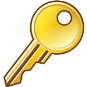 96
96
Verschillende Views
Pseudoniemen patienten op de blockchain
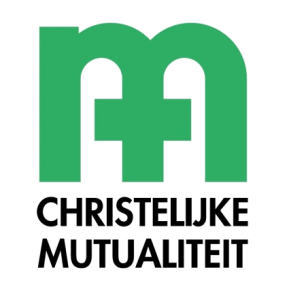 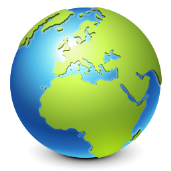 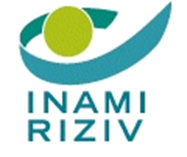 Rest of the world
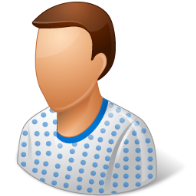 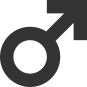 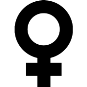 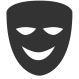 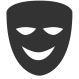 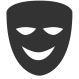 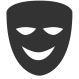 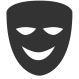 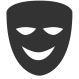 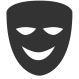 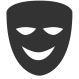 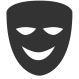 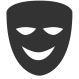 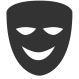 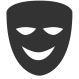 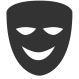 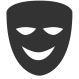 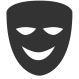 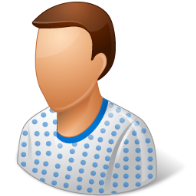 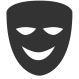 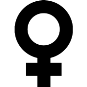 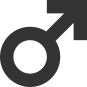 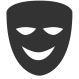 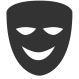 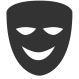 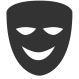 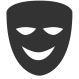 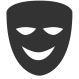 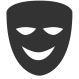 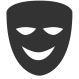 Gelijkaardig voor artsen, apothekers, mutualiteiten en tariferingsdiensten
97
Sleutelbeheer
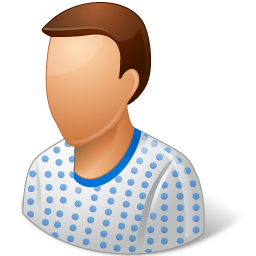 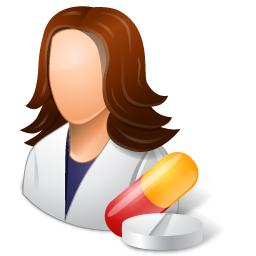 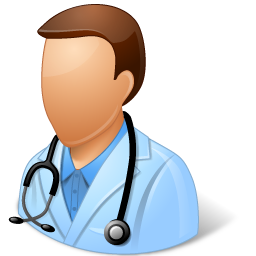 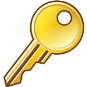 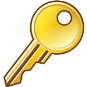 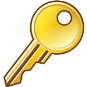 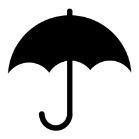 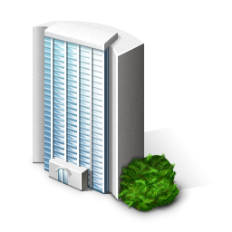 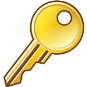 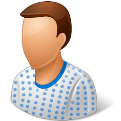 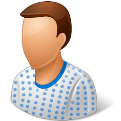 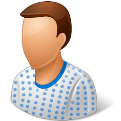 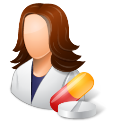 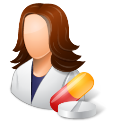 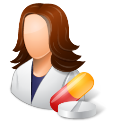 →
→
→
→
→
→
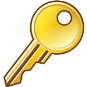 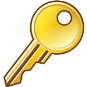 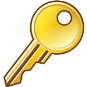 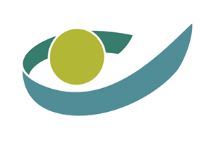 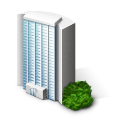 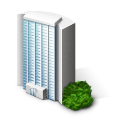 →
→
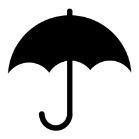 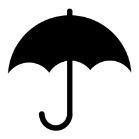 →
→
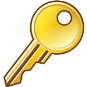 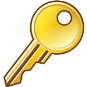 Link
Link
Link
Link
Link
Link
Link
Link
Link
Link
Link
Link
Link
Link
Link
Link
Link
Link
Link
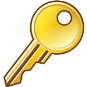 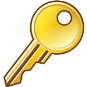 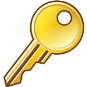 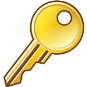 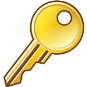 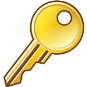 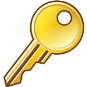 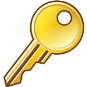 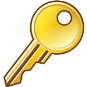 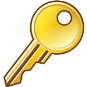 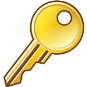 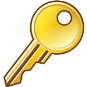 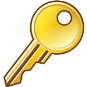 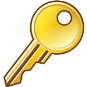 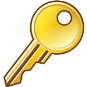 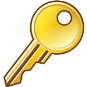 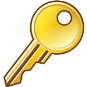 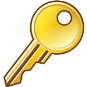 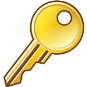 Goede bescherming sleutels vereist!
98
Link Aanval 1
Combineren info fysieke wereld & blockchain kan data lekkenAanvaller kent identiteit patient & observeert hem fysiek
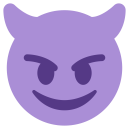 Arts:    02/04/17, 21h30	 (A)
Apotheker: 28/04/17, 20h45	 (B)
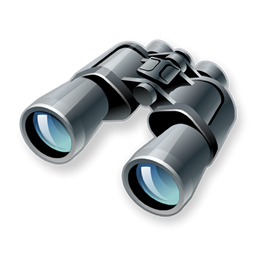 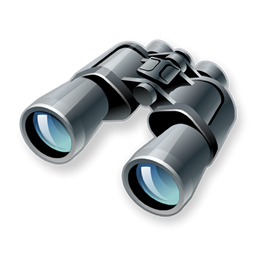 B
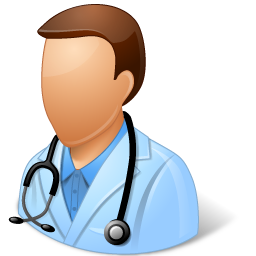 A
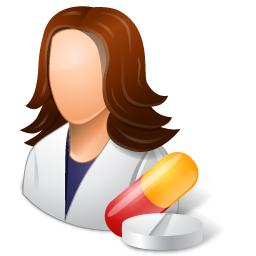 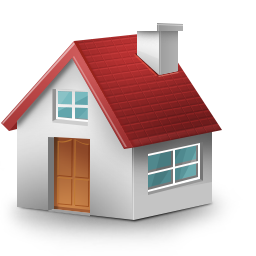 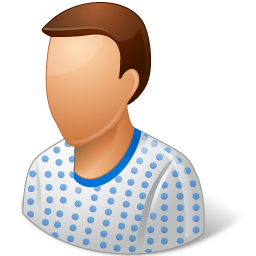 99
Link Aanval 1
Combineren info fysieke wereld & blockchain kan data lekkenAanvaller kent identiteit patient & observeert hem fysiek
Voorschrift
Id
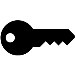 Patient
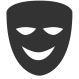 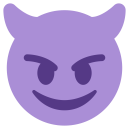 Arts:    02/04/17, 21h30	 (A)
Arts
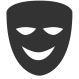 Apotheker: 28/04/17, 20h45	 (B)
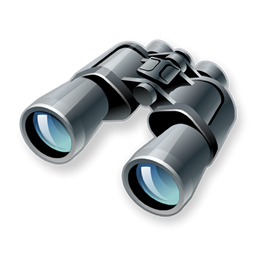 Medicijn
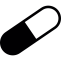 Geldig vanaf
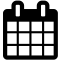 Verlaagd remgeld?
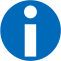 B
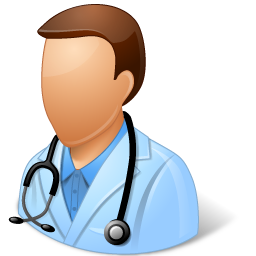 A
Mutualiteit
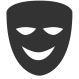 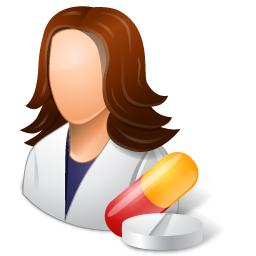 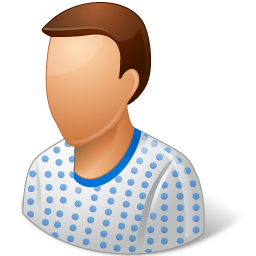 Apotheker
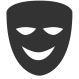 Afgeleverd
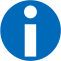 Tariferingsdienst
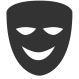 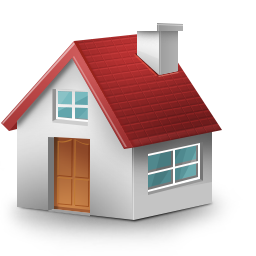 Moeilijke aanval, maar één succesvolle genoeg om project te torpederen
→ All gevoelige data op blockchain geëncrypteerd
100
Verschillende views
Mijn
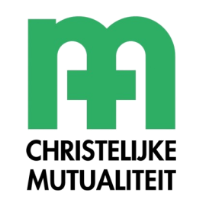 Mijn
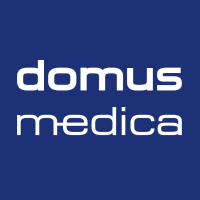 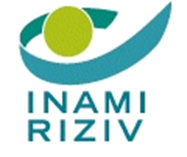 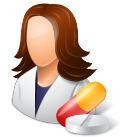 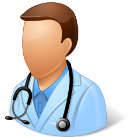 Voorschrift
Voorschrift
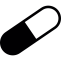 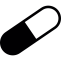 Pantoprazol 20mg
Pantoprazol 20mg
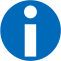 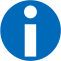 True
???
…
…
Voorschrift
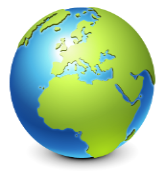 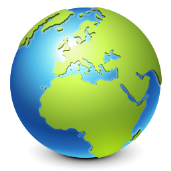 ???
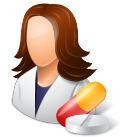 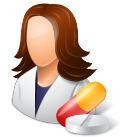 ???
De rest van de wereld
…
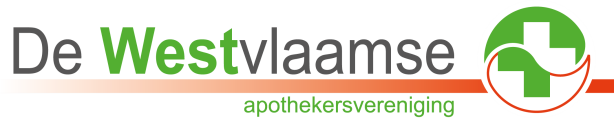 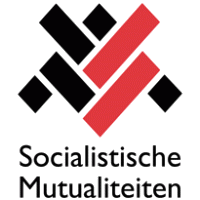 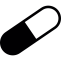 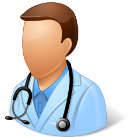 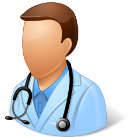 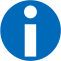 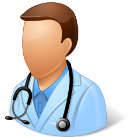 …
=> fine grained access control m.b.v. encryptie
101
Opslag
MinerValidating (full) nodeLight node
110GB
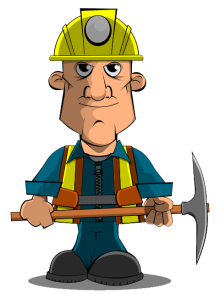 110GB
110GB
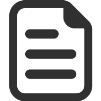 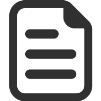 << 76GB
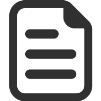 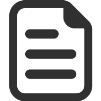 << 76GB
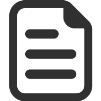 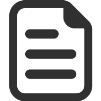 110GB
<< 76GB
110GB
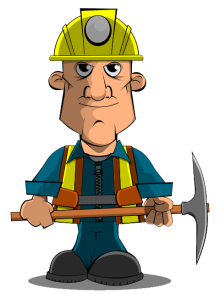 110GB
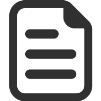 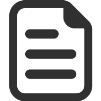 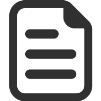 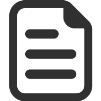 << 76GB
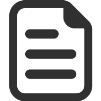 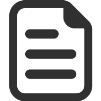 << 76GB
<< 76GB
Indien voorschriften max. 1 jaar geldig, kunnen transacties ouder dan een jaar weg.
Enkel RIZIV, Mutualiteiten en tariferingsdiensten hebben volledige kopie nodig van blockchain.
102
Blockchain Grootte
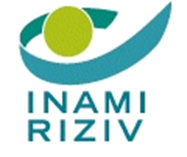 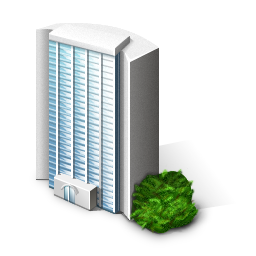 tariferings-dienst
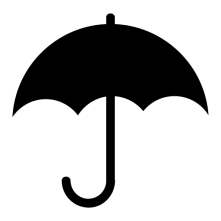 Mutualiteit
Mettertijd wordt de blockchain grootte minder een issue
103
Geen Internettoegang…
Normaal:	Beide partijen internettoegang		Transacties gepubliceerd op blockchain klein (<250 bytes)
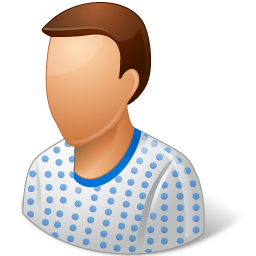 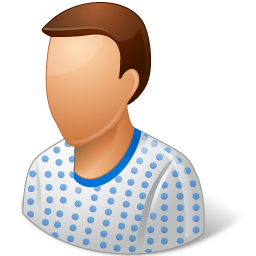 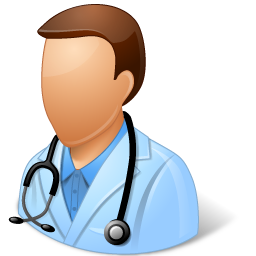 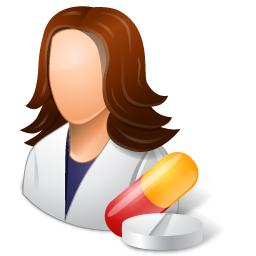 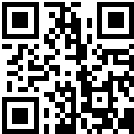 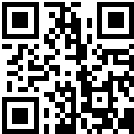 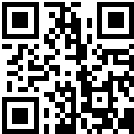 Patient
Patient
Apotheker
Arts
Eén van beide partijen geen internet?
De andere partij plaatst transactie op blockchain
=> Gratis redundantie
104
e-Voorschrift Blockchain Netwerk
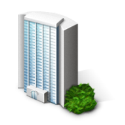 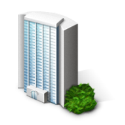 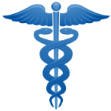 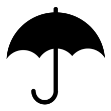 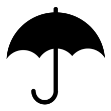 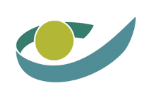 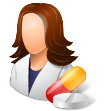 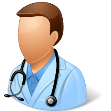 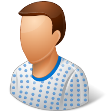 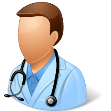 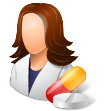 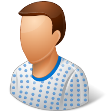 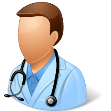 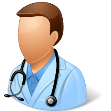 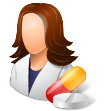 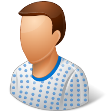 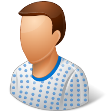 Blokcreatie
Door RIZIV, mutualiteiten en/of tariferingsdiensten
Vb 1. Enkel RIZIV → Hoge blokfreqentie
Vb 2. Handtekening door 3 van de 7 mutualiteiten
Permanent, validating nodeFrequent nodeOccasional node
105
Proof of Concept
Virtuele Machines
Web Clients
Platform
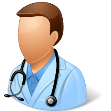 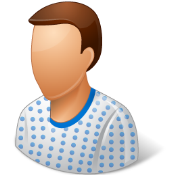 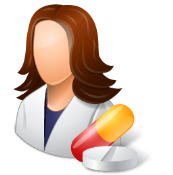 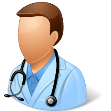 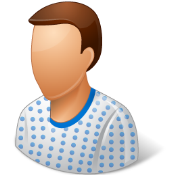 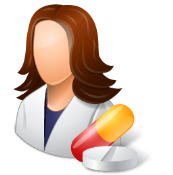 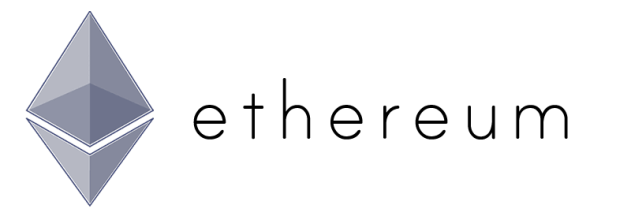 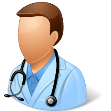 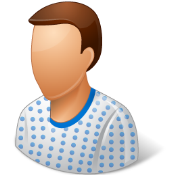 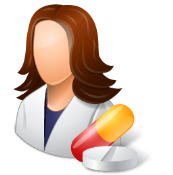 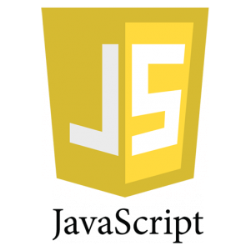 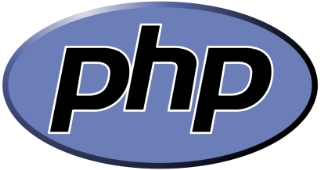 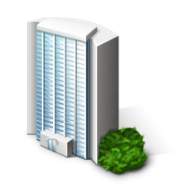 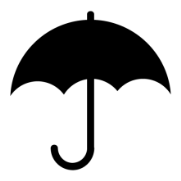 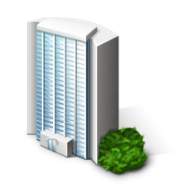 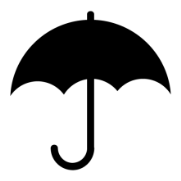 Smart contract
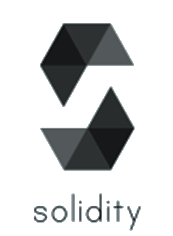 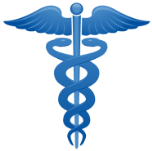 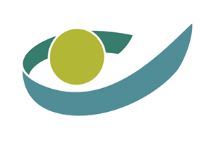 App (Light client)
Op moment van ontwikkeling
nog geen Ethereum light client
(smart phone)
106
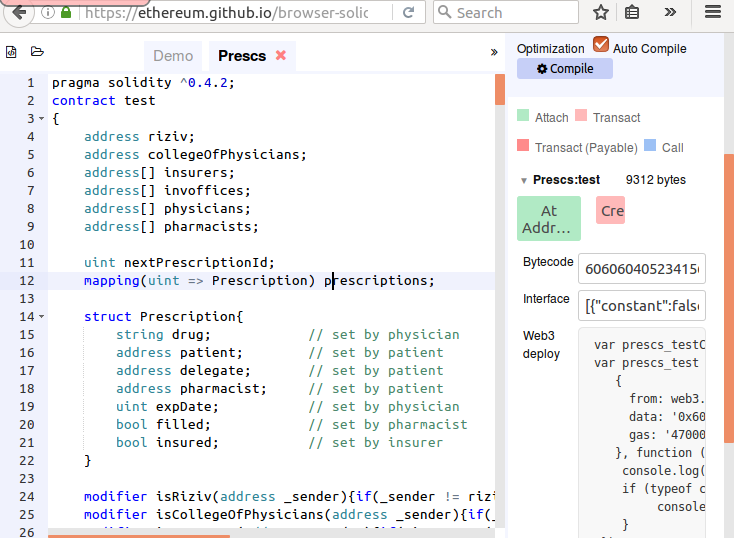 TODO SCREENSHOT DEV
https://ethereum.github.io/browser-solidity/
107
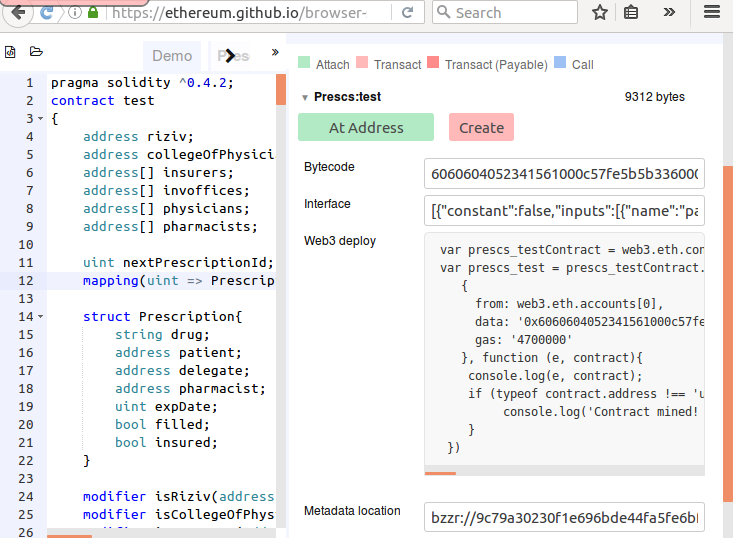 108
Interface
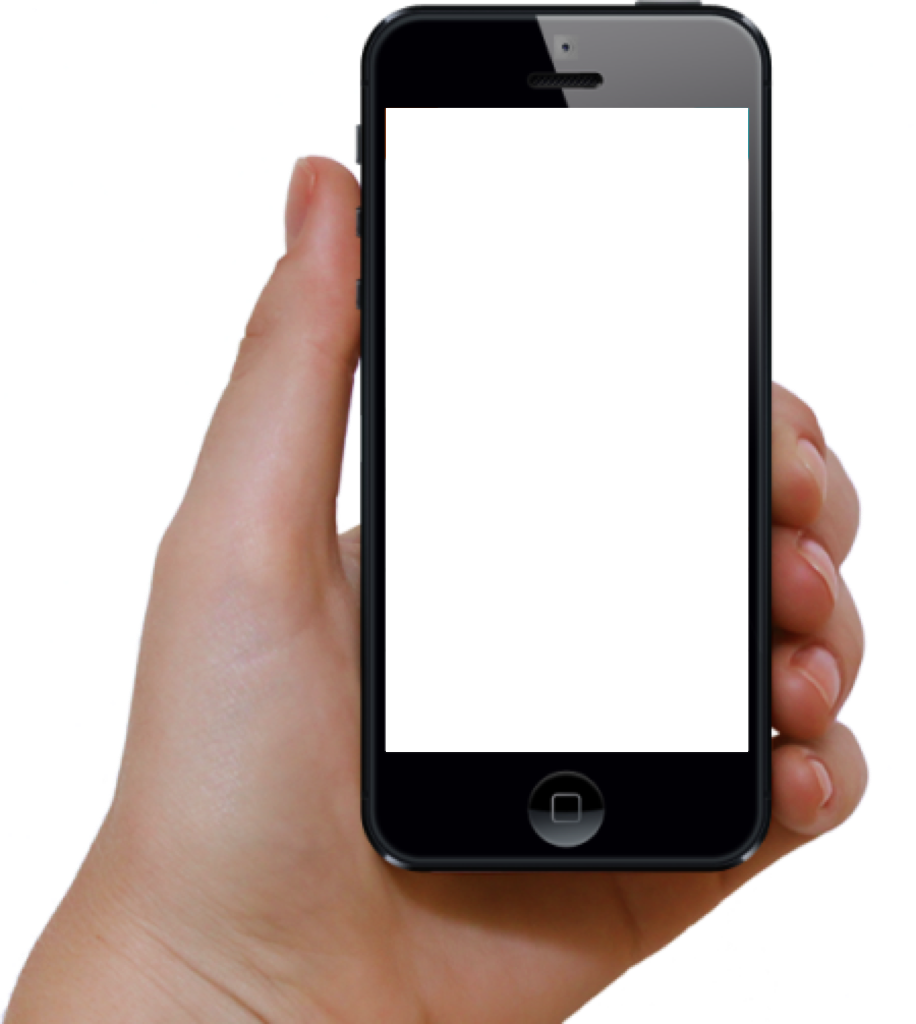 Oproep functie in contract
Mijn voorschriften
Observatie event
Ontvang
Consumeer
109
Interface
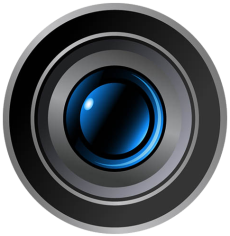 Arts
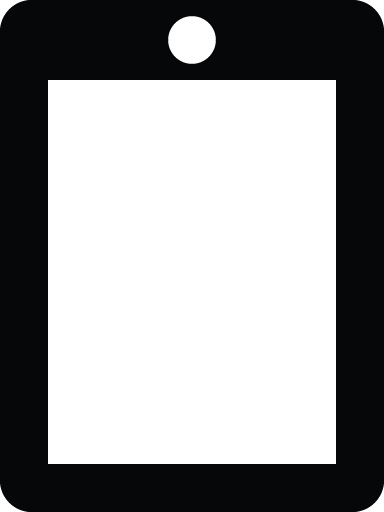 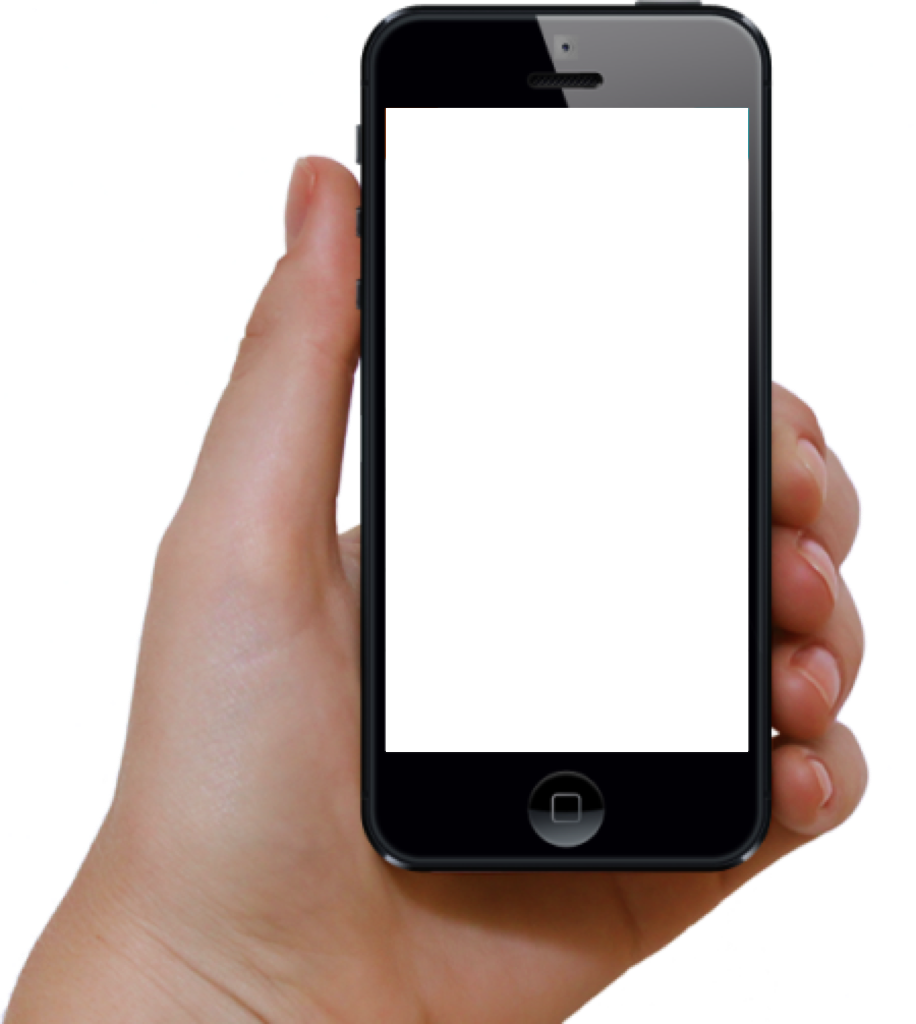 Uitgeven Voorschrift
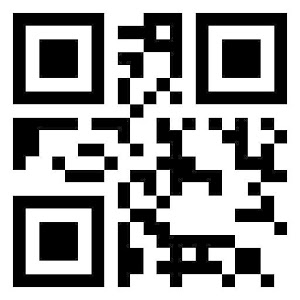 Medicijn
Geldig vanaf [Optioneel]
Etanercept 1mg
Scan patient QR-code
Toon QR-code aan Arts
Nieuwe code
Geef voorschrift uit
110
Interface
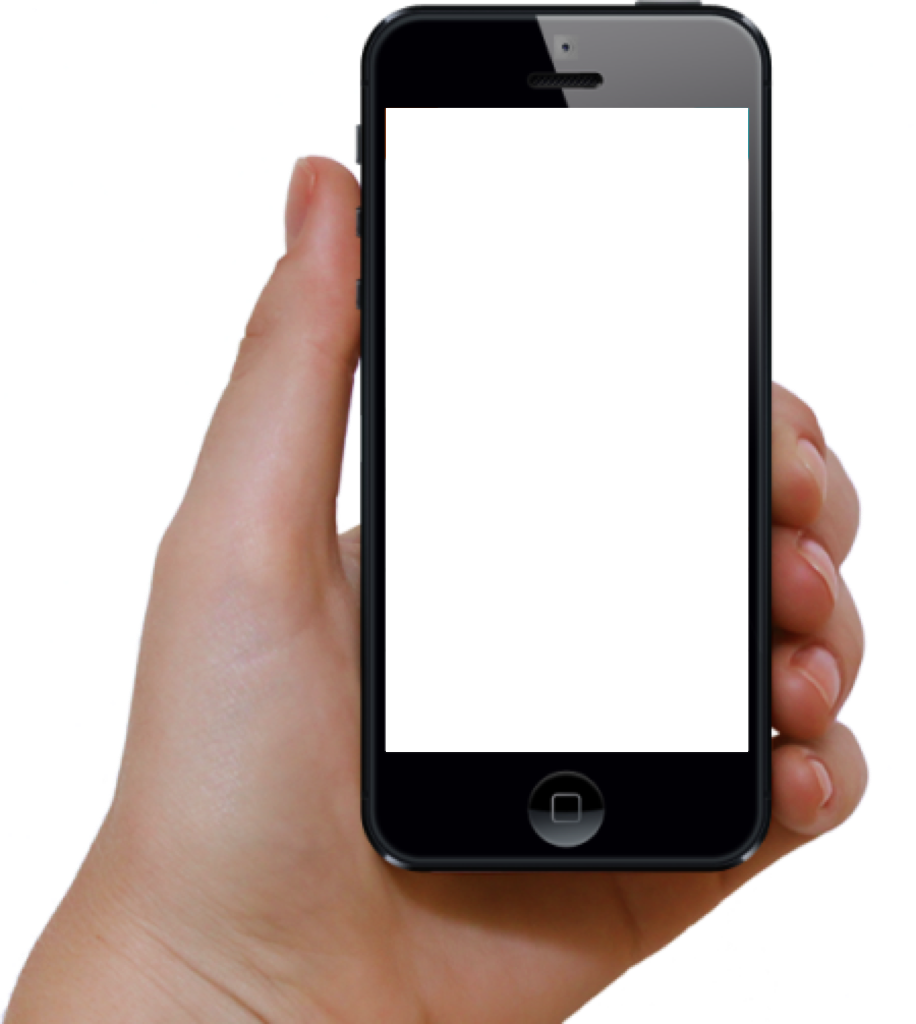 Mijn voorschriften
Ontvang
Consumeer
Nieuw Voorschrift
Etanercept 1mg
111
Interface
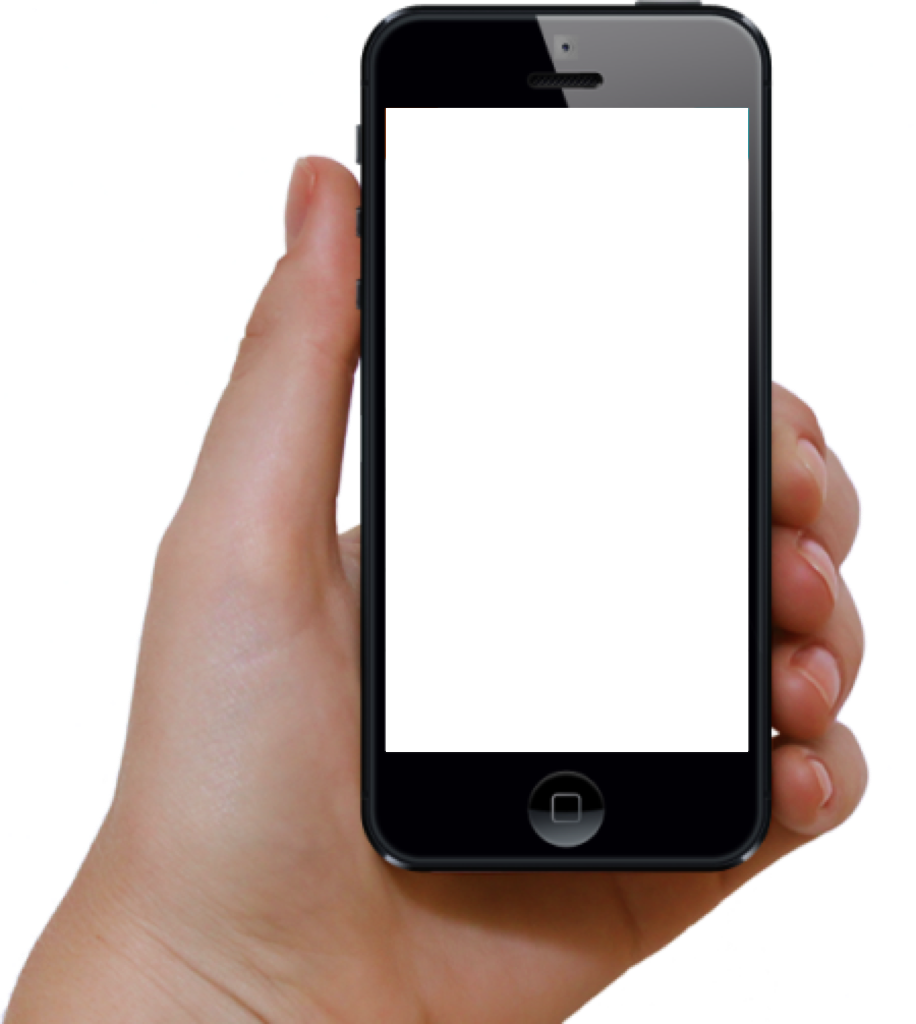 Mijn voorschriften
Ontvang
Consumeer
112
Interface
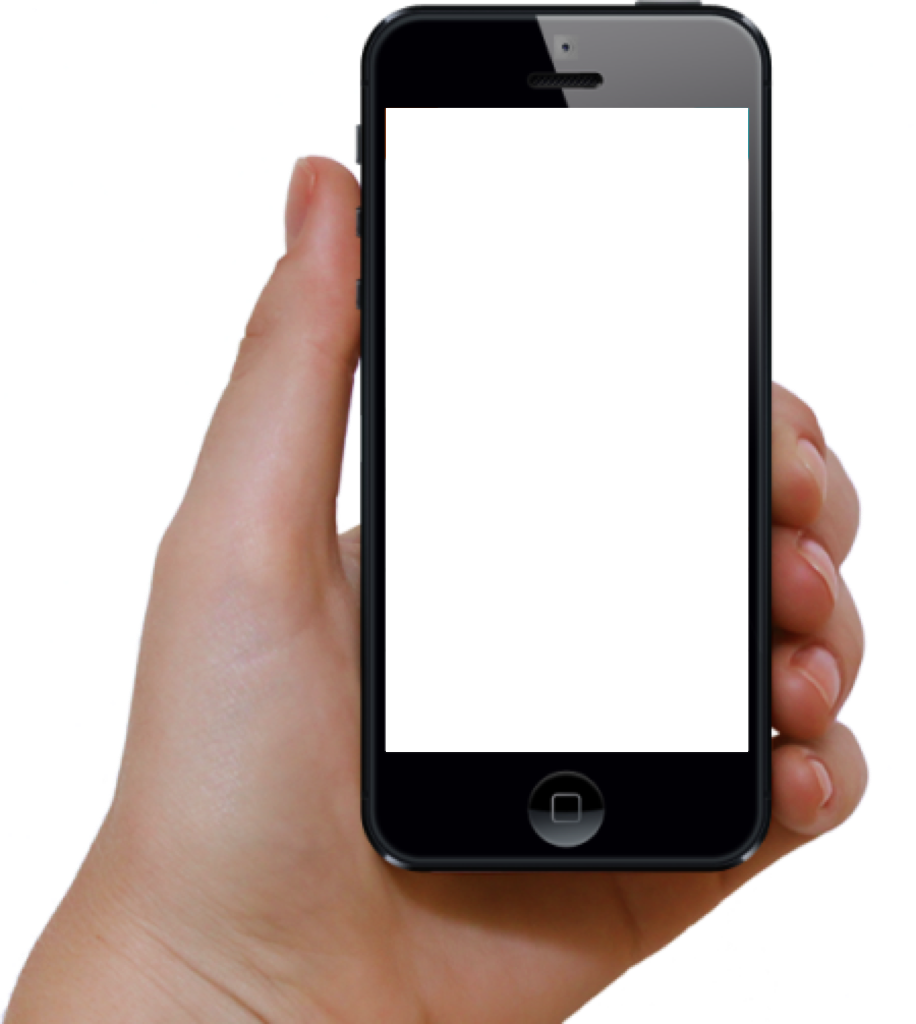 Mijn voorschriften
Adalimumab 5mg
Adalimumab 5mg
Pantoprazol 20mg
Etanercept 1mg
113
Interface - Dispense
Apotheker
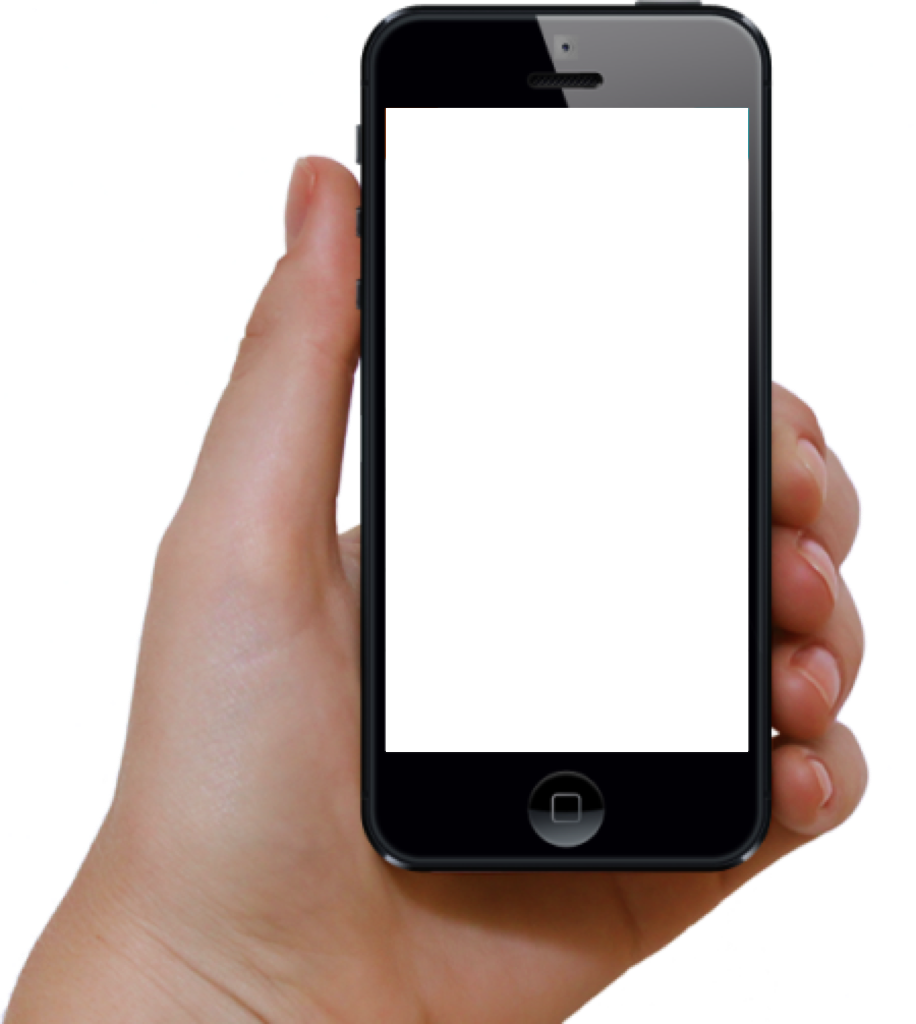 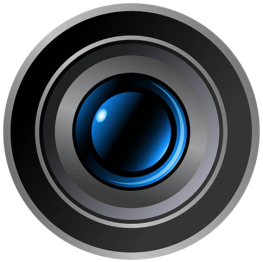 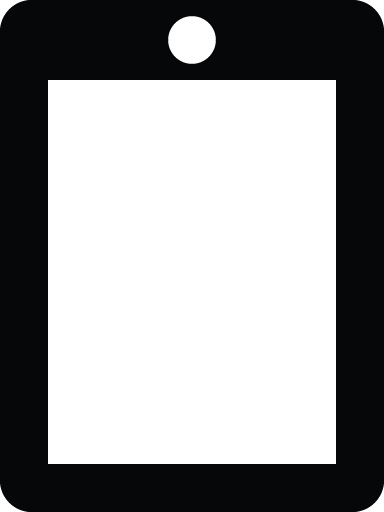 Adalimumab 5mg
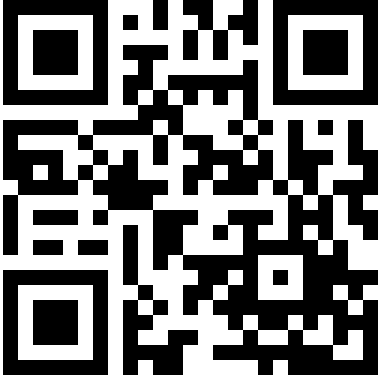 OK
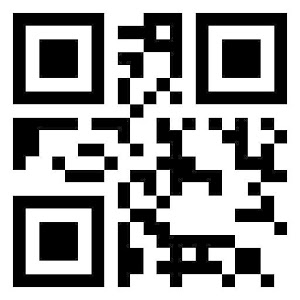 Toon QR-code aan apotheker
<< Front camera active >>
114
Interface - Dispense
Apotheker
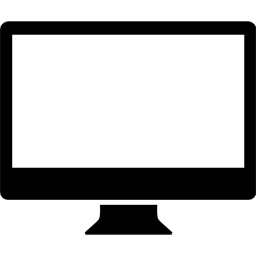 Drug
Refund
Processed
15,30€
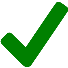 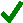 9,13€
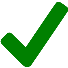 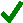 Adalimumab 5mg
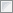 Pantoprazol 20mg
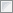 Process
115
Interface - Dispense
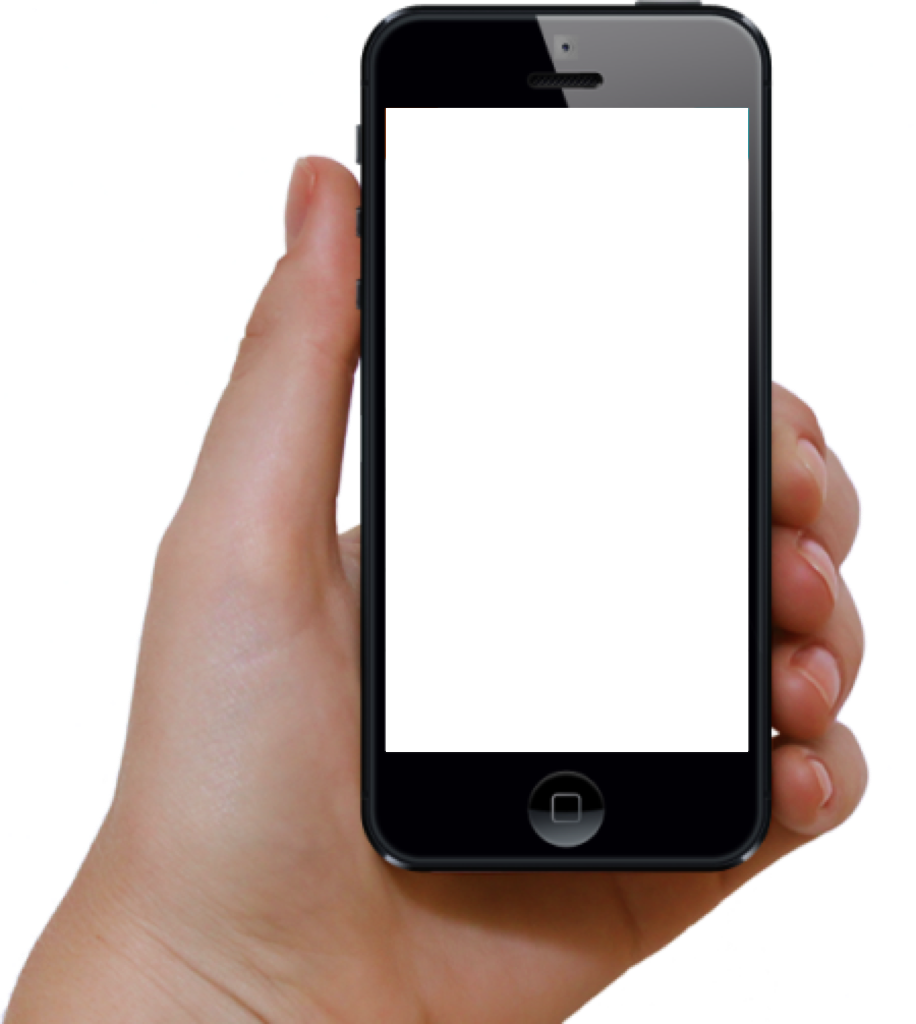 Mijn voorschriften
Adalimumab 5mg
Adalimumab 5mg
Pantoprazol 20mg
Etanercept 1mg
116
The bigger pictureEen Blockchain Ecosysteem
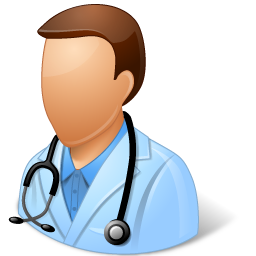 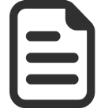 Arts
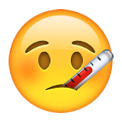 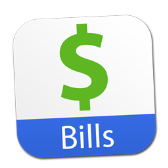 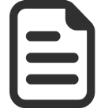 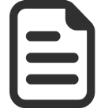 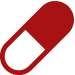 Voorschrift
Bewijs verstrekte hulp
Bewijs van arbeidsongeschiktheid
Doorverwijzing naar hospitaal
Rekening hospitaal voor mutualiteit
…
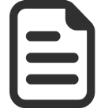 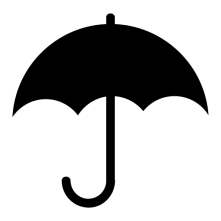 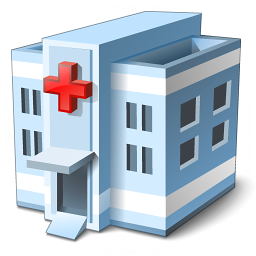 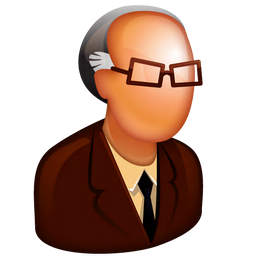 Mutualiteit
Werkgever
Hospitaal
Eén medische consultatie kan een hele set acties in gang zetten, met blockchain als centrale as.
117
Vergelijking
Een blockchain benadering heeft meerwaarde
118
Sociale Derdebetaler
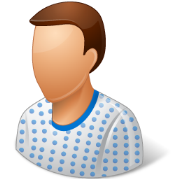 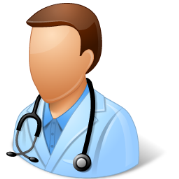 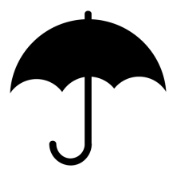 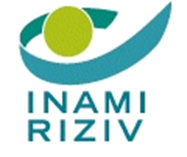 Mutualiteit
Patient
Arts
€
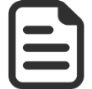 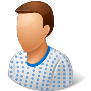 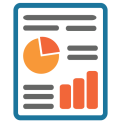 €
€
Probleem:  Arts kan onbestaande consultaties aangeven → moeilijk detecteerbare fraude
Oplossing
Arts plaatst op moment van consultatie aangifte op blockchain → timestamped, onweerlegbaar
RIZIV analyseert in real-time (leert geen identifiers)
Verdacht → record in patientendossier? (met mutualiteit)
[Optioneel] Notificatie op smartphone patient
[Optioneel] Medewerking patient vereist bij creatie aangifte
119
Lessen & Conclusies
Nauwgezette case by case analyse onontbeerlijk
Privacy burgers
Confidentialiteit bedrijfsgegevens
Fine-grained access control
Fallback
Schaal-baarheid
Nog steeds centrale partij vereist, maar vertrouwen erin sterk gereduceerd
Blockchain kan toegevoegde waarde hebben!Maar wanneer wel? En wanneer niet?
=> blockchain beslissingsmodel (volgende slide)
120
1. Do multiple parties need to interact with each other and does this result in the storage of data that should stay accessible by multiple parties?
No
Meerdere partijen
Yes
2. Are only low performance write operations required? (in seconds, not milliseconds)?
No
Low-speed operaties
Probably not a good idea to use blockchain
Yes
3. Is a traditional centralized approach, resulting in a trusted, all-knowing party, suboptimal?(Factors:  trust, governance, privacy, security, cost, availability,…)
No
Gedistribueerd
3 x No
Yes
4.1. Is transparency, verifiability or auditability important?
4.2 Does a traditional decentralized approach result in data consistency issues or complex/slow information flows?
4.3. Do we have relatively simple & static business rules between multiple parties?
Answer the following three questions separately
Yes
Yes
Yes
Transparantie
Complexe fluxen
Eenvoudige regels
At least one incoming green arrow
Let’s talk!
121
1. Do multiple parties need to interact with each other and does this result in the storage of data that should stay accessible by multiple parties?
No
Yes
2. Are only low performance write operations required? (in seconds, not milliseconds)?
No
https://www.smalsresearch.be/beslissingsmodel-wanneer-blockchain-gebruiken/
Probably not a good idea to use blockchain
Yes
3. Is a traditional centralized approach, resulting in a trusted, all-knowing party, suboptimal?(Factors:  trust, governance, privacy, security, cost, availability,…)
No
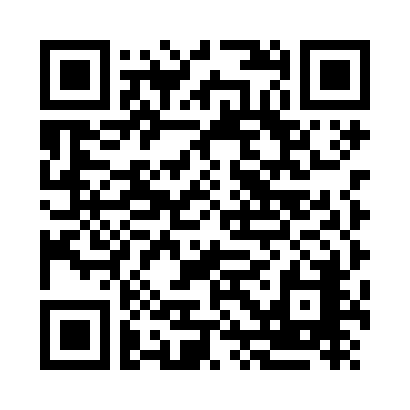 3 x No
Yes
4.1. Is transparency, verifiability or auditability important?
4.2 Does a traditional decentralized approach result in data consistency issues or complex/slow information flows?
4.3. Do we have relatively simple & static business rules between multiple parties?
Answer the following three questions separately
Yes
Yes
Yes
At least one incoming green arrow
Let’s talk!
122
Afronding
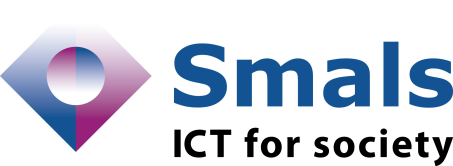 Bitcoin
Smart Contracts
Blockchain 1.0
Pauze
Voorschriften
Toepassingen
Blockchain 2.0
Mentaal Model
Blockchain 1.0
Blockchain 2.0
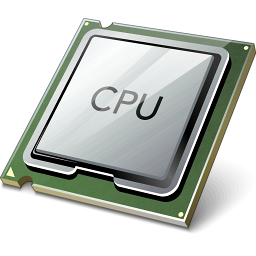 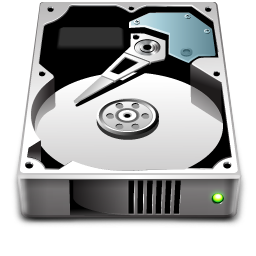 Autonome opslag
Autonome rekenkracht
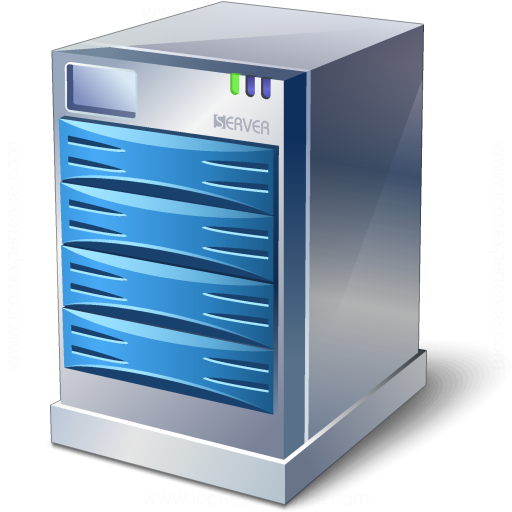 Autonome computer
Niemand kan opgeslagen data wijzigen of uitvoering code beïnvloeden
(Maar iedereen kan de data zien)
Correcte werking, zelfs met oneerlijke en/of onbeschikbare nodes
124
Conclusies
125
Publicaties op www.smalsresearch.be
Rapport
Blogpost
Blogpost
Blogpost
Medische voorschriften op een publieke blockchain
Smart Contracts – Autonome code op een blockchain
Blockchain, het kloppend hart van Bitcoin
Beslissingsmodel: Wanneer blockchain gebruiken?
Binnenkort
Januari 2017
Oktober 2016
Februari 2016
Presentatie
…
Blockchain & Smart Contract
Maart 2017
126
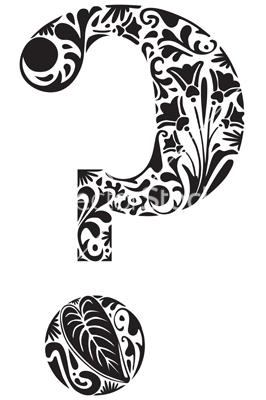 Kristof Verslype
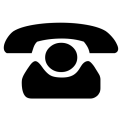 02 787 53 76
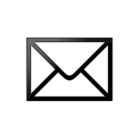 kristof.verslype@smals.be
@KristofVerslype
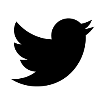 be.linkedin.com/in/verslype
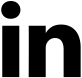 Smals        www.smals.be
	            @Smals_ICT
	            www.smalsresearch.be
	            @SmalsResearch
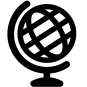 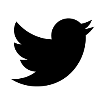 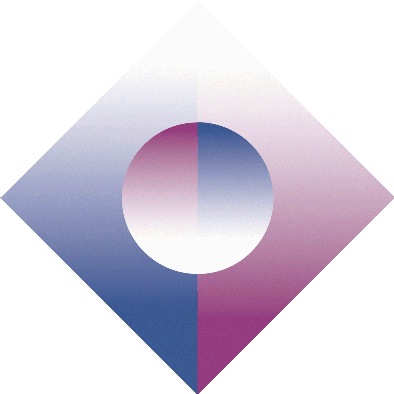 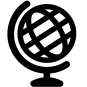 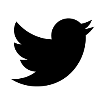 127
Dilbert
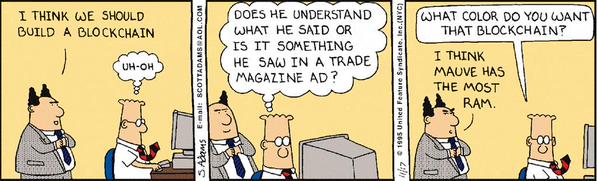 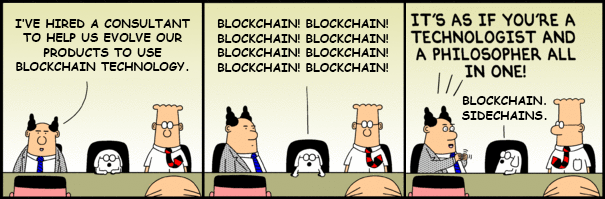 128
Referenties
Nakamoto Satoshi. Bitcoin: A Peer-to-Peer Electronic Cash System. 2009 https://bitcoin.org/bitcoin.pdf 
Arvind Narayanan, Joseph Bonneau, Edward W. Felten, Andrew Miller, Steven Goldfeder. Bitcoin and Cryptocurrency Technologies. 2016 http://bitcoinbook.cs.princeton.edu/
Fleder, Michael, Michael S. Kester, and Sudeep Pillai. MIT. Bitcoin transaction graph analysis. arXiv preprint arXiv:1502.01657 (2015). https://people.csail.mit.edu/spillai/data/papers/bitcoin-transaction-graph-analysis.pdf
Patrick McCorry, Siamak F. Shahandashti and Feng Hao. A Smart Contract for Boardroom Voting with Maximum Voter Privacy. 2017. https://eprint.iacr.org/2017/110.pdf 
World Economic Forum. Deep Shift Technology Tipping Points and Societal Impact. 2015http://www3.weforum.org/docs/WEF_GAC15_Technological_Tipping_Points_report_2015.pdf#page=24 
Peter Kelly-Detwiler, Forbes. Mining Bitcoins Is A Surprisingly Energy-Intensive Endeavor. 2016 http://www.forbes.com/sites/peterdetwiler/2016/07/21/mining-bitcoins-is-a-surprisingly-energy-intensive-endeavor 
Kristof Verslype, Smals Research. Blockchain, het kloppend hart van Bitcoin. 2016. https://www.smalsresearch.be/blockchain-het-kloppend-hart-van-bitcoin/

Kristof Verslype, Smals Research. Smart Contracts – Autonome code op een blockchain. 2016https://www.smalsresearch.be/smart-contracts-autonome-code-op-een-blockchain/ 
Kristof Verslype, Smals Research. Beslissingsmodel: Wanneer blockchain gebruiken? 2017https://www.smalsresearch.be/beslissingsmodel-wanneer-blockchain-gebruiken/
 
blockchainpilots.nl. Resultaten Blockchainpilots (Nederland). November 2016 http://media.wix.com/ugd/df1122_10b215b09d7447ac97fc8a12d21e4b40.pdf
 
Available Solidity Integrations. 2017. http://solidity.readthedocs.io/en/latest/#available-solidity-integrations
129